Deformations of sd and pf shell L hypernuclei with antisymmetrized molecular dynamics
Masahiro Isaka (RIKEN)
Grand challenges of hypernuclear physics
2 body interaction between baryons (nucleon, hyperon)
hyperon-nucleon (YN)
hyperon-hyperon (YY) 


Addition of hyperon(s) shows us new features of nuclear structure
    Ex.) Structure change by hyperon(s)
No Pauli exclusion between N and Y
YN interaction is different from NN
Interaction: To understand baryon-baryon interaction
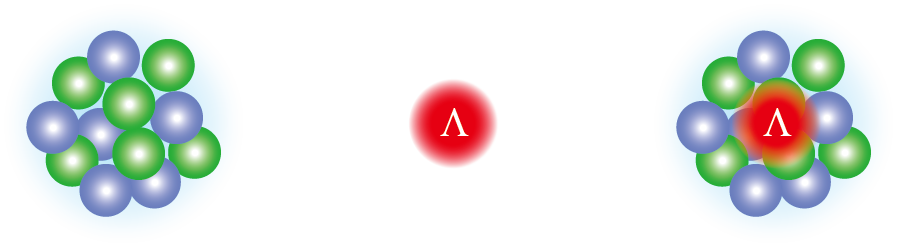 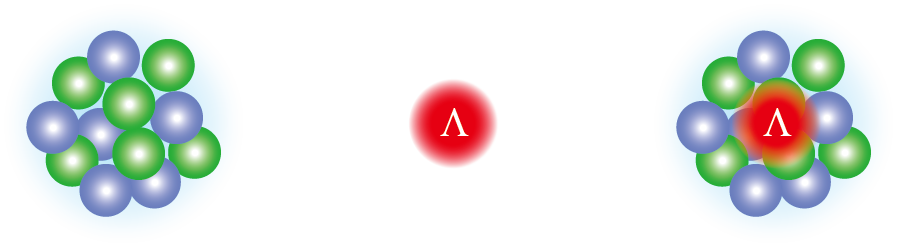 +
A major issue in hypernuclear physics
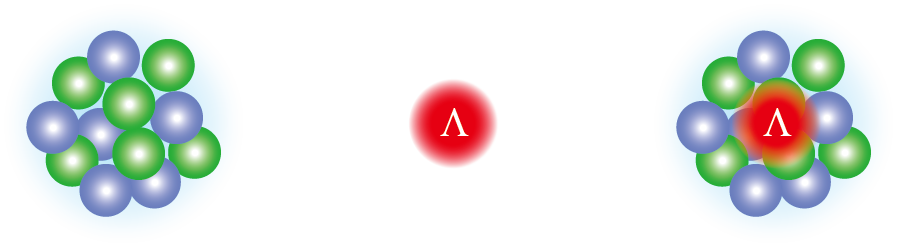 Normal nucleus
As an impurity
L hypernucleus
Structure: To understand many-body system of nucleons and hyperon
“Hyperon as an impurity in nuclei”
Today’s talk: deformation of L hypernuclei
[Speaker Notes: In my understanding, the grand challenges of hypernuclear physics are two fold.
The first is to understand interactions among baryons.
Another is to understand properties of many-body system composed of nucleons and hyperon.

In our study, we focus on the latter purpose. 
Addition of a hyperon shows us new features of nuclear structure.
For example, nuclear structure may change by adding a Lambda particle.

Especially, we regard Lambda as an impurity in hypernuclei.
Today, we will focus on deformation of Lambda hypernuclei and their unique structure caused by L.]
Recent achievements in (hyper)nuclear physics
Knowledge of LN effective interaction
Study of light (s, p-shell) L hypernuclei
Accurate solution of few-body problems [1]
LN G-matrix effective interactions [2]
Increases of experimental information [3]

Development of theoretical models
Through the study of unstable nuclei
	Ex.: Antisymmetrized Molecular Dynamics (AMD)[4]
AMD can describe dynamical changes of various structure 
No assumption on clustering and deformation
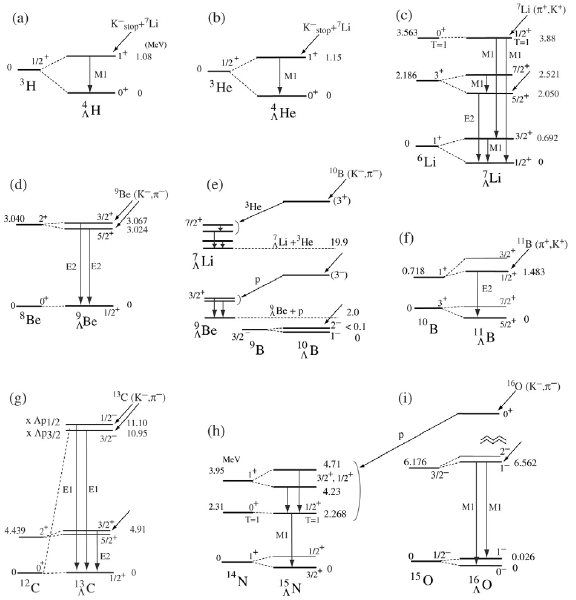 Recent developments enable us to study structure of L hypernuclei
[1] E. Hiyama, NPA 805 (2008), 190c, [2] Y. Yamamoto, et al., PTP Suppl. 117 (1994), 361., 
[3] O. Hashimoto and H. Tamura, PPNP 57 (2006), 564., [4] Y. Kanada-En’yo et al., PTP 93 (1995), 115.
[Speaker Notes: So far hypernuclear studies are concentrated in s- and p-shell Lambda hypernuclei.
Through these studies, our knowledge of Lambda-nucleon interaction has been increased.

In nuclear structure study, theoretical model that describes nucleon many-body system has been developed in last two decades.
Antisymmetrized molecular dynamics is one of such models, and we adopted it in the present study.

Based on these recent developments, it becomes possible to study structure changes and structure of L hypernuclei itself.]
Toward heavier and exotic L hypernuclei
Experiments at JLab and J-PARC etc.
Hypernuclear chart will be extended to heavier regions
“Structure of hypernuclei”
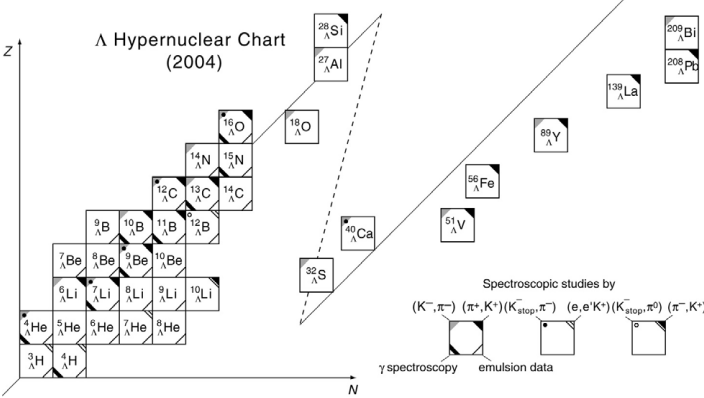 p-sd shell region
Coexistence of 
shell and cluster
Developed cluster
sd-pf shell region
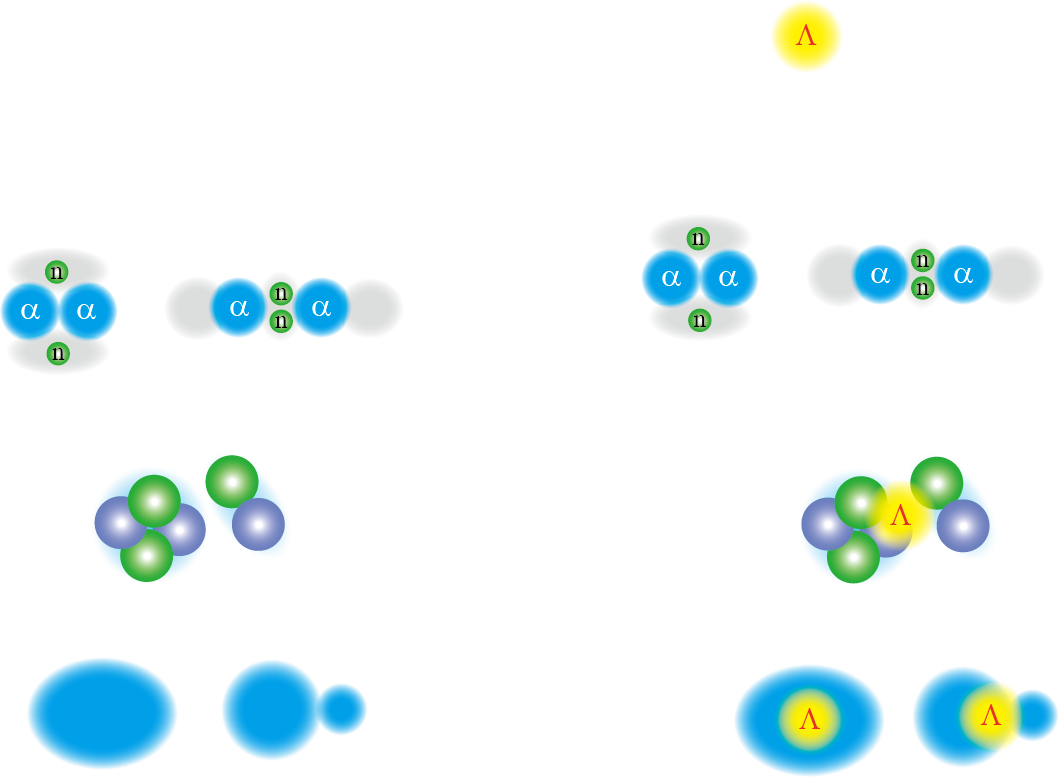 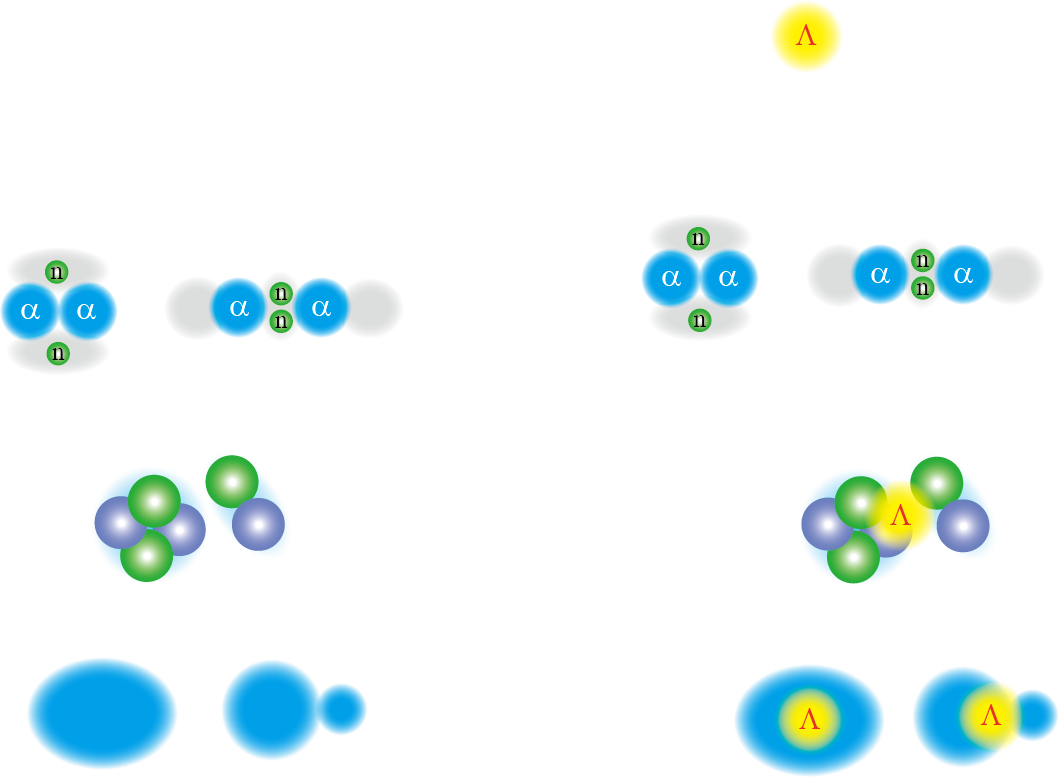 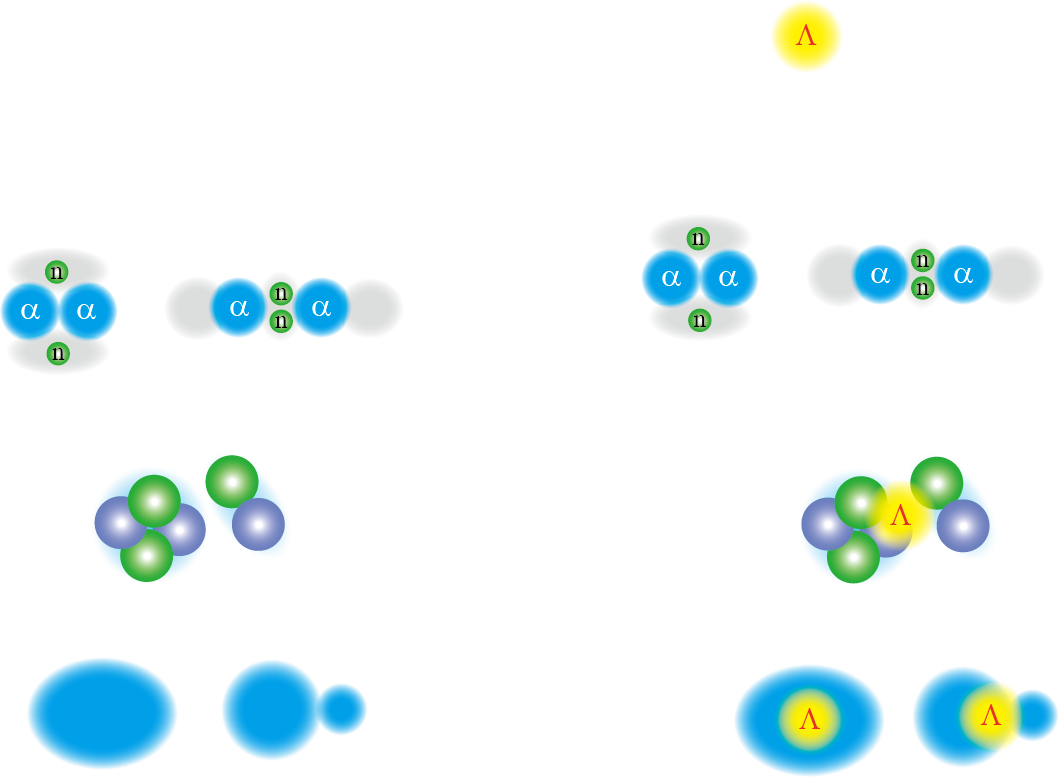 Today’s talk:
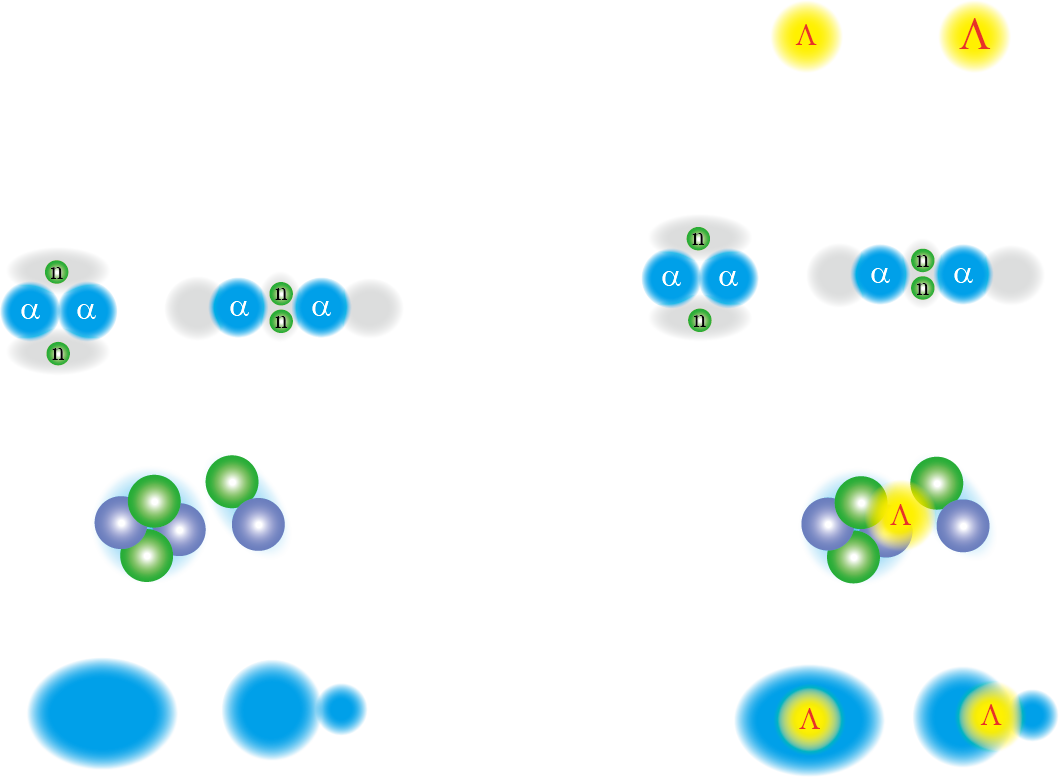 Various deformations
Light L hypernuclei
Coexistence of deformations
n-rich region
Exotic cluster
41LCa, 39LAr
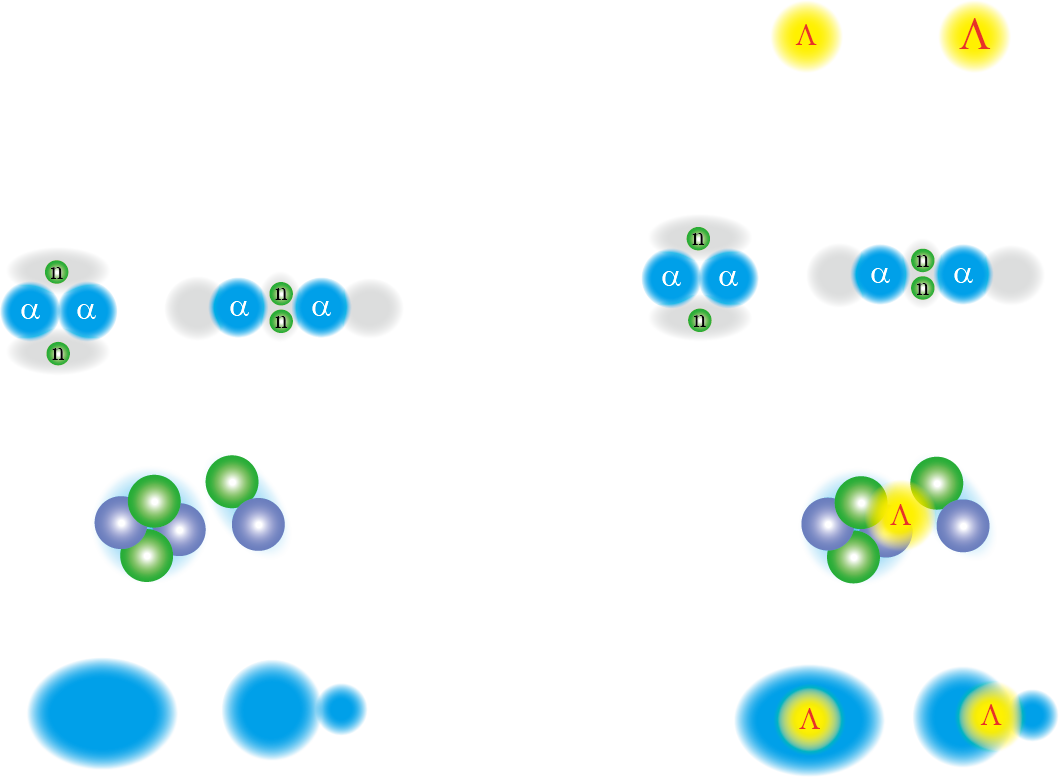 Triaxial deformation
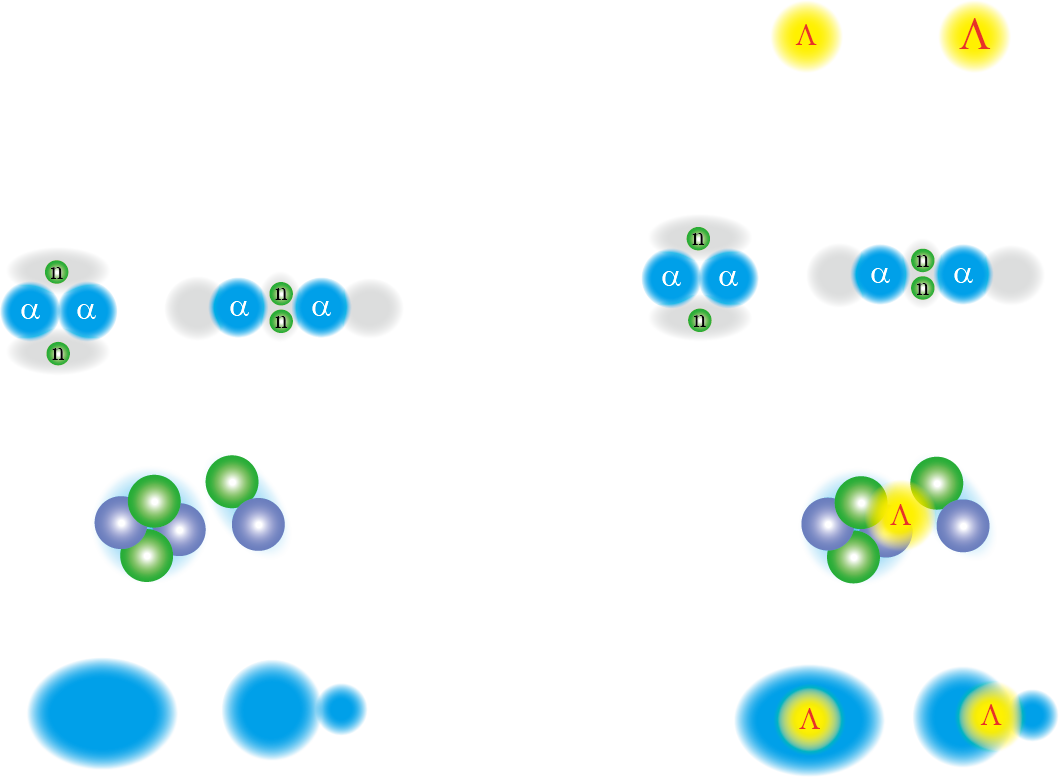 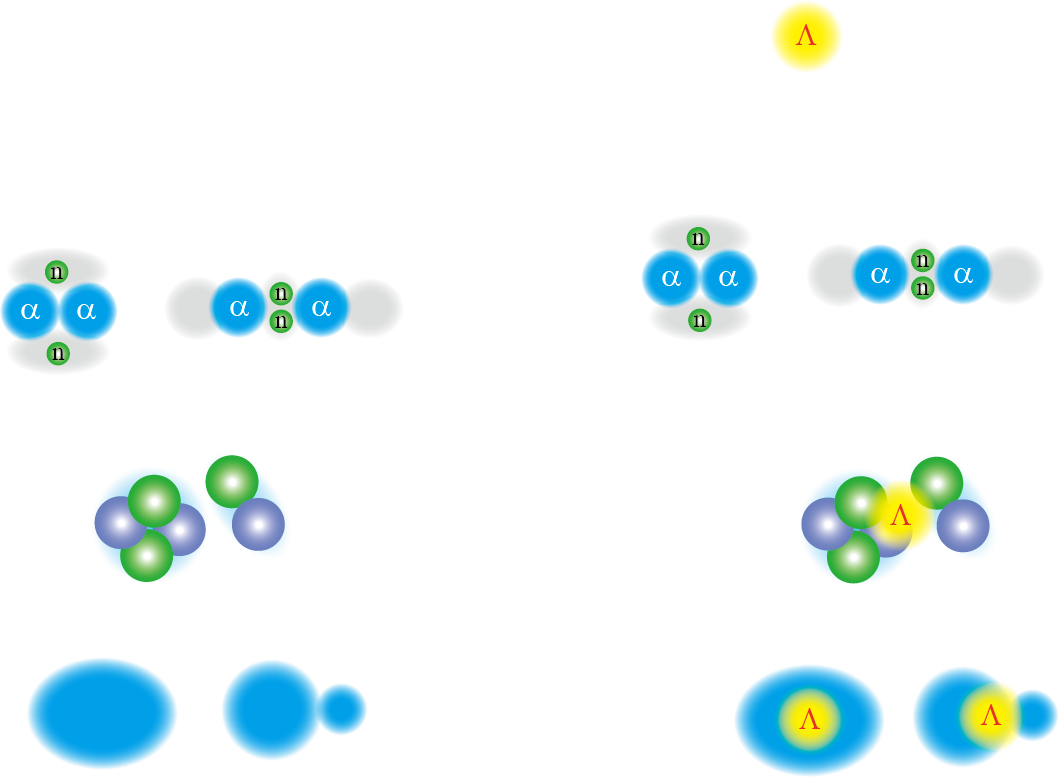 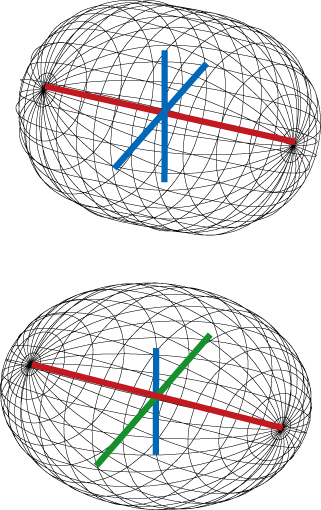 +
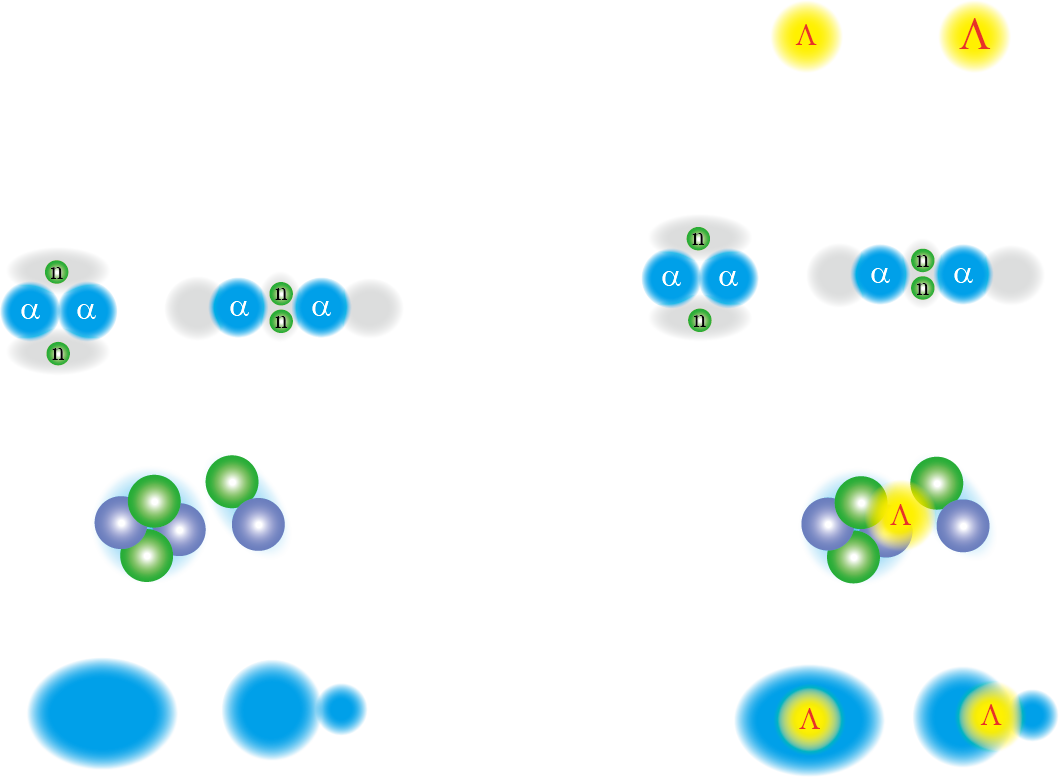 25LMg
Taken from O. Hashimoto and H. Tamura, PPNP 57(2006),564.
[Speaker Notes: In near future, the forthcoming experiments at Jlab and J-PARC enables us to access heavier Lambda hypernuclei such as sd- and pf-shell Lambda hypernuclei. 

From the point of view of structure, light Lambda hypernuclei have well developed cluster structure. 
On the other hand, sd- and pf-shell normal nuclei with the mass number larger than about 20 have various deformations within the small excitation energies. 

Therefore, it is expected that the corresponding deformed states will appear in sd- and pf-shell Lambda hypernuclei. 

In this talk, we focus on coexistence of deformations and triaxial deformation.]
Deformation of nuclei
Many nuclei manifests various quadrupole deformation

Most of them are prolate or oblate deformed (axially symmetric)
(parameterized by quadrupole deformation parameters b and g )
60◦
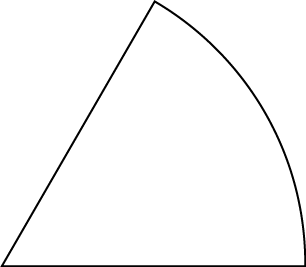 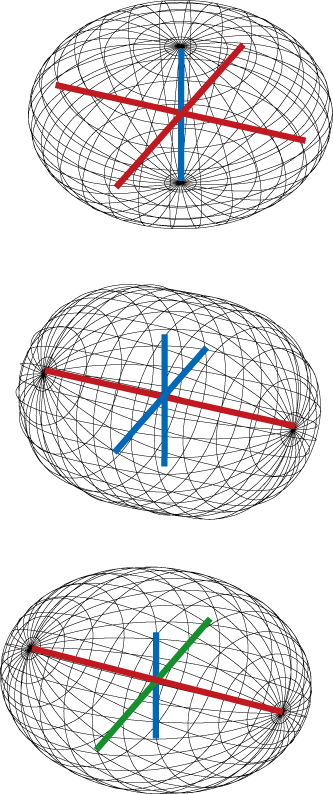 Middle
g
g ≈ 30◦
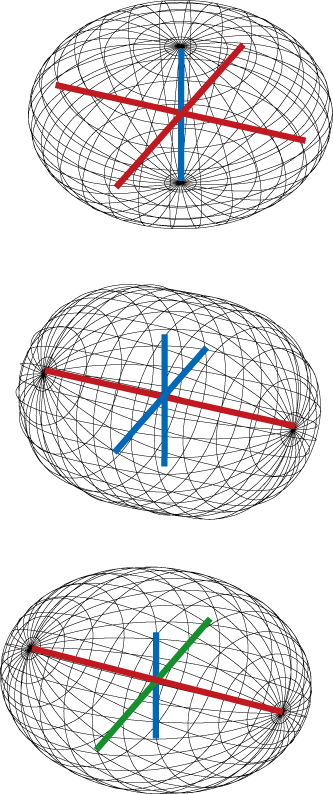 g = 60◦
Triaxial
Oblate
Long
Short
(axially symmetric)
Today’s talk:
Various deformations
0◦
0
Coexistence of deformations
b
b = 0
g = 0◦
Spherical
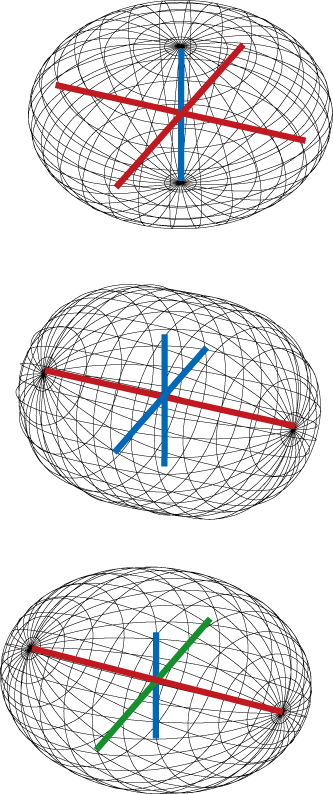 41LCa, 39LAr
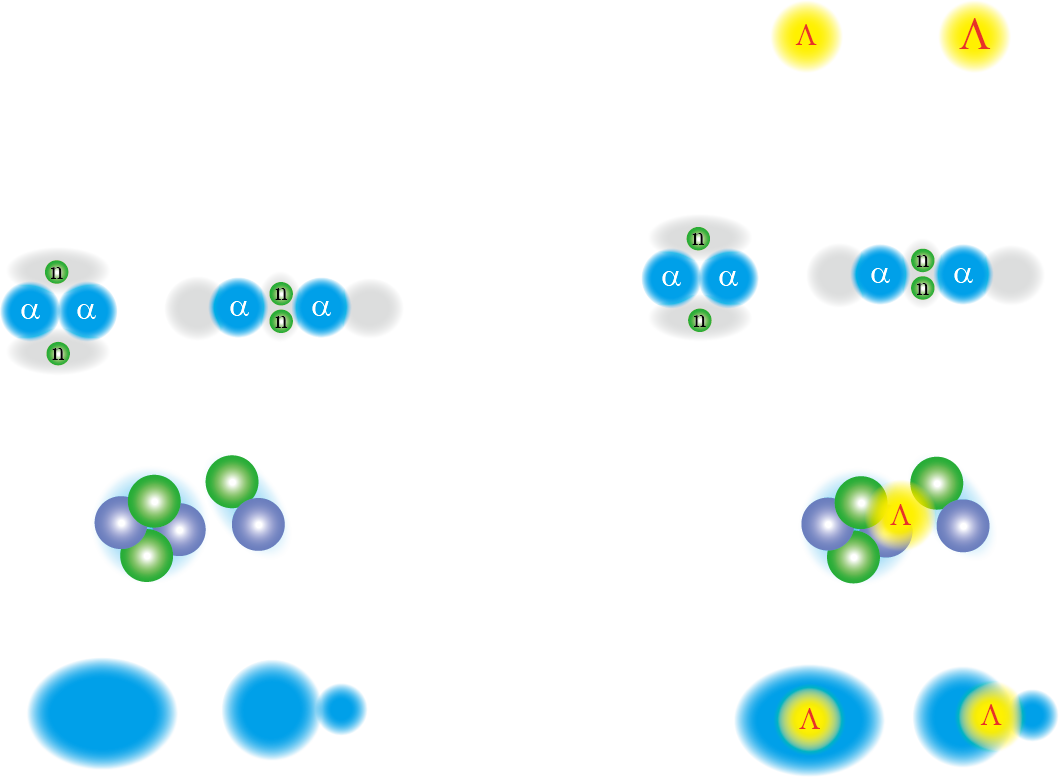 Triaxial deformation
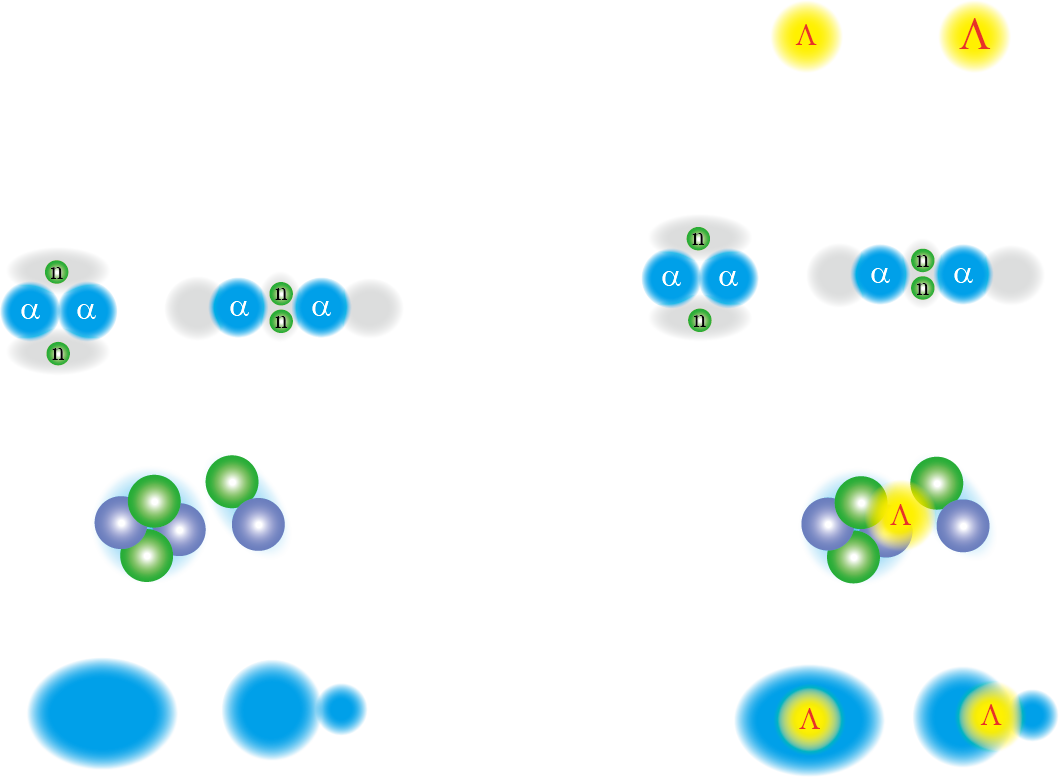 Prolate
(axially symmetric)
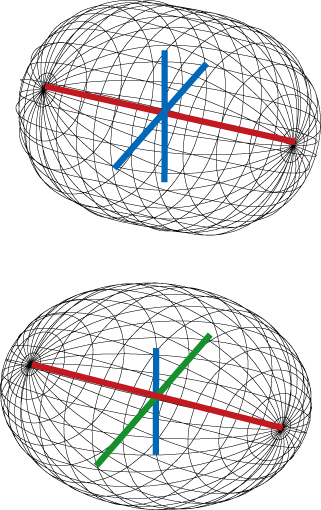 +
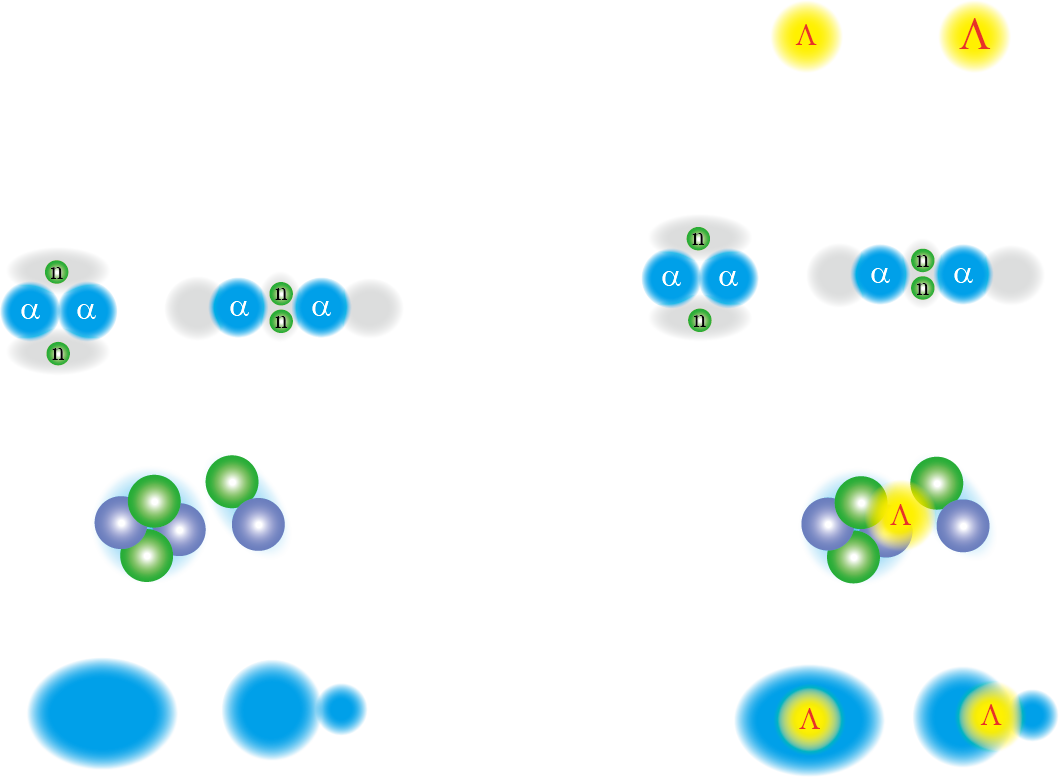 25LMg
[Speaker Notes: Here I will briefly explain nuclear deformations and how to describe it.

It is well known that many nuclei are deformed. 
Their deformation are described by the quadrupole deformation parameters beta and gamma.

Here I am showing the beta-gamma plane.

Most of nuclei are prolately or oblately deformed. 
Namely axially symmetric deformation. 

On this plane, prolate and oblate deformations correspond to the regions with gamma = 0deg and 60 deg, respectively.
Triaxial deformation corresponds to the middle region with about 30deg of gamma.]
Topic 1: Coexistence of deformations in A≃40 nuclei
Different deformations could appear in the excited states in a nucleus
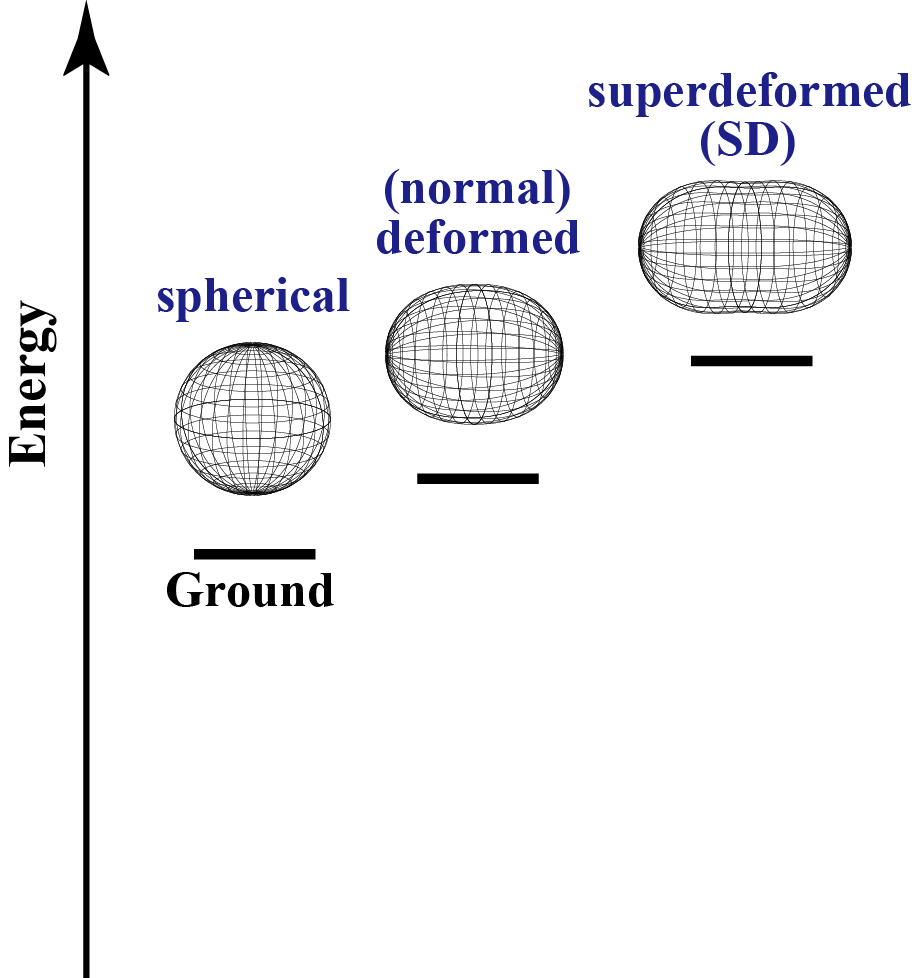 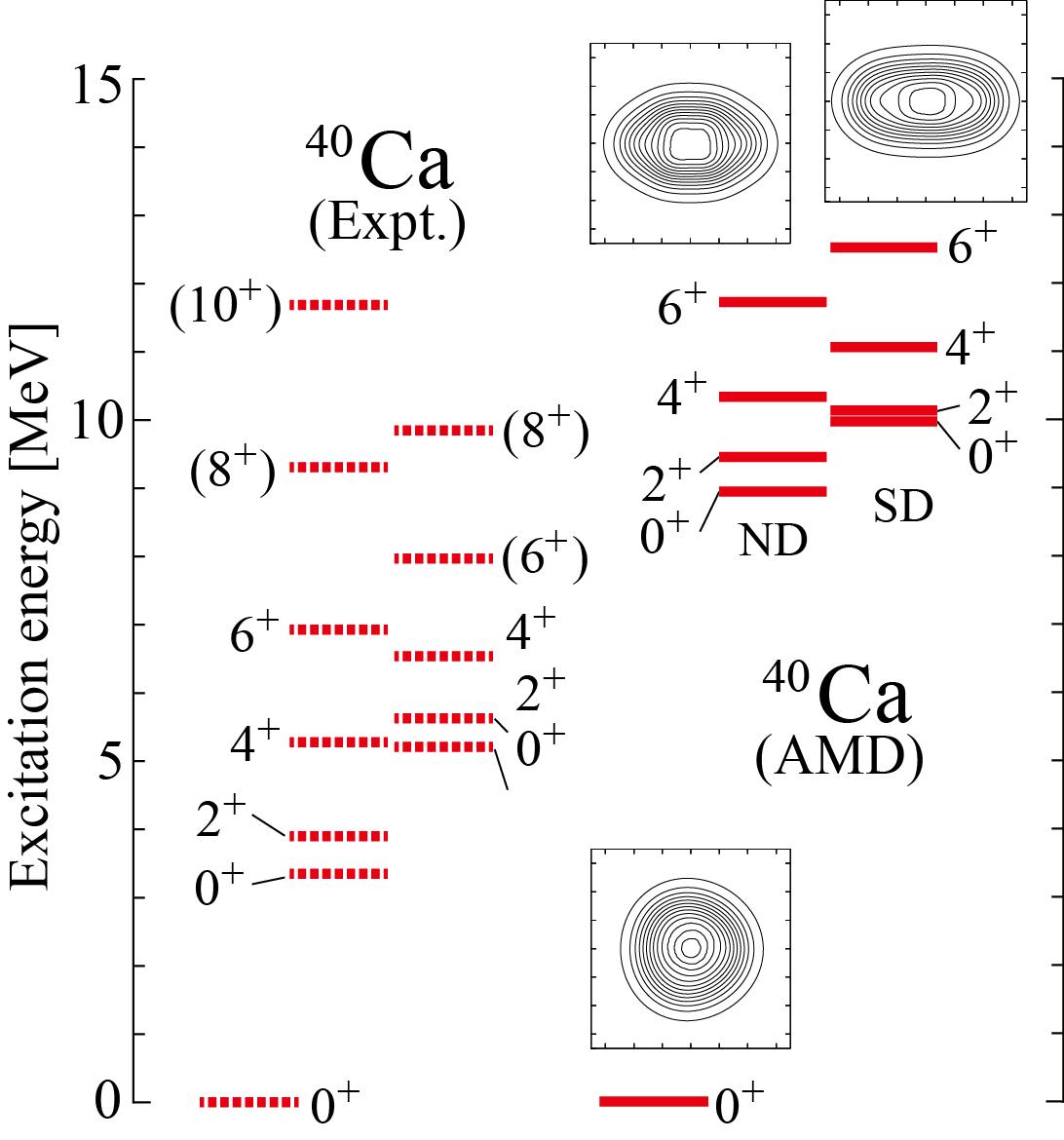 2
1
b ≃ 0.6
b ≃ 0.3
b ≃ 0.0
Superdeformed(SD) states
Svensson et al., PRC63, 061301R (2001). 
Ideguchi, et al., PRL 87, 222501 (2001) 
O’Leary, et al., PRC61, 064314 (2000).
With 1:2 axis ratio of deformation
Observed in 40Ca, 36Ar and 44Ti
Various deformed states also appear in 38Ar
If a L particle is added, what is happen?
[Speaker Notes: First, I will briefly mention about coexistence of deformations.

It is discussed that  various deformations coexist within the small excitation energy in a nucleus with mass number around 40. 
For example, Ca40 have deformed excited states such as superdeformed states, while the ground state is spherical due to the double closed shell structure. 

Superdeformation is a largely deformed states with the 1:2 axis ratio of nuclear deformation. 
In Ca40, existence of SD states were confirmed as well as normal deformed states.

Such coexistence aspects are expected to appear in the other nuclei. Ar38 is one of the candidates with the coexistence.

Here naïve question is, “if a L particle is added to these states with different deformations, what’s happen?”]
Topic 2: Triaxial deformation of nuclei
Triaxial deformed nuclei are not many, Mg isotopes are the candidates
Largely deformed
  Low-lying 2nd 2+  indicates having the triaxial deformation
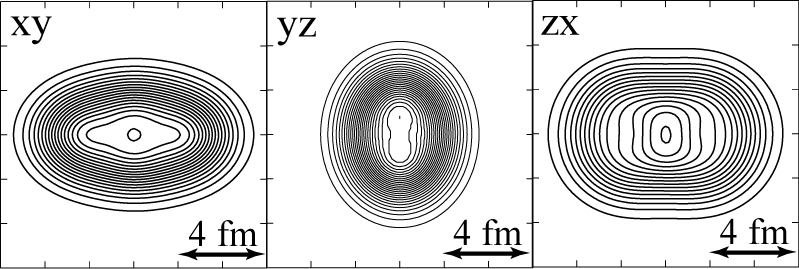 Ex.) 24Mg
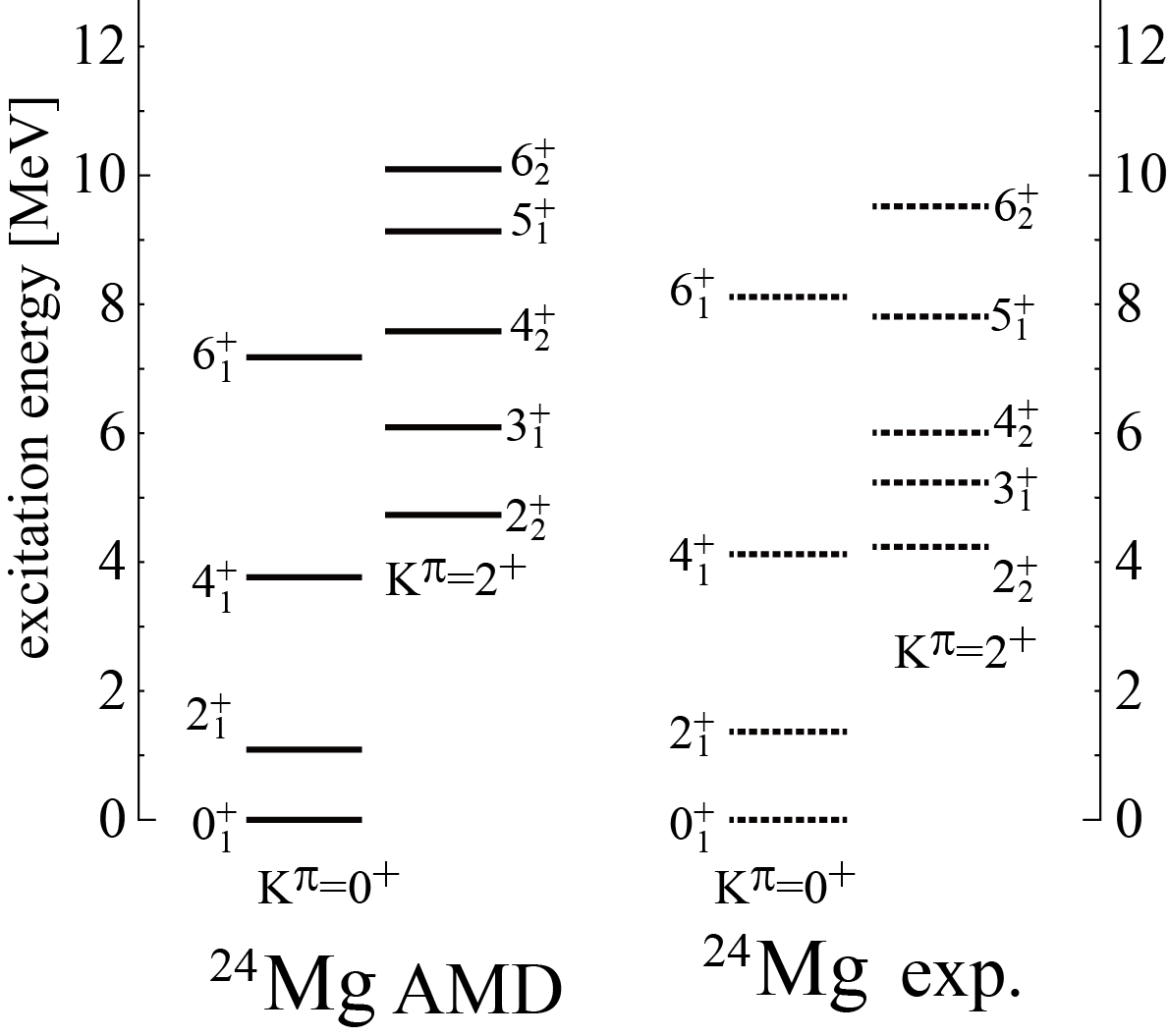 Identification of triaxial deformation is not easy
Our task: to identify triaxial deformation of 24Mg by using L
[Speaker Notes: Another example of deformation in this mass region is triaxial deformation.

Mg isotopes are candidates of triaxially deformed nuclei. 
For example, Mg24 is considered to have triaxial deformation due to the existence of low-lying 2nd 2+ state, because a rigid rotor model with triaxial deformation so called Davydov model predict the low-lying 2nd 2+ state.

However, its identification is not easy.
Here our task is to identify nuclear triaxial deformation of the core nucleus by using a L as a probe.]
Theoretical Framework: HyperAMD
M.Isaka, et al., PRC83(2011) 044323
M. Isaka, et al., PRC83(2011) 054304
We extended the AMD to hypernuclei
HyperAMD (Antisymmetrized Molecular Dynamics for hypernuclei)
Hamiltonian
NN：Gogny D1S
LN：YNG interactions (NF, NSC97f)
Wave function
 Nucleon part：Slater determinant
Spatial part  of single particle w.f. is 
described as Gaussian packet

 Single-particle w.f. of L hyperon: 
    Superposition of Gaussian packets

 Total w.f.：
[Speaker Notes: Here I will briefly explain the frame work.
We have extended AMD model to hypernuclei.
The Hamiltonian is given as follows.
We used the Gogny D1S force as NN effective interaction.
And we adopted the YNG interaction as Lambda-N effective interaction.

The wave function is defined as follows.
The nuclear part is defined by the Slater determinant.
The spatial part of single particle wave function is described by the Gaussian wave packets.
The single particle wave function of Lambda particle is defined by the superposition of the Gaussian wave packets.

Finally, the total wave function becomes as follows.]
Theoretical Framework: HyperAMD
M.Isaka, et al., PRC83(2011) 044323
M. Isaka, et al., PRC83(2011) 054304
Procedure of the calculation
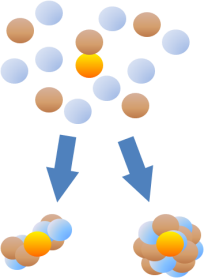 Variational Calculation 
 Imaginary time development method
 Variational parameters:
L
Initial w.f.: randomly generated
L
L
Energy variation
Various deformations
and/or cluster structure
Theoretical Framework: HyperAMD
M.Isaka, et al., PRC83(2011) 044323
M. Isaka, et al., PRC83(2011) 054304
Procedure of the calculation
Variational Calculation 
 Imaginary time development method
 Variational parameters:
Angular Momentum Projection
Generator Coordinate Method(GCM)
Superposition of the w.f. with different configuration
Diagonalization of              and
1. Coexistence of deformations
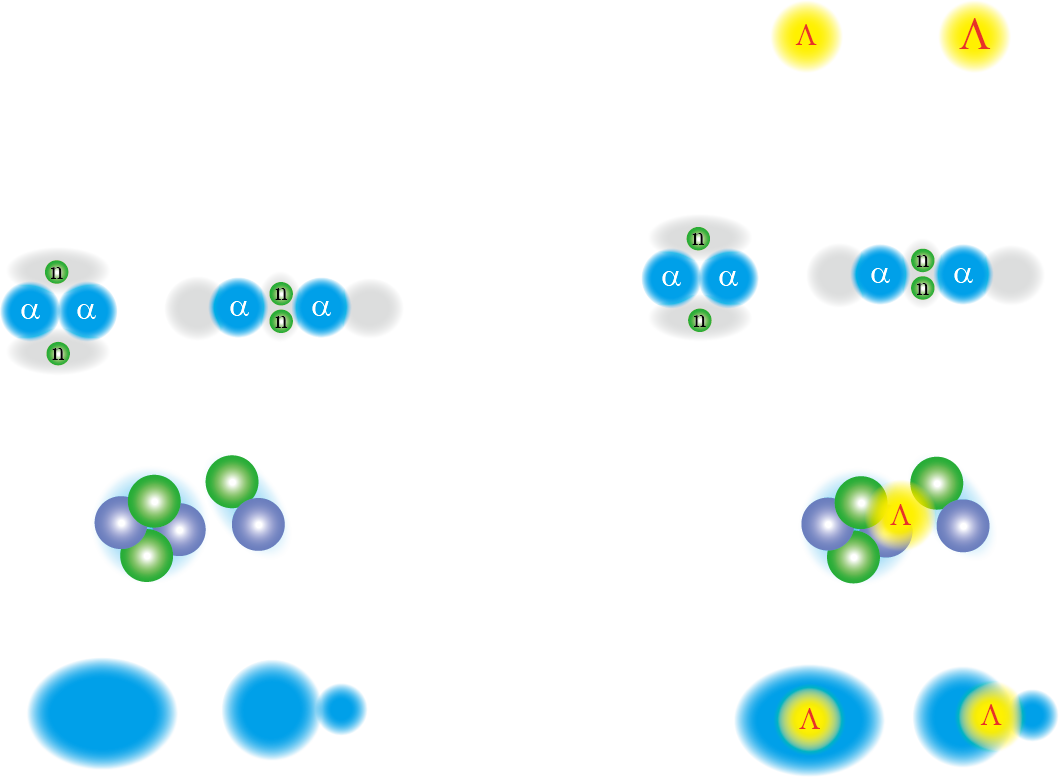 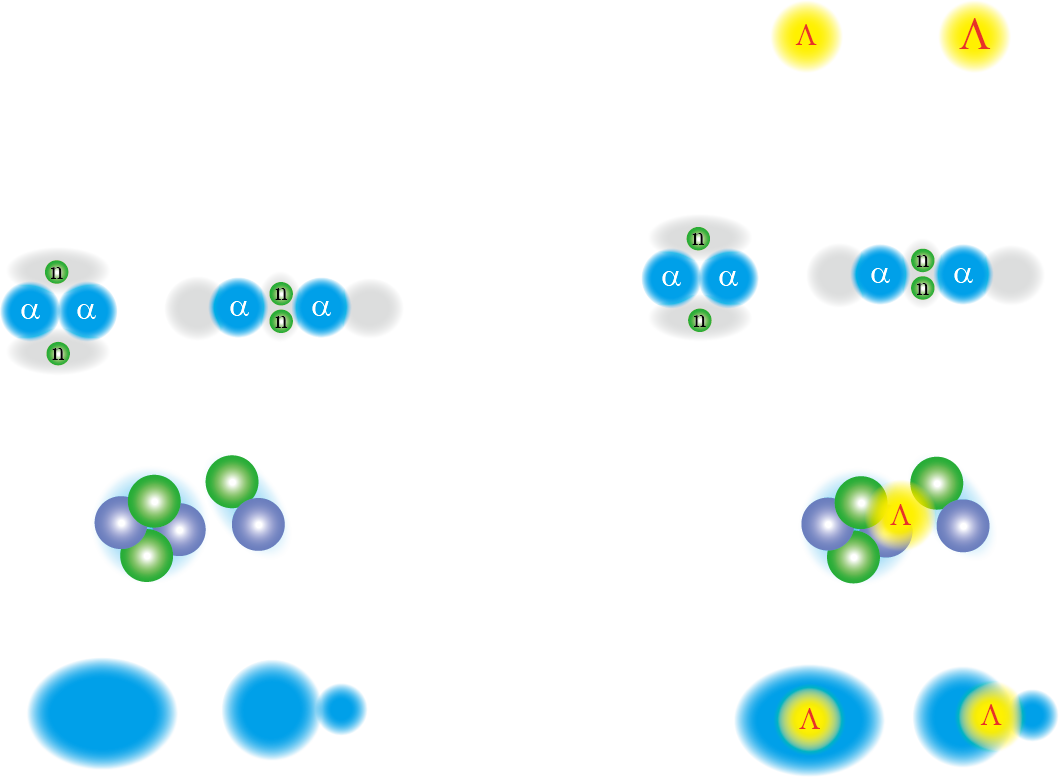 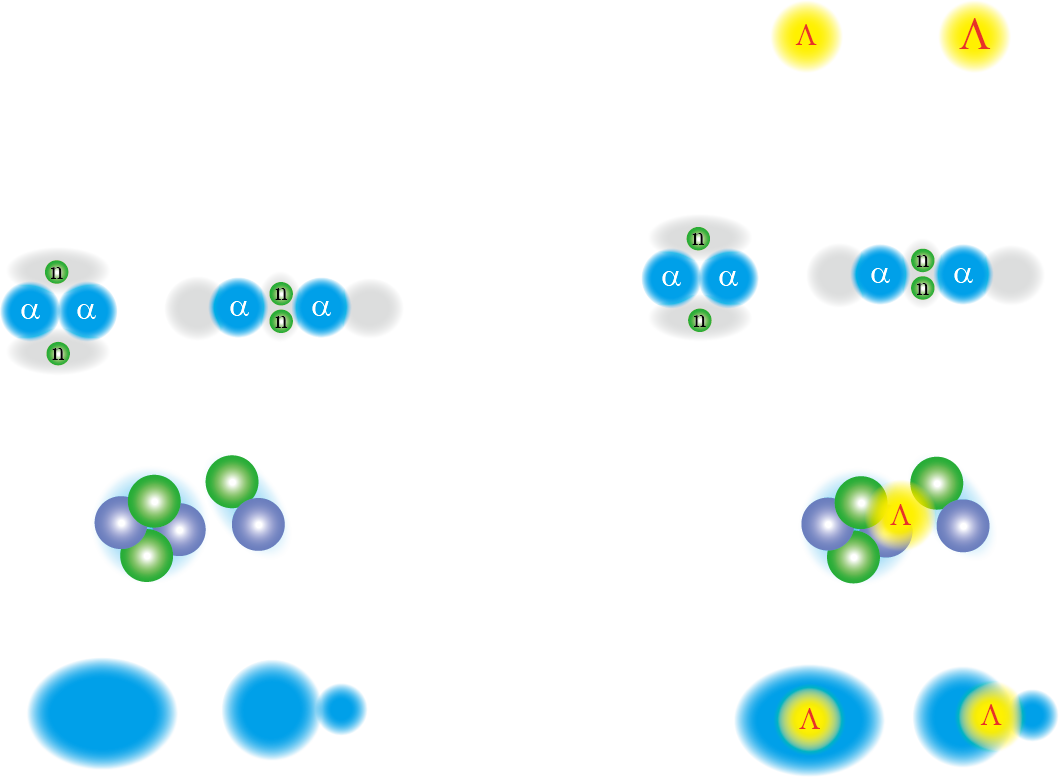 Addition of L
SD
1:2
Various deformations
What is the difference in responses among deformations ?
spherical
Examples: 41LCa, 39LAr
M.Isaka, M. Kimura, E. Hiyama, H. Sagawa, and Y. Yamamoto
Topic 1: Coexistence of deformations in A≃40 nuclei
Different deformations could appear in the excited states in a nucleus
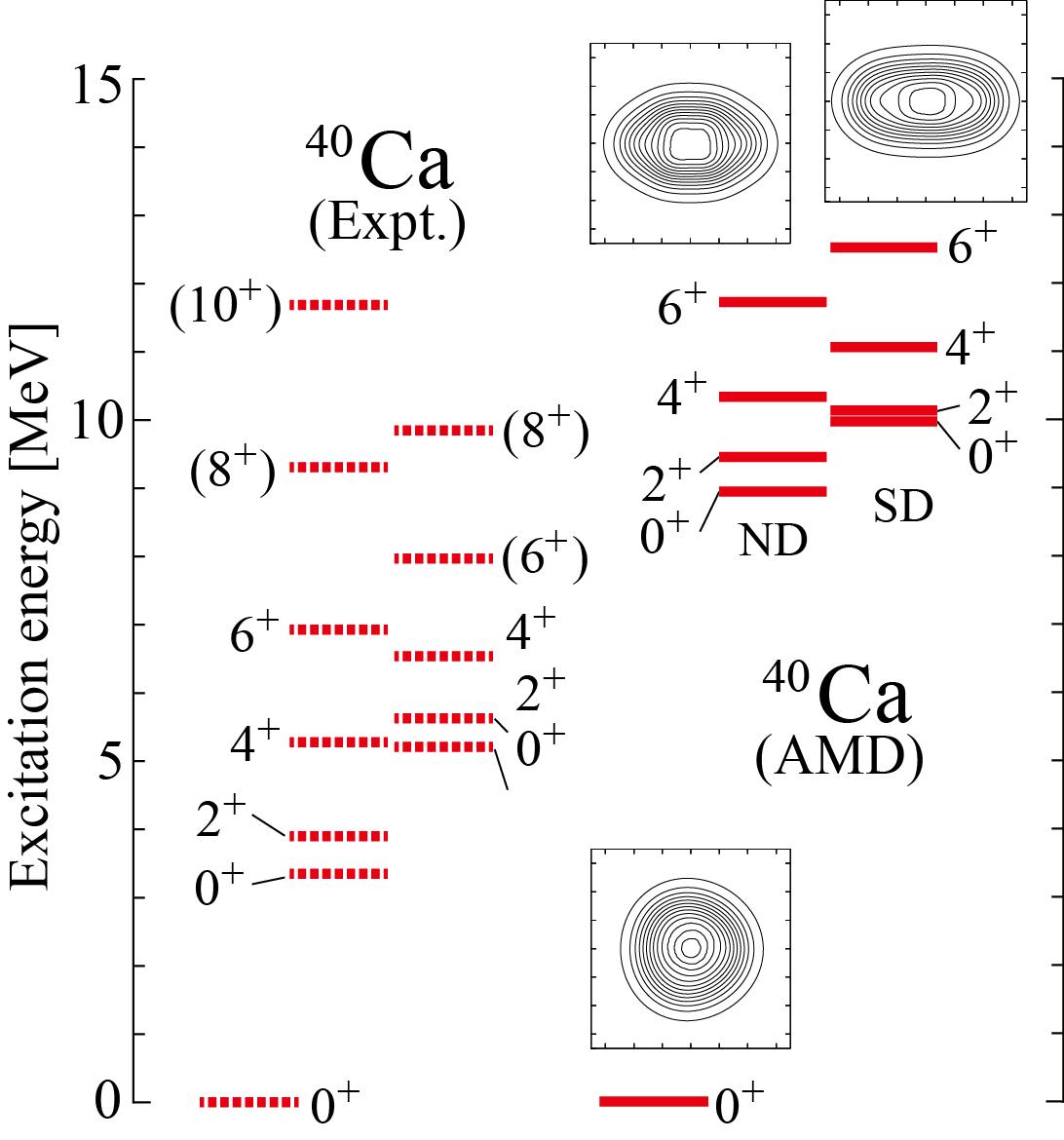 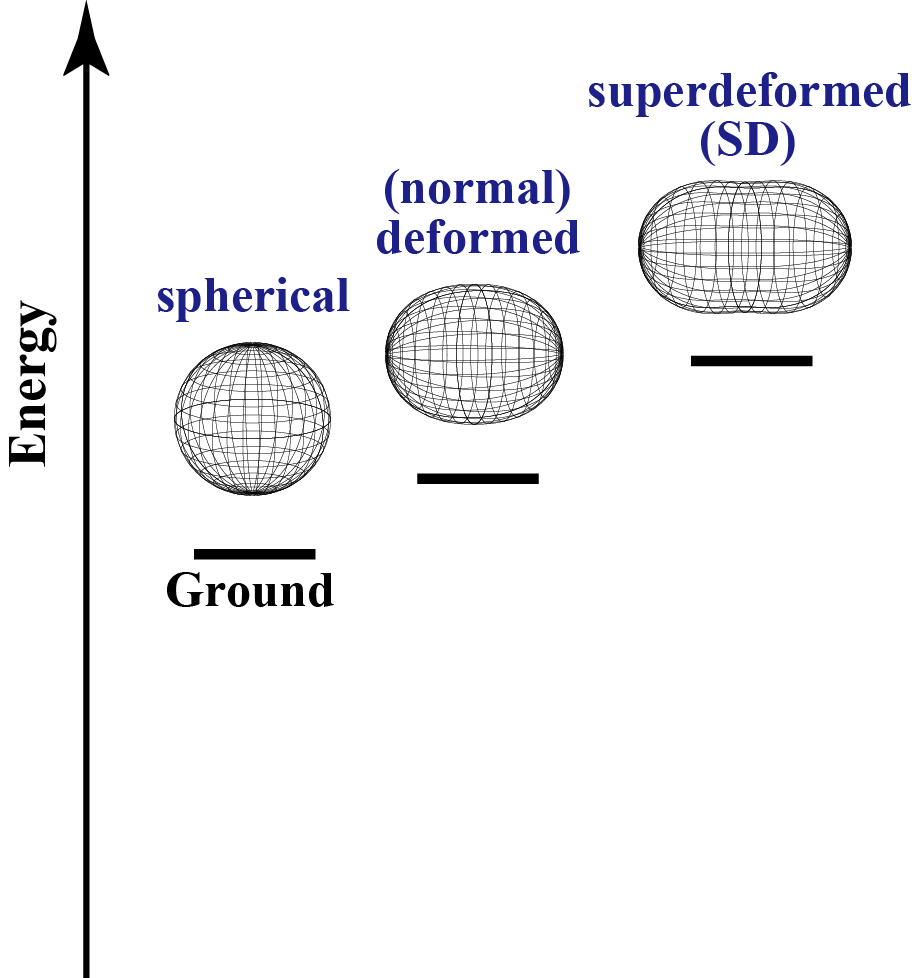 Superdeformed(SD) states
Svensson et al., PRC63, 061301R (2001). 
Ideguchi, et al., PRL 87, 222501 (2001) 
O’Leary, et al., PRC61, 064314 (2000).
With 1:2 axis ratio of deformation
Observed in 40Ca, 36Ar and 44Ti
Various deformed states also appear in 38Ar
If a L particle is added, what is happen?
[Speaker Notes: Here we will focus on coexistence of deformations.
And we will discuss what is happen with Lambda in these deformed states.

As mentioned before, the coexistence of deformations is expected in Ar38.
Today, we focus on structure of Ar39L.]
BL with different deformations(structures)
L binging energy (BL) in light L hypernuclei with cluster structure
L coupled to the compact state is more deeply bound
Changes of excitation spectra
Ex.) 10LBe (a + a + n + L)
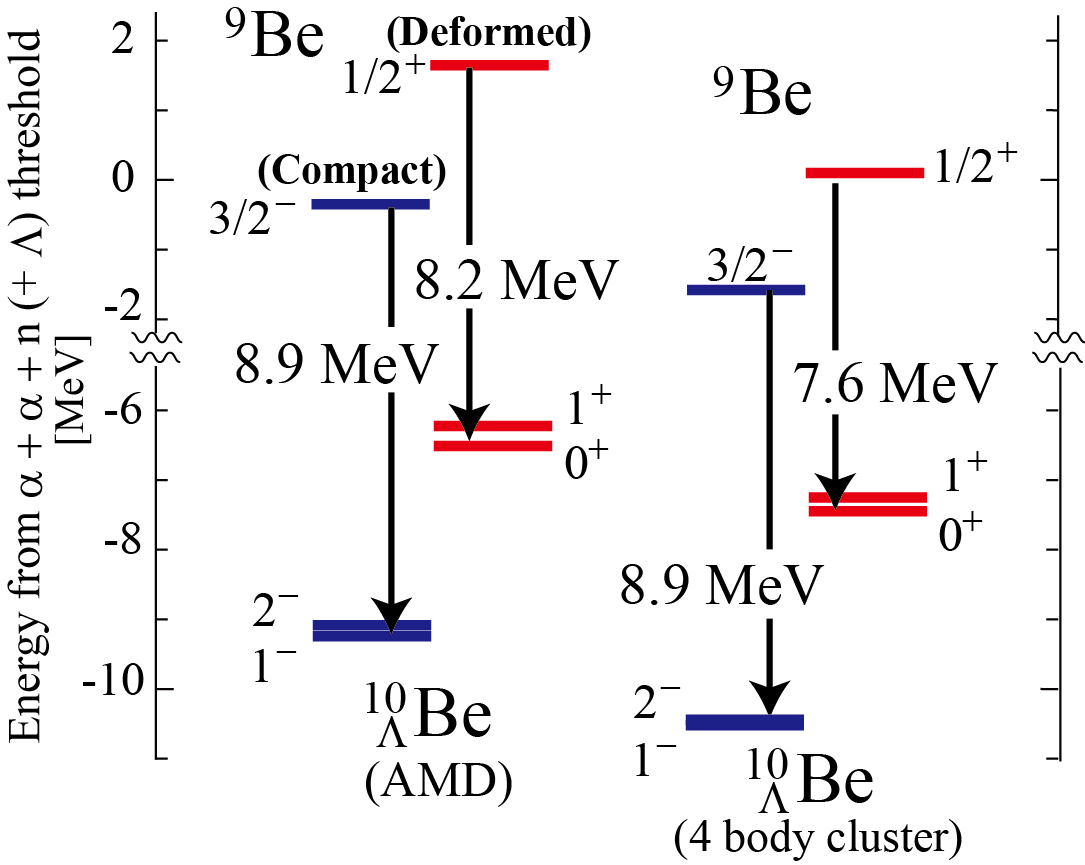 1/2+
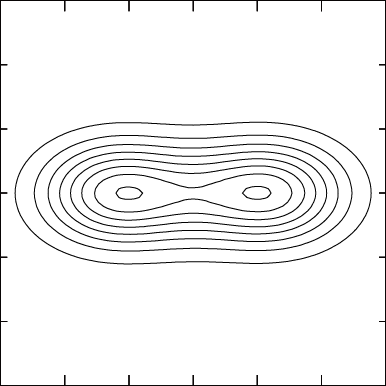 b = 1.02
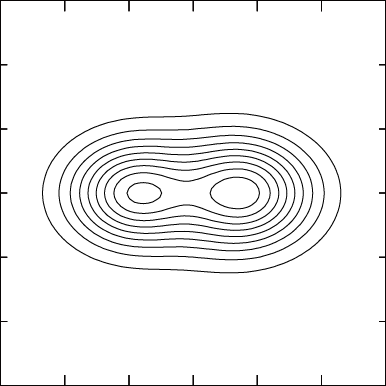 3/2-
b = 0.73
8Be(0+) + n(s-orbit)
8Be(0+) + n(p-orbit)
4 body calc.: 
E. Hiyama and Y. Yamamoto, 
PTP128(2012)105
[Speaker Notes: In p-shell Lambda hypernculei, it is discussed that the difference of deformations causes the difference of Lambda binding energy.
For example, in Be10L, difference of the Lambda binding energy BLmd was predicted.
Here BLmd is defined as the energy gain from the core state.
In Be9, the first excited state 1/2+ is deformed due to the well developed 2 alpha + n structure, while the ground state is more compact.
If a Lambda particle is added to these states, BLmd in the compact GS is larger than that in the deformed 1/2+ state.]
Expected difference of BL
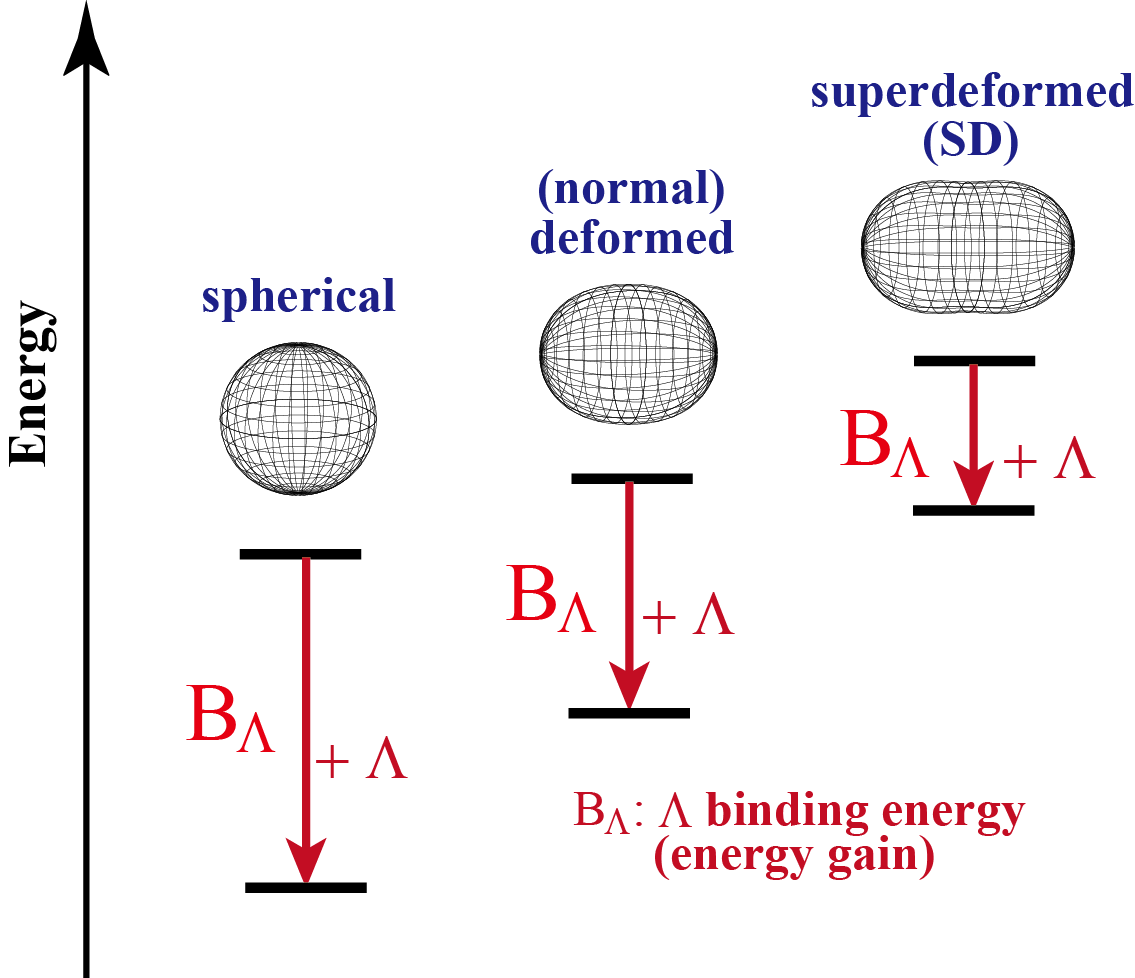 Which is the largest?
?
Examples: 41LCa (40Ca + L), 39LAr (38Ar + L)
Purposes: to reveal difference of BL depending on deformations
[Speaker Notes: Therefore, we can naively expected that BLmd is different depending on the deformations. 
Especially, we expect BLmd in the largely deformed state is smaller than the spherical ground state.

In the present study, our purpose is to reveal the difference of BLmd and to reveal whether a Lambda particle modify these deformations.]
ND and SD states of 40Ca
Ground, normal deformed and superdeformed states are obtained
Core nucleus 40Ca: 
   basically same calculation as
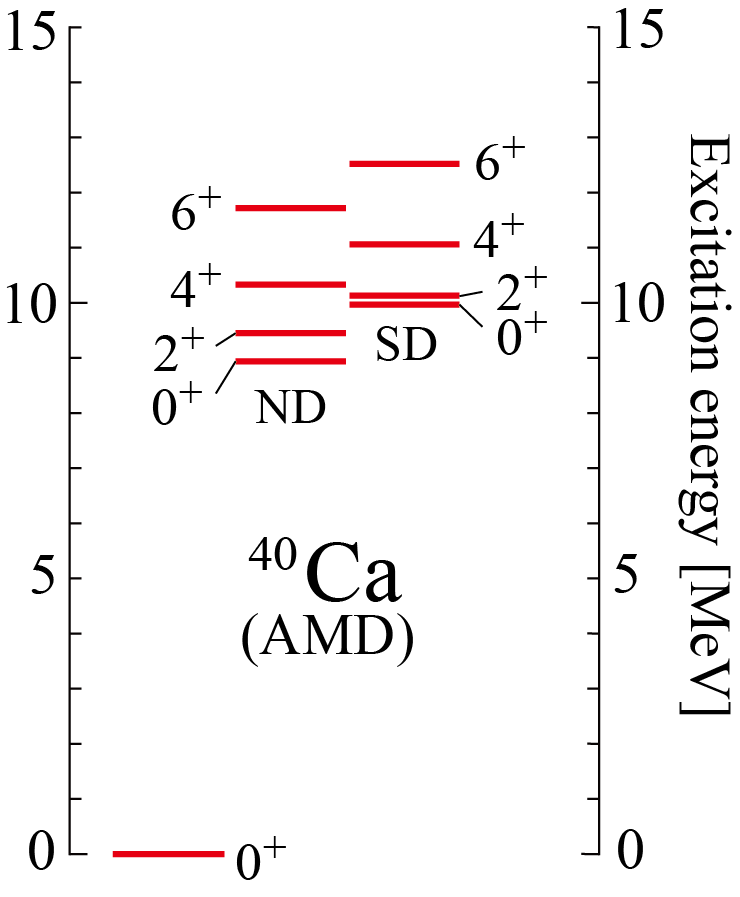 Y. Taniguchi, et al., PRC 76, 044317 (2007)
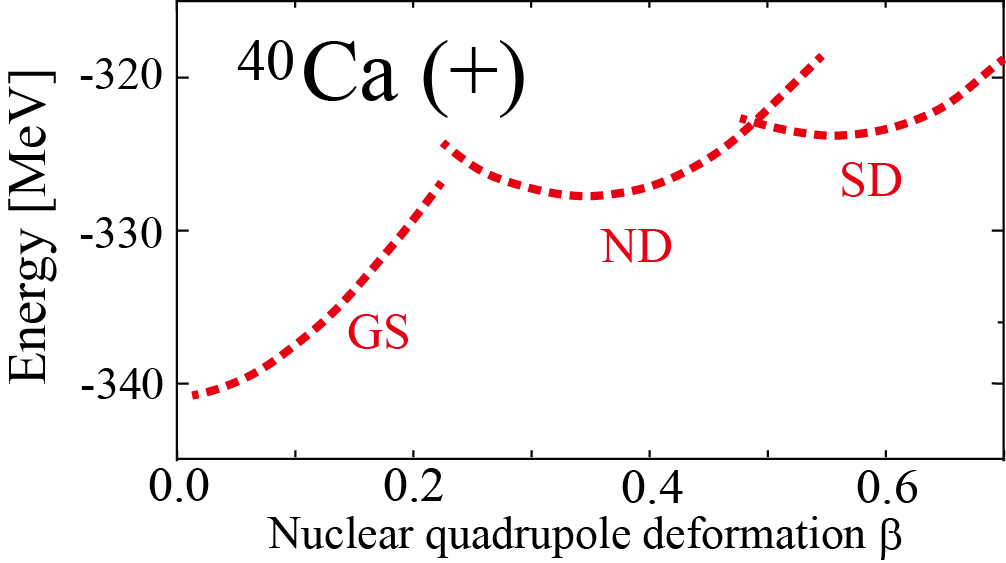 1:2
spherical
b ≃ 0.6
b = 0.0
[Speaker Notes: First, I will briefly show you the results on the core nucleus Ca40.
We performed energy variation for Ca40, the core nucleus, basically following the Taniguchi-san’s work. 
The left panel shows the energy curves as a function of nuclear quadrupole deformation parameter beta.
It shows that three energy minima are obtained, and they correspond to ground, ND and SD states of Ca40.]
Results: Energy curves of 41LCa as a function of b
41Ca
L
Energy (local) minima are almost unchanged
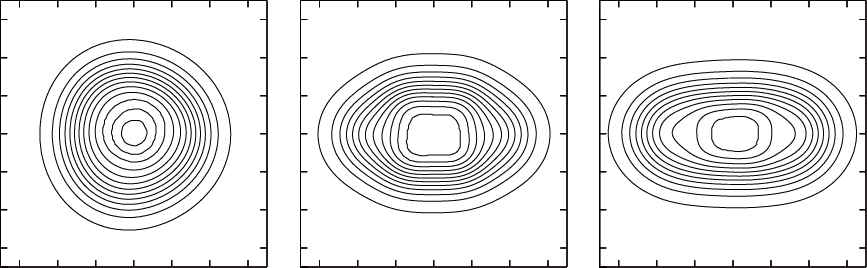 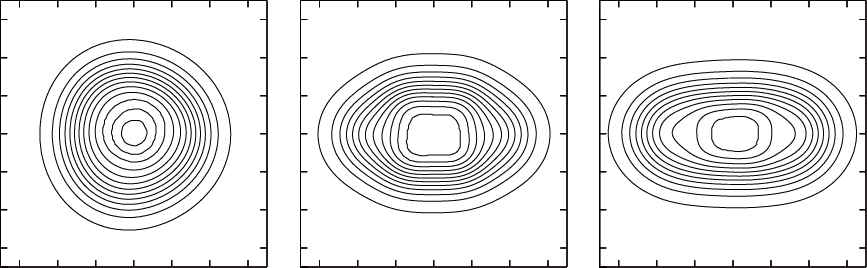 “GS⊗L”, “ND ⊗L ” and “SD ⊗L ” curves  are obtained
40Ca
40Ca
40Ca
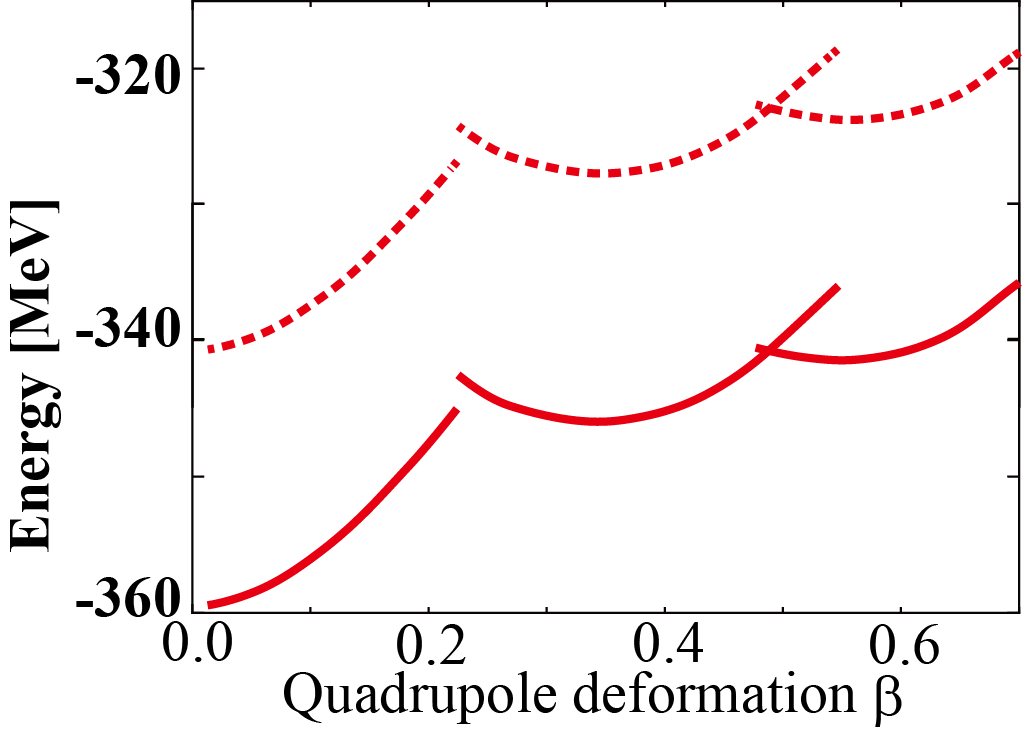 40Ca(Pos)
SD states will appear in 41LCa
41Ca
L
SD
spherical
superdeformed
41Ca
L
ND
GS
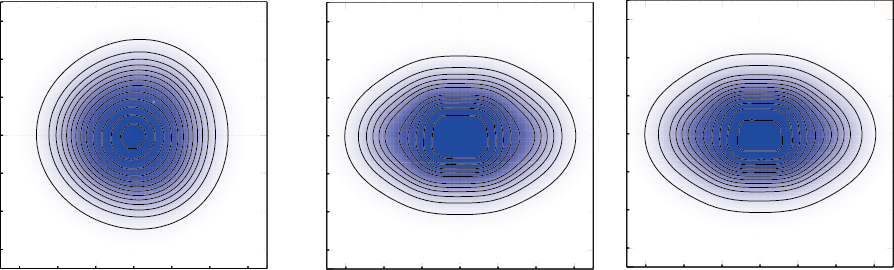 41Ca
L
40Ca(Pos)⊗L(s)
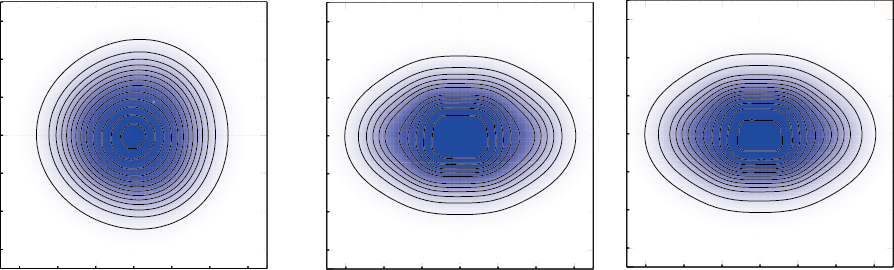 superdeformed
spherical
[Speaker Notes: By adding a Lambda particle to Ca40, we obtained the corresponding energy curves with three global and local energy minima. The curve corresponding to Ca41L is shown with solid curve. And open circles show the place of the energy minima.
We also show the density distributions at the minima corresponding to the ground and superdeformed states.
The contour lines show the density distribution of nucleons. The color plot shows the distributions of the Lambda hyperon.

From this figure, it is XXX変形の変化が小さい。]
Results: L single particle energy
Definition:
General trend: eL changes within 1 - 2 MeV as b increases
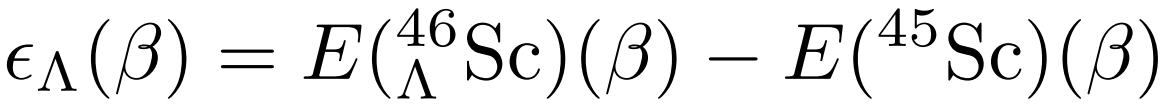 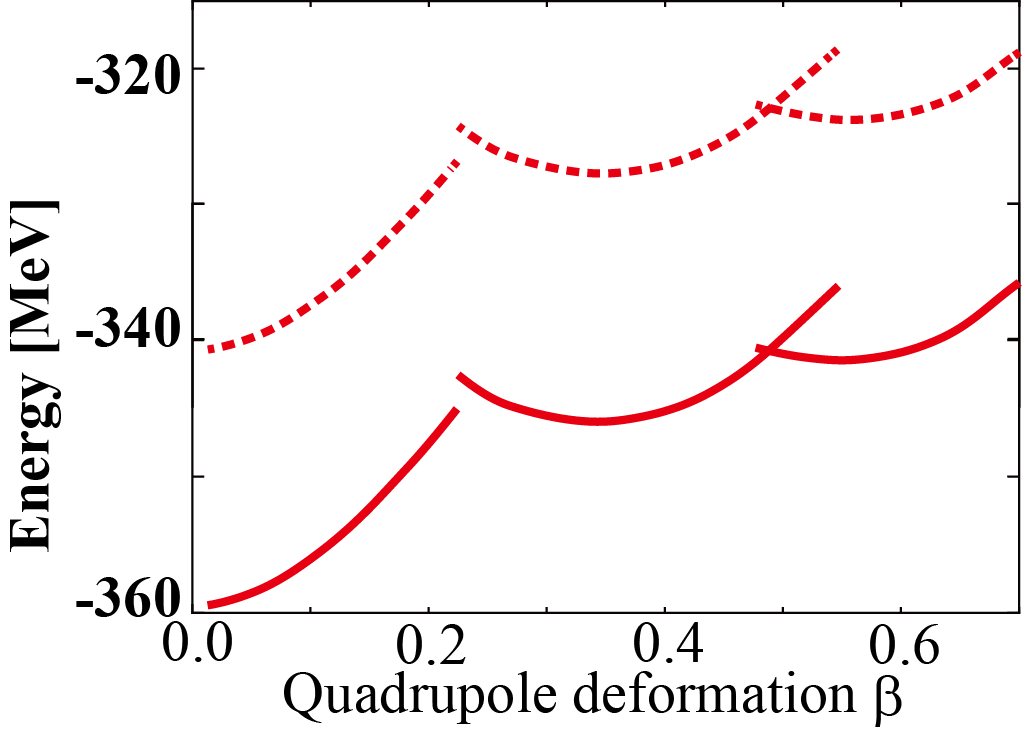 40Ca
40Ca(Pos)
SD
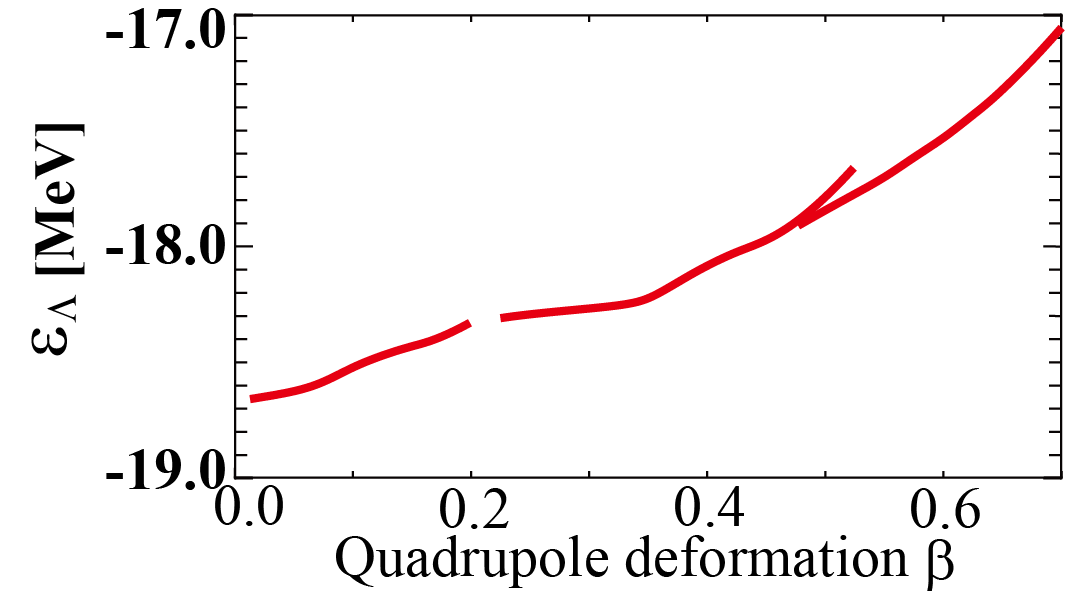 Energy surface
ND
L single particle energy
GS
SD
ND
40Ca(Pos)⊗L(s)
GS
41Ca
L
40Ca(Pos)⊗L(s)
eL
[Speaker Notes: To analyze how the binding energy of a Lambda hyperon changes depending on deformation, we calculate the Lambda single particle energy as a function of beta.
Here Lambda single particle energy epsilon_Lmd is defined as the energy difference between the energy curves.
And the resulting curve of Lmd single particle energy is shown in the right figure.
It shows that Lambda single particle energy becomes shallower as beta increases, and the energy change is within 2 MeV.]
Results: L single particle energy
eL varies due to changes of spatial overlap between L and N

Deformation of L distribution is small, while nuclear part is deformed
matter
L
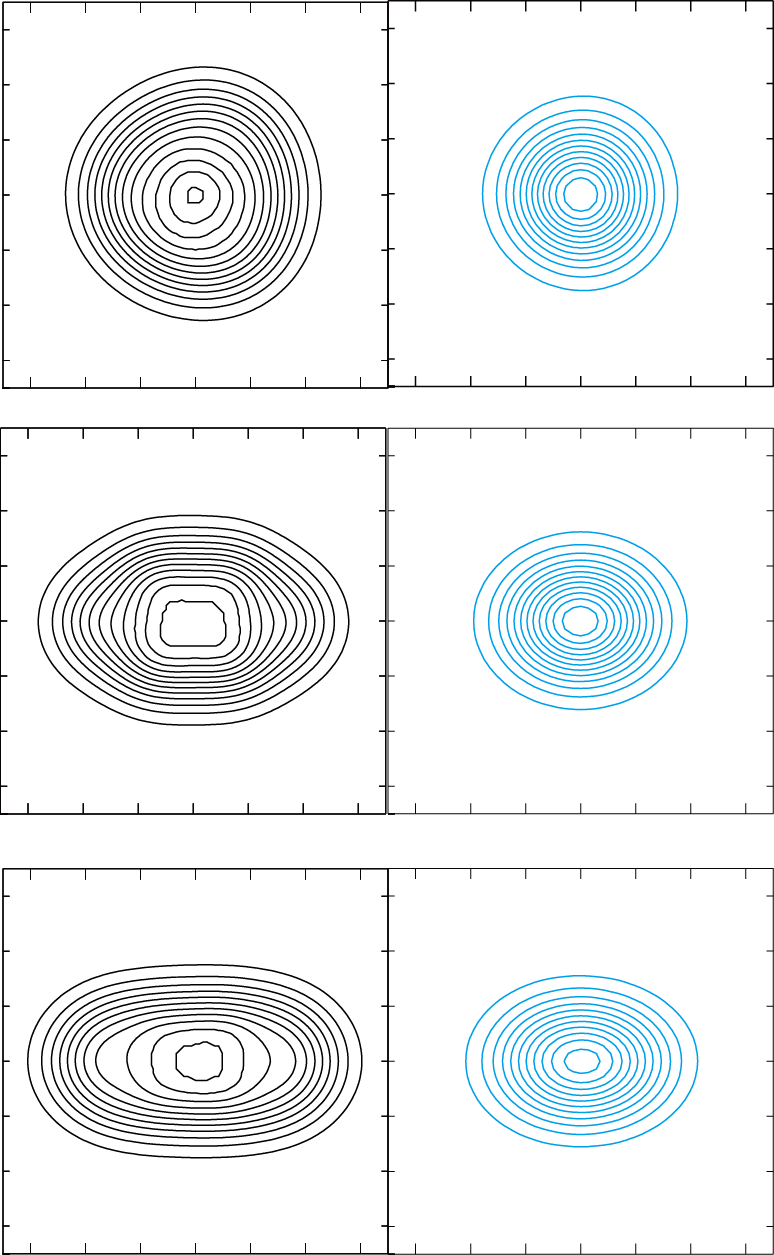 GS
b = 0.10
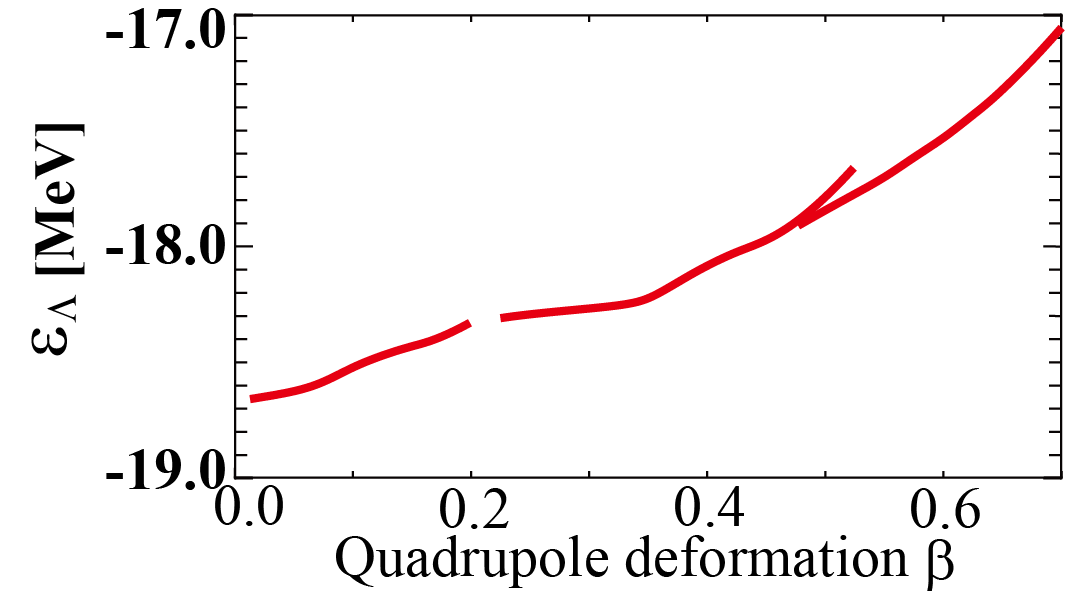 41Ca
L
matter
L
ND
SD
ND
GS
b = 0.35
40Ca(Pos)⊗L(s)
matter
L
SD
b = 0.58
Results: Difference of L binding energy BL
ND and SD states are predicted in 41LCa
BL is different among  ground, ND and SD states
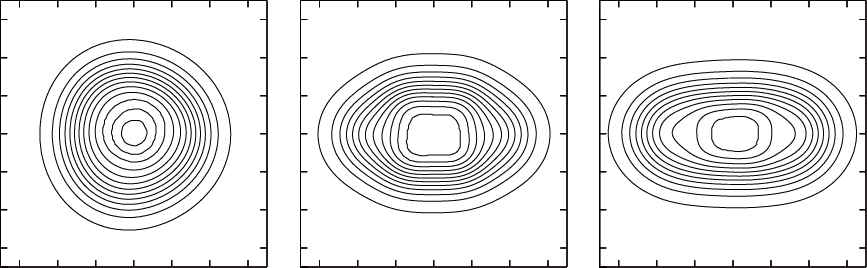 40Ca
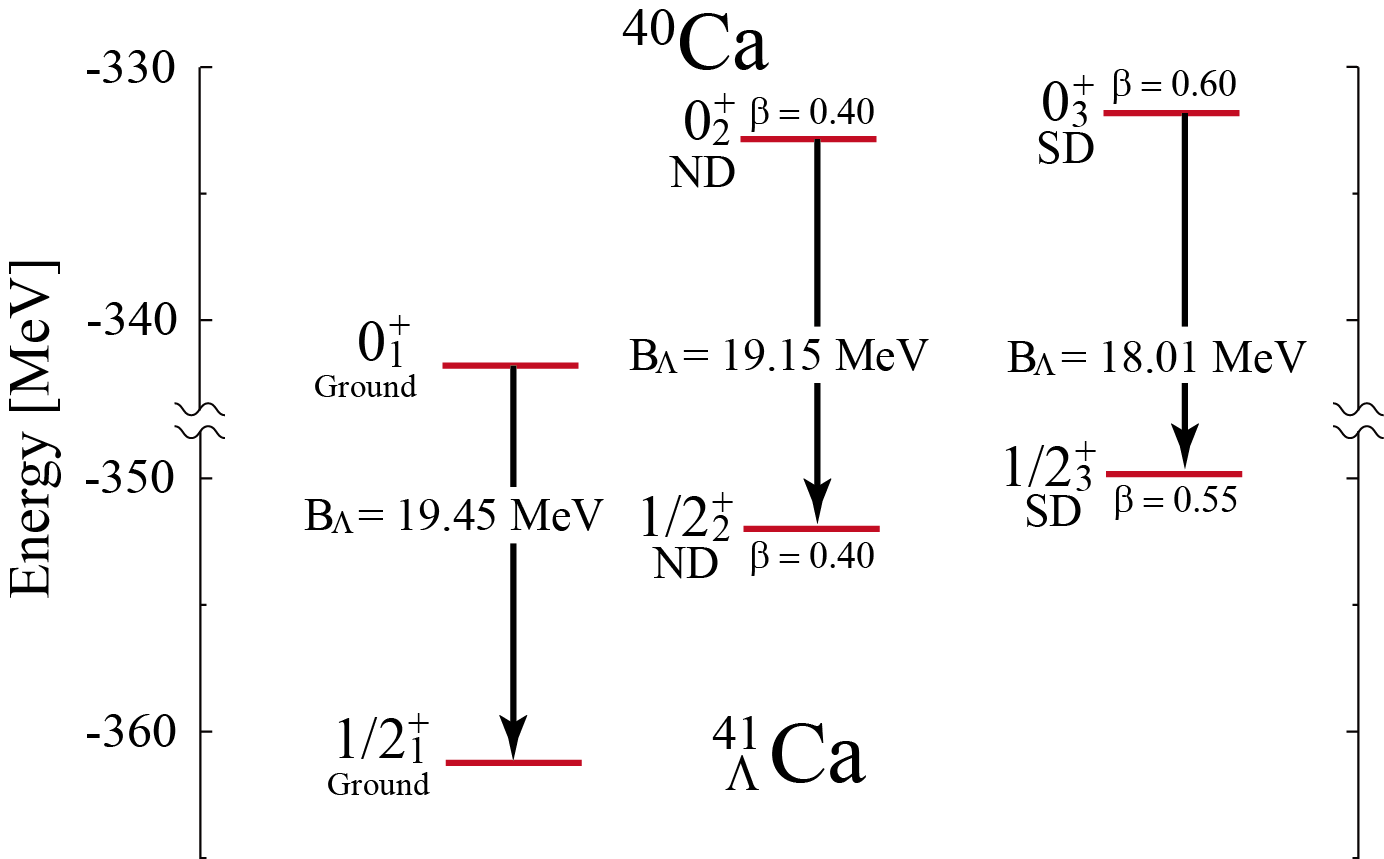 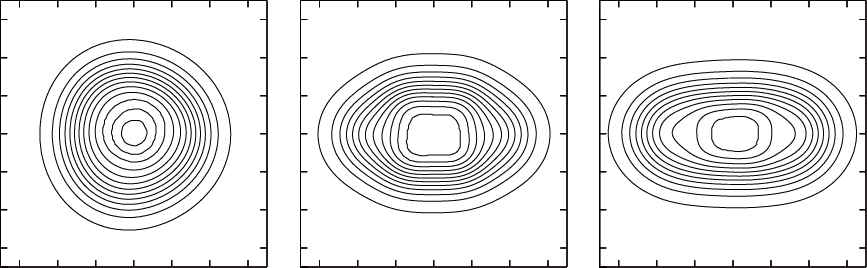 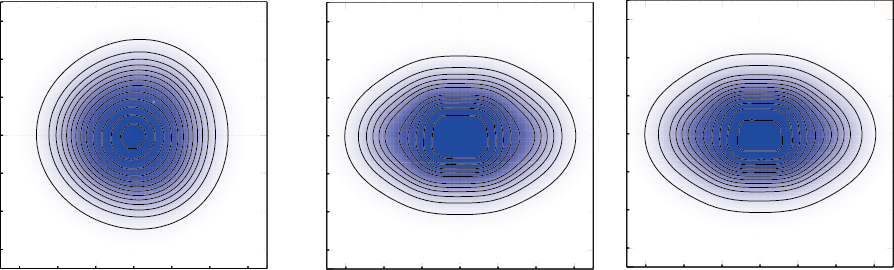 Largest
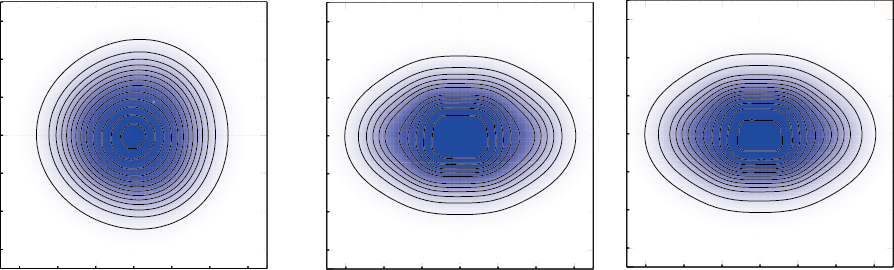 41Ca
L
Many kinds of deformed states in 38Ar
Several deformed rotational bands are observed
They have different deformations with different nucleon configurations
D. Rudolph, et al., Phys. Rev. C65. 034305 (2002)
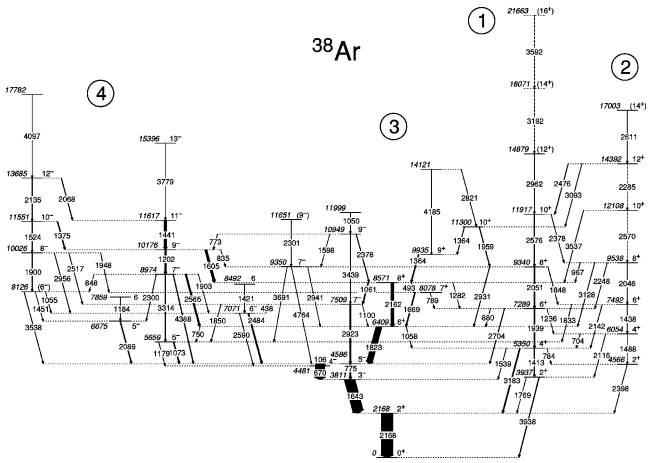 [Speaker Notes: Today, we focus structure of Ar39L.
In the core nucleus Ar38, several deformed rotational bands are observed by experiments.

Here is an observed excitation spectra of Ar38. 
Many excited states were observed. And some of them are classified into rotational bands.

It is considered that these bands have different beta and gamma deformations with different nucleon configurations.]
Results: Energy curve and L single particle energy
38Ar
39Ar
L
Energy (local) minima are almost unchanged
eL changes within 1 - 2 MeV as b increases
Energy (local) minima with different deformations appear
Energy curve
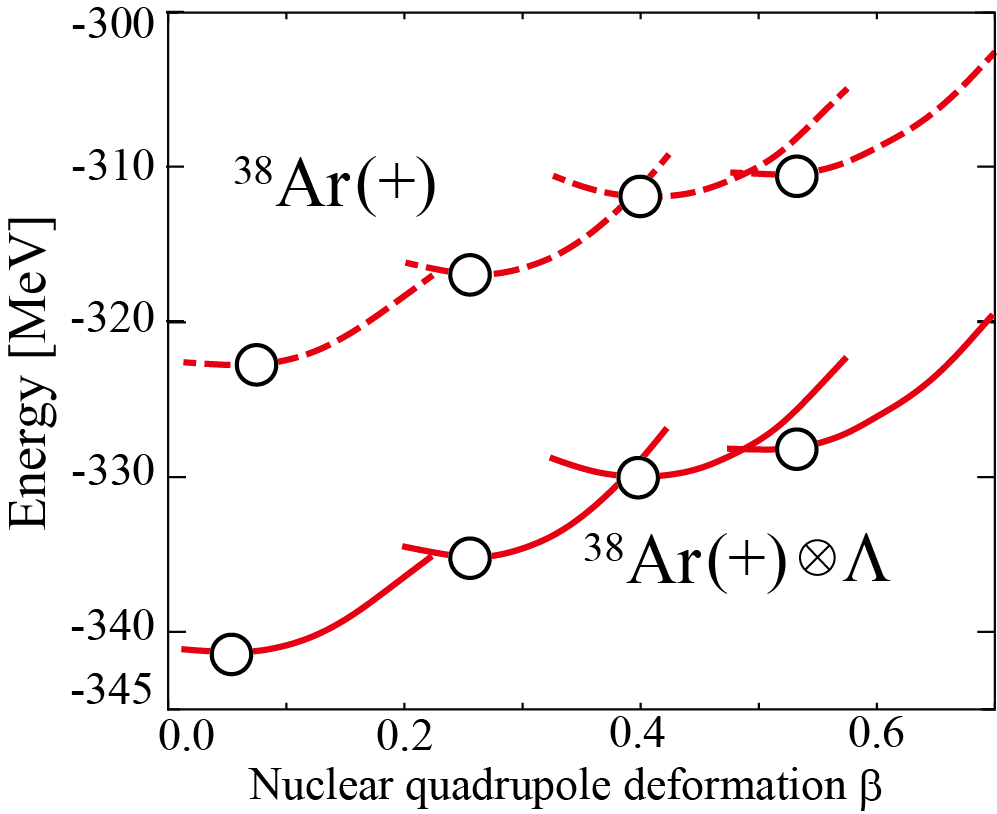 L single particle energy eL
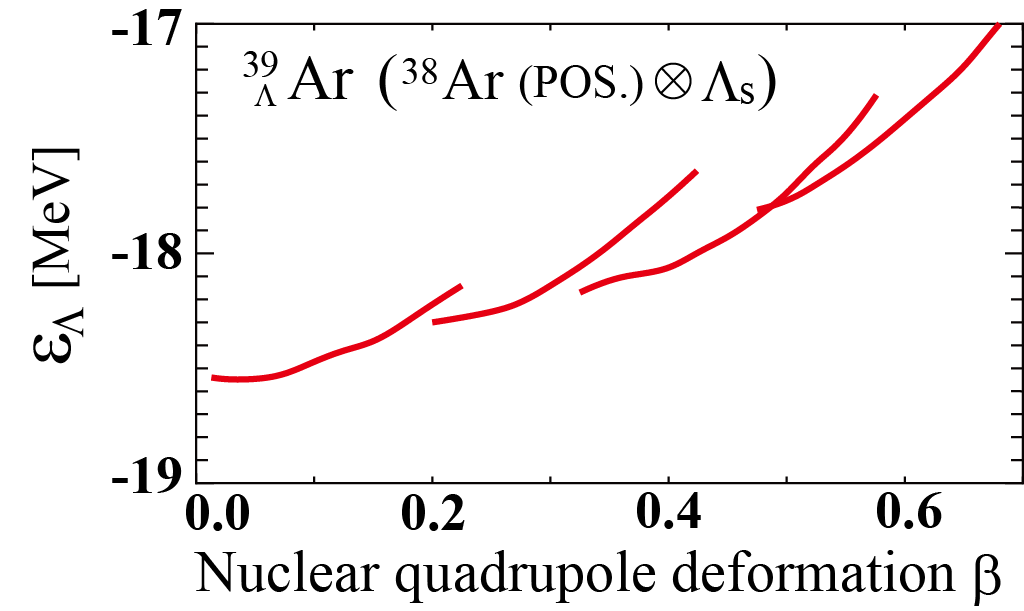 [Speaker Notes: By adding a]
Results: Difference of BL
Excited staes with different deformations are predicted in 39LAr
BL is different depending on deformations and consistent with eL(b)
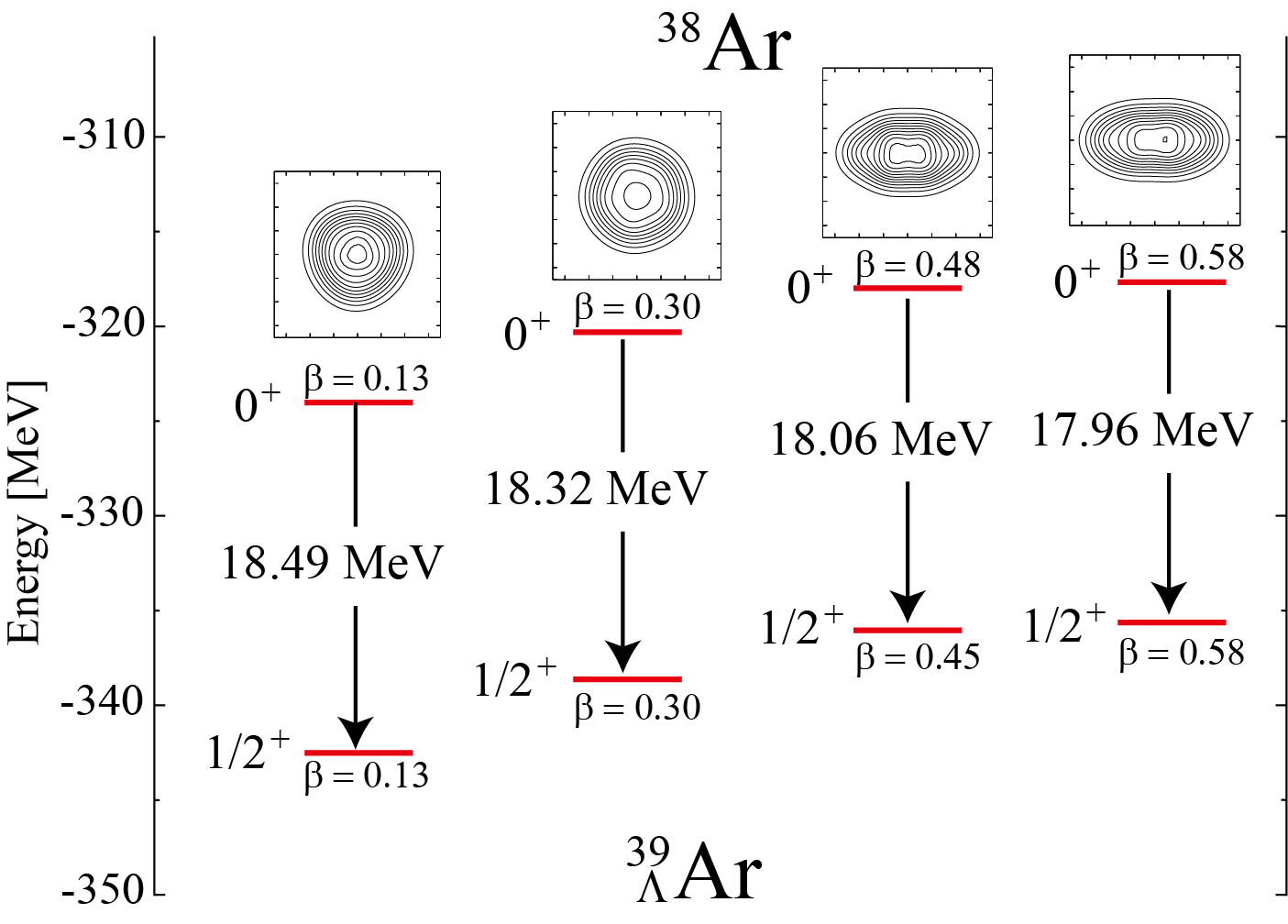 Other predictions of BL
BL is larger in the SD state in 39LAr, etc.
Bing-Nan Lu, et al., Phys. Rev. C89, 044307(2014)
Localization of nucleons makes L deformed
Large BL
Large spatial overlap between N and L
Large BL in the SD state will give important information about localization
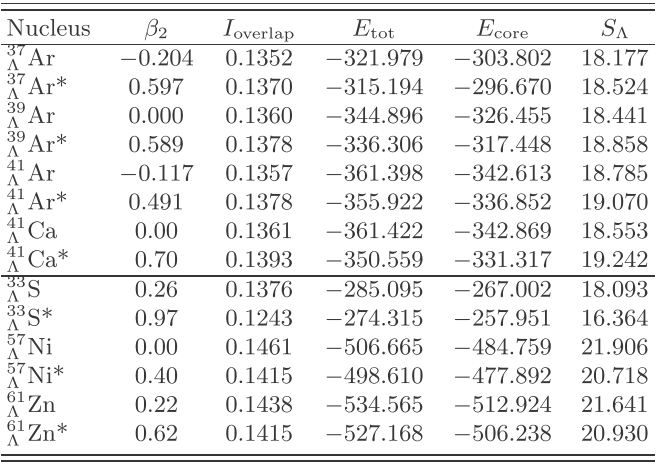 38Ar
SD
ground
18.86 MeV
39Ar
Matter density of 39Ar
18.44 MeV
L
L
SD
ground
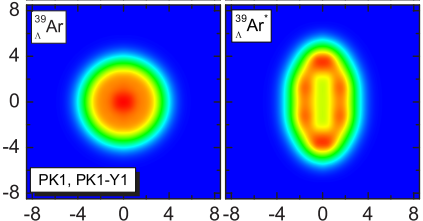 [Speaker Notes: XXX39ArLに直す。XXX]
2. Triaxial deformation
To identify triaxial deformation by using L in p orbit
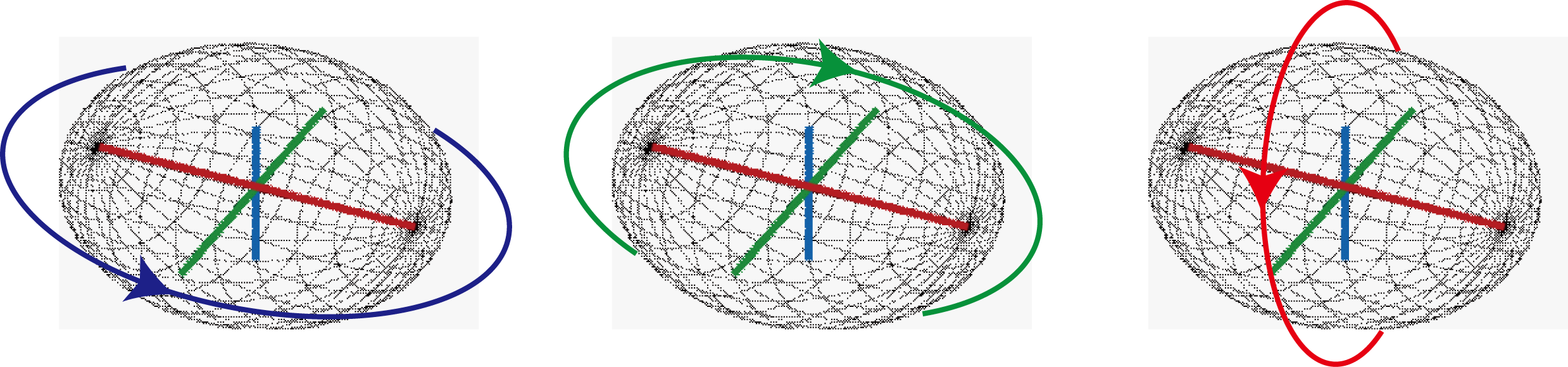 Examples: Mg
Based on

M.I., M. Kimura, A. Dote, and A. Ohnishi, PRC87, 021304(R) (2013)
Deformation of nuclei
Triaxial deformed nuclei are not many
Its identification is not easy
60◦
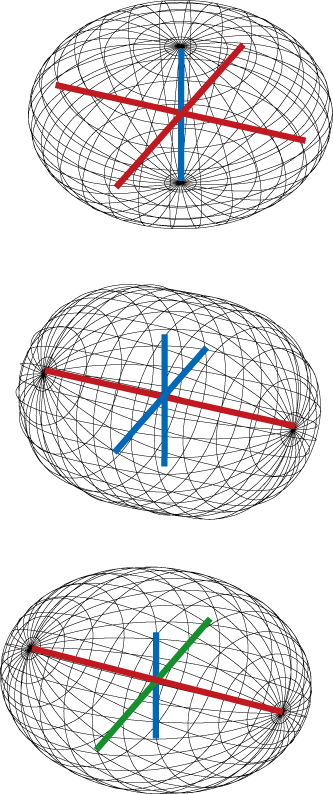 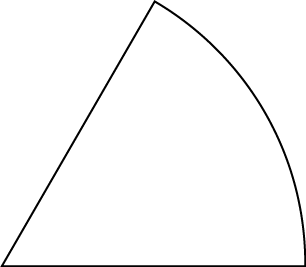 Middle
g
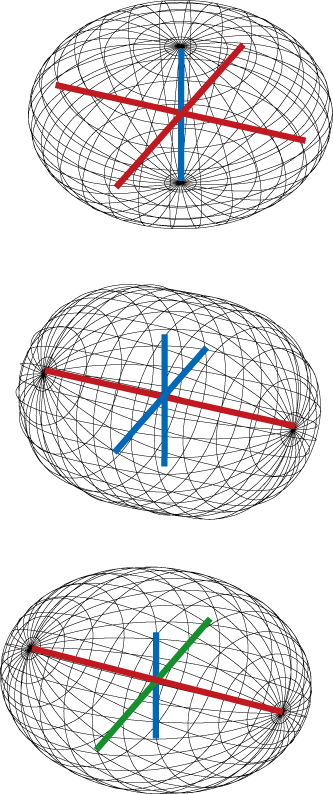 g = 60◦
Oblate
g ≈ 30◦
Long
Short
Triaxial
Candidate: Mg isotope
0◦
0
b
g = 0◦
Spherical
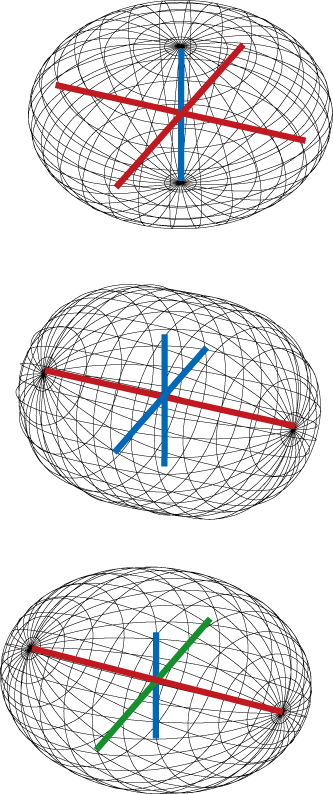 Prolate
“L in p orbit can be a probe to study nuclear (triaxial) deformation”
Triaxial deformation
If 24Mg is triaxially deformed nuclei
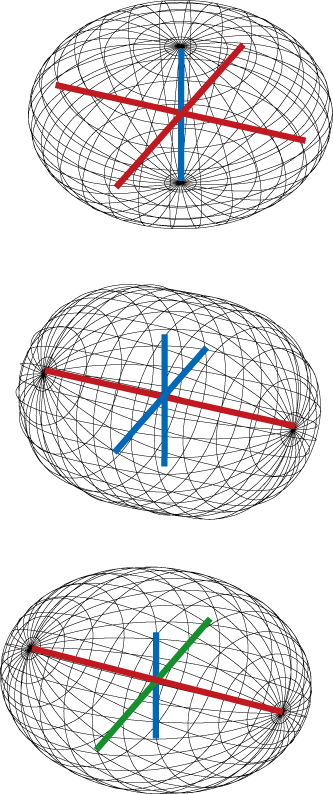 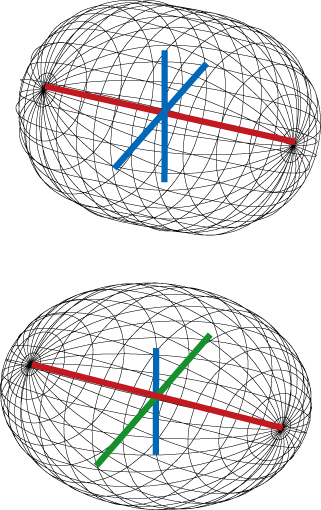 p-states split into 3 different state
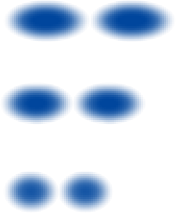 cf. prolate deformation
Triaxial deformation
Prolate deformation
Large overlap leads to deep binding
Ex.) 9LBe
p orbit parallel to 2a  (long axis)
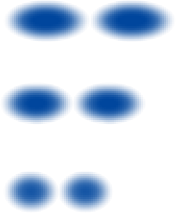 Large overlap
Deeply  bound
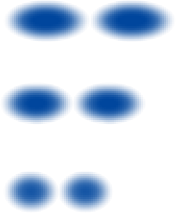 Middle
p orbit perpendicular to 2a (short axes)
Small overlap
Shallowly  bound
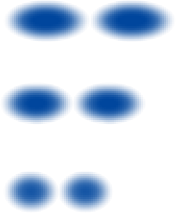 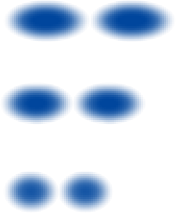 Small overlap leads to shallow binding
Split corresponding to long/short axes
[Speaker Notes: In triaxial deformed nuclei, it is expected that the p-states split into three states with different spatial distribution of Lambda hyperon.

In axial deformed nuclei, there are two different axes, namely long and short axes.
In triaxially deformed nuclei, the length of three axes is different from each other.
Namely, there are long, middle, and short axes in triaxial deformed nuclei.

Therefore, the binding energy of the Lambda hyperon is different depending on the direction of each p-orbit, because the overlap between Lambda and nucleons are different for the p-orbits parallel to the long, middle, and short axes.]
Triaxial deformation
If 24Mg is triaxially deformed nuclei
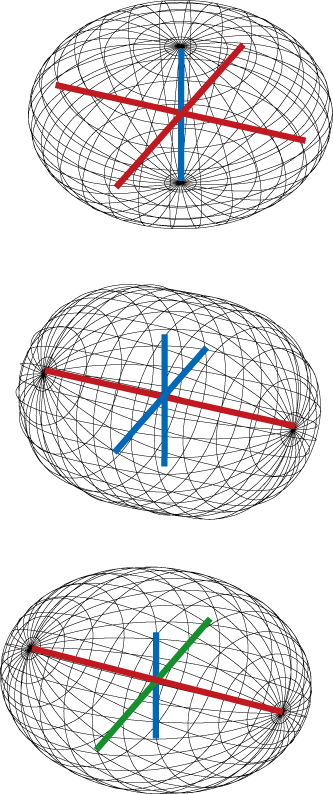 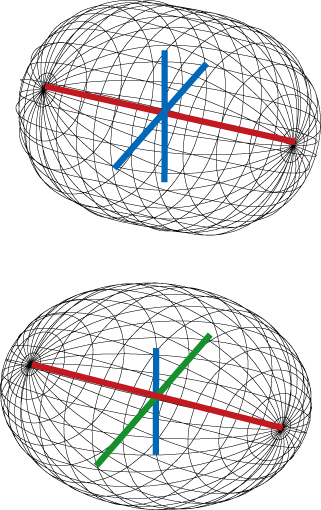 p-states split into 3 different state
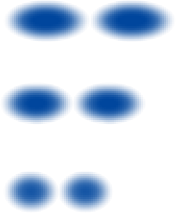 Triaxial deformation
Prolate deformation
Large overlap leads to deep binding
25LMg
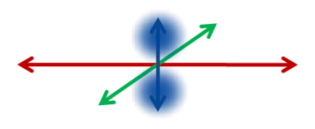 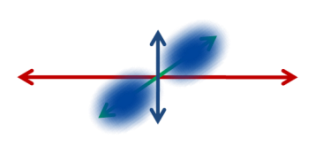 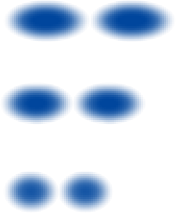 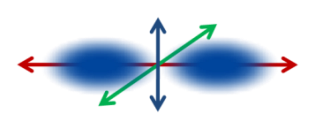 Middle
Split into 3 states?
Excitation Energy
24Mg⊗L(p-orbit)
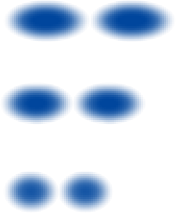 G.S.
Small overlap leads to shallow binding
24Mg⊗L(s-orbit)
Observing the 3 different p-states is strong evidence of triaxial deformation
Our (first) task: To predict the level structure of the p-states in 25LMg
[Speaker Notes: Therefore, we can naively expect that the p-states of Mg25L will spit into three different states.
By observing them, triaxial deformation of the Mg24 ground state will be confirmed by experiments directly.]
Results： Single particle energy of L hyperon
25Mg (AMD, L in p orbit)
L
L single particle energy on (b, g) plane













Single particle energy of L hyperon is different from each p state
This is due to the difference of overlap between L and nucleons
Lowest p state
2nd lowest p state
3rd lowest p state
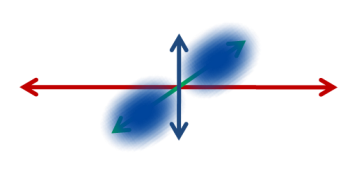 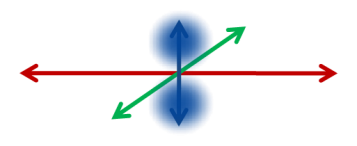 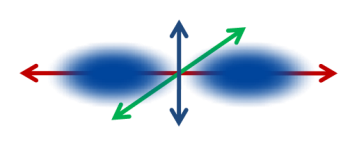 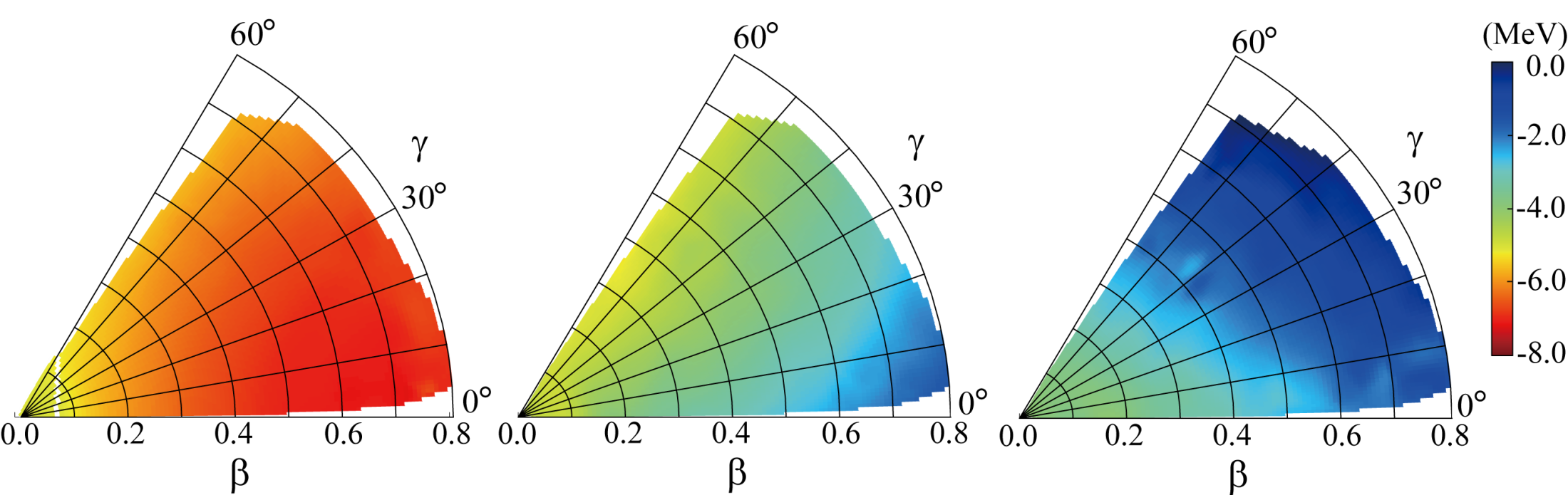 Results： Single particle energy of L hyperon eL
25Mg (AMD)
L
3 p-states with different spatial distributions of L in p-orbit
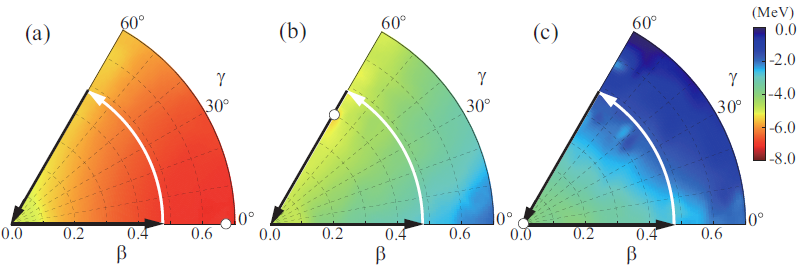 Lowest
2nd Lowest
3rd Lowest
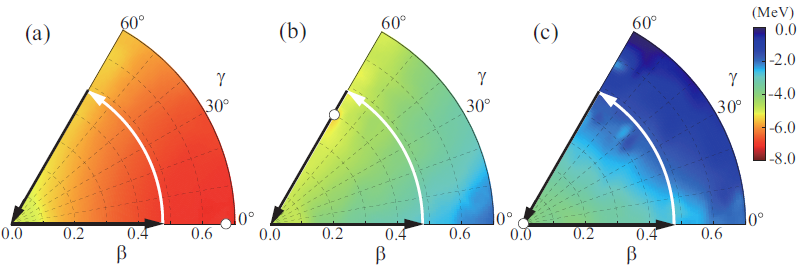 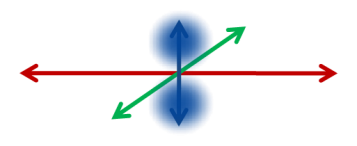 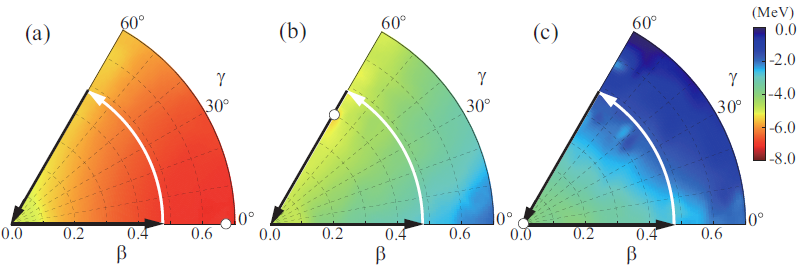 III
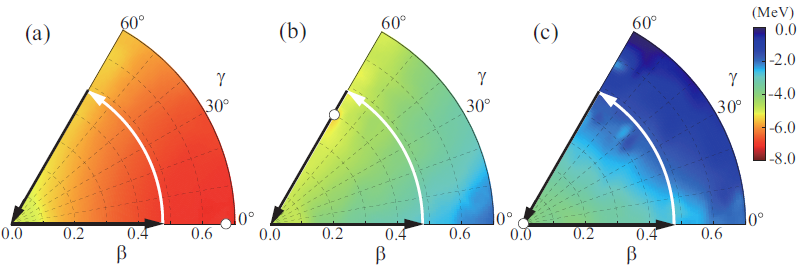 III
III
II
II
II
3rd lowest p state
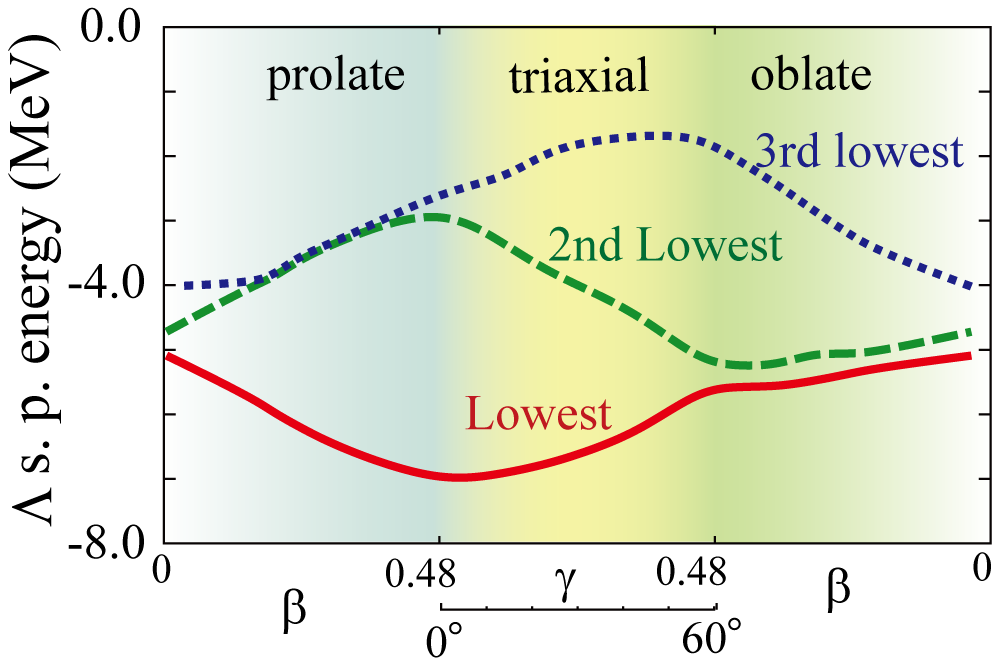 I
I
I
(Parallel to short axis)
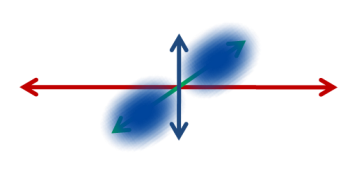 2nd lowest p state
(Parallel to middle axis)
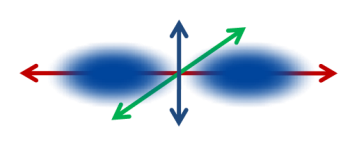 I
III
II
Lowest p state
(Parallel to long axis)
L s. p. energy is different from each other with triaxial deformation
Results: Excitation spectra
3 bands are obtained by L hyperon in p-orbit
24Mg⊗Lp(lowest), 24Mg⊗Lp(2nd lowest),  24Mg⊗Lp(3rd lowest)
Splitting of the p states
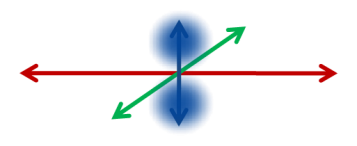 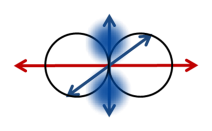 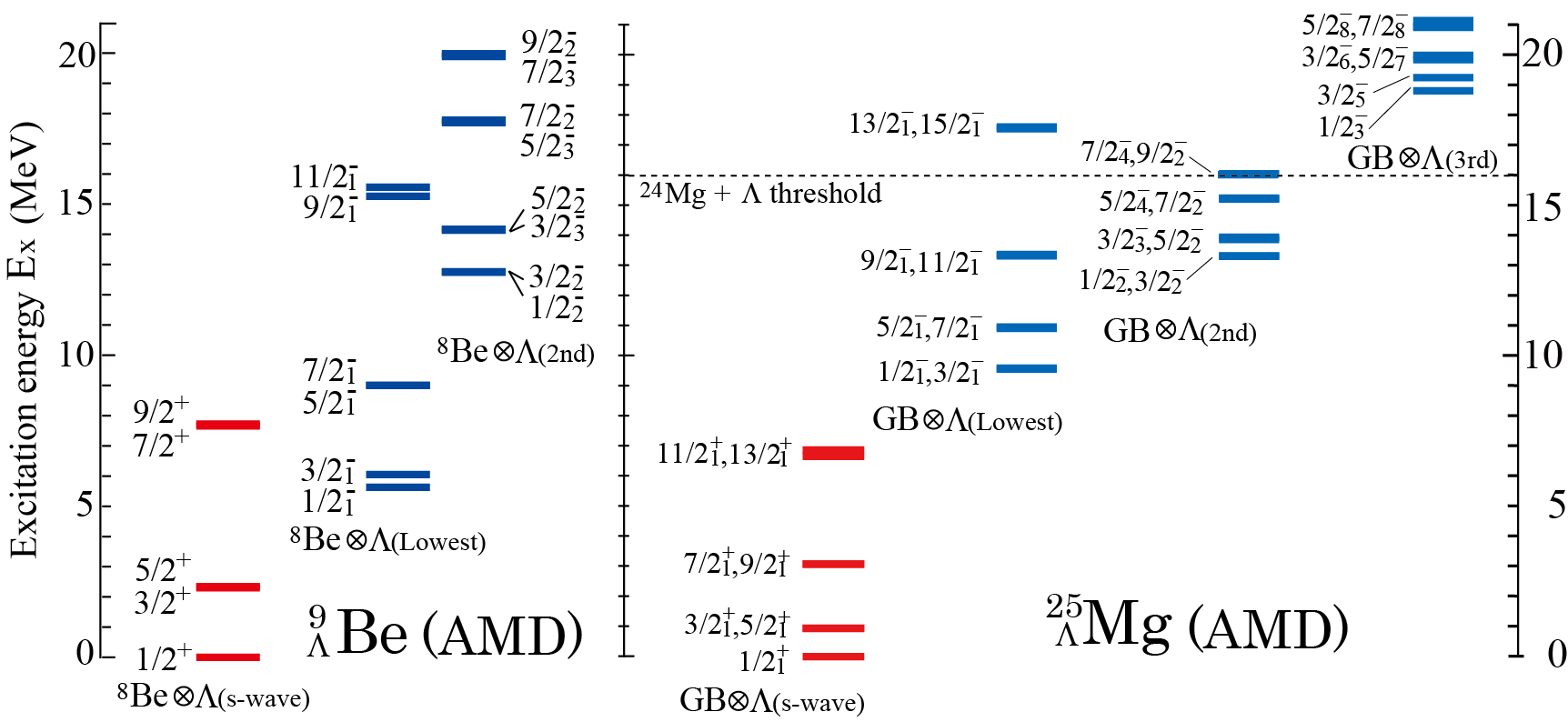 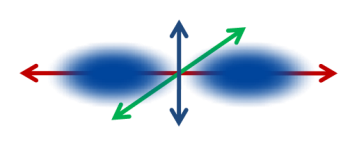 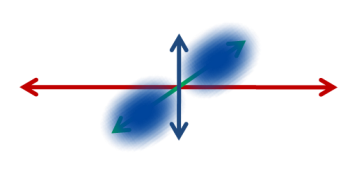 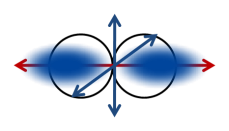 21
L
Ne +
L
Lowest threshold                     : in between 8.3 and 12.5 MeV
Triaxial deformation of 26Mg: 27LMg
Similar discussions can be possible in the other Mg isotopes
26Mg (AMD)
27LMg (AMD)
Energy surface (0+ state)
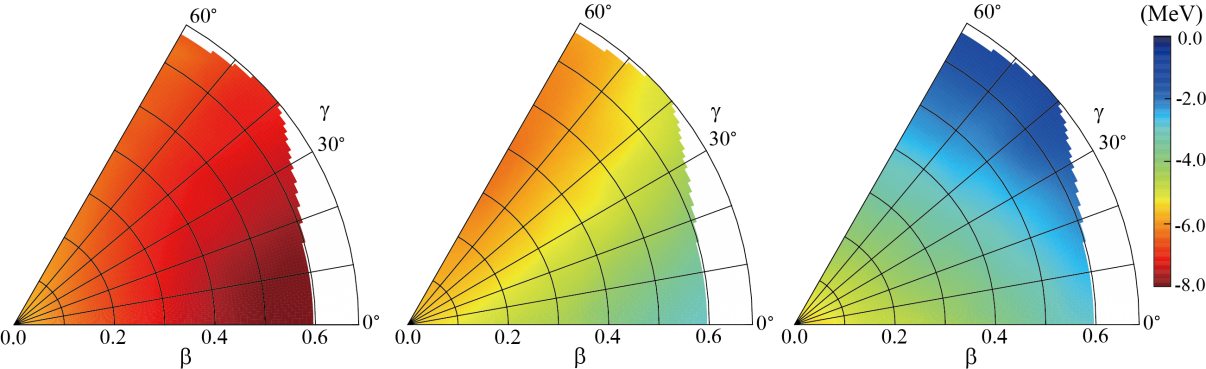 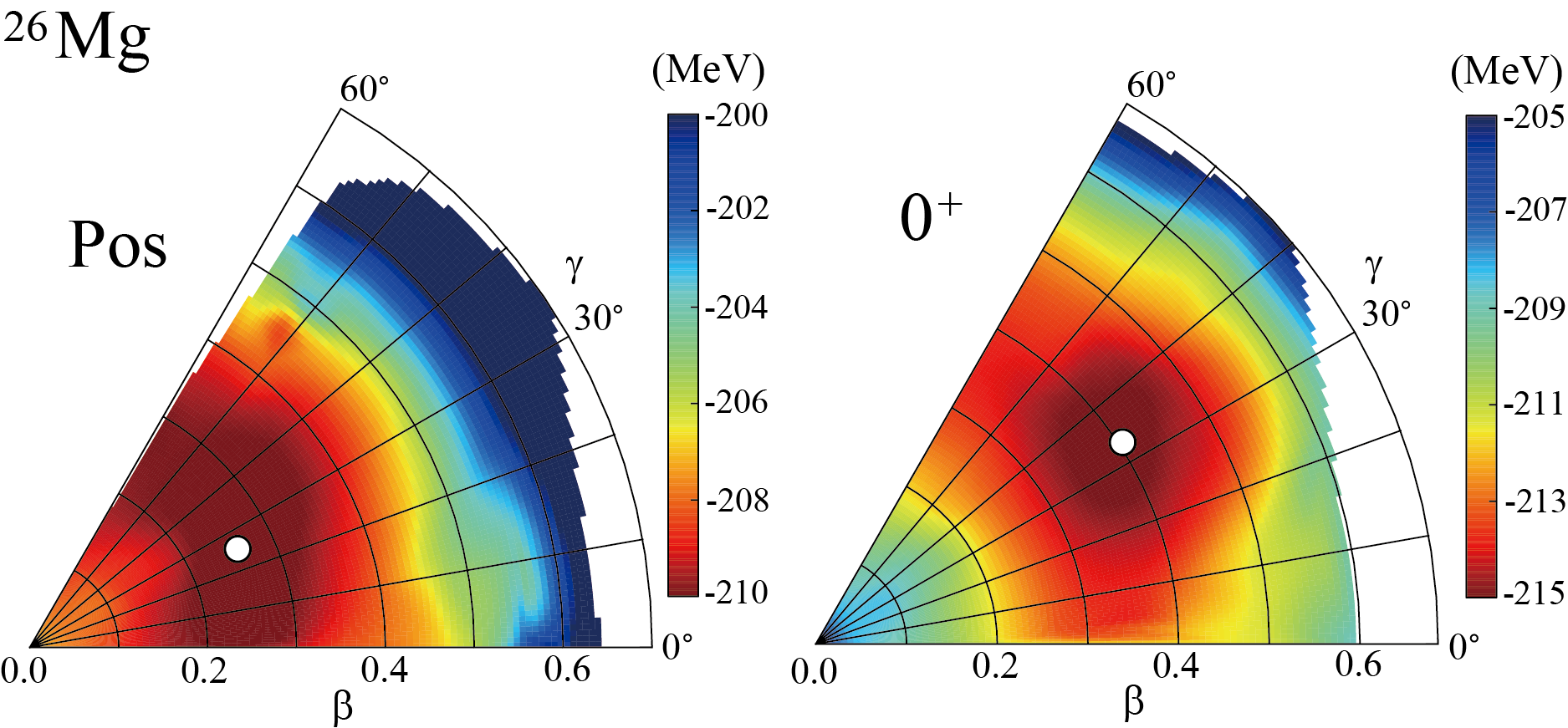 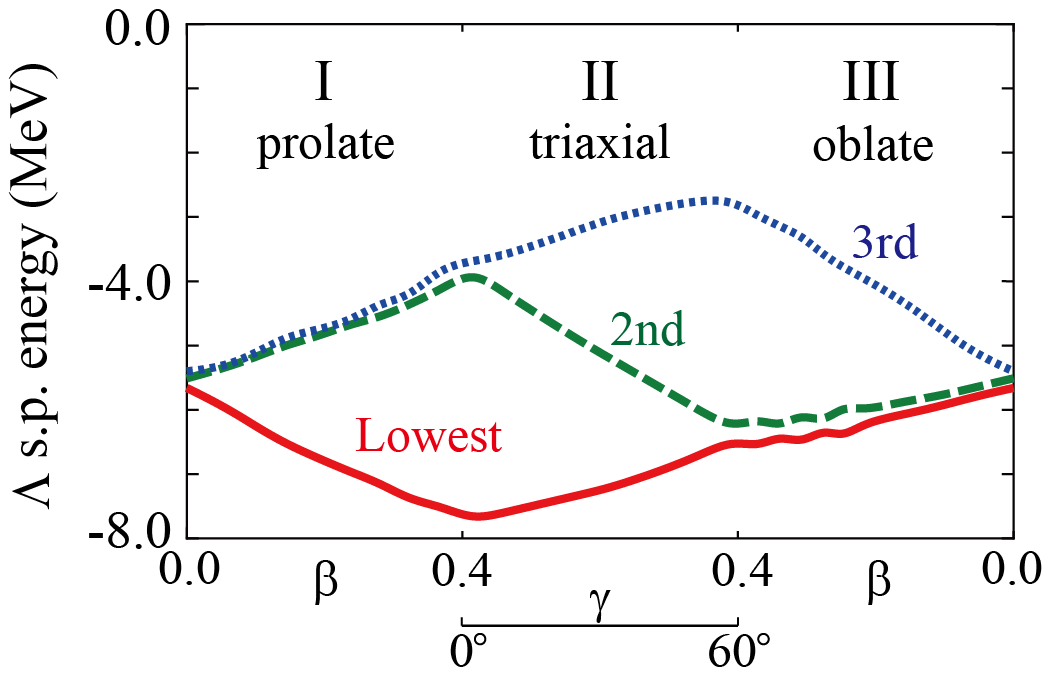 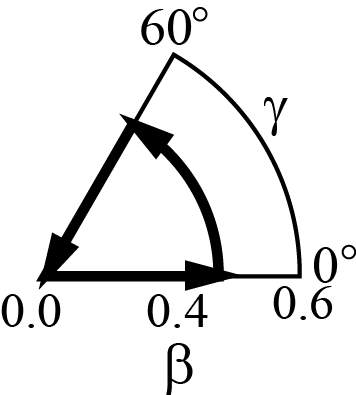 Summary
Summary
AMD + GCM was used to study deformations of sd-pf shell L hypernuclei

L added to various deformed states: 41LCa and 39LAr
Various deformed states in L hypernuclei
Deformation is almost unchanged by L
BL is different depending on deformations
Largest in the ground state
Smaller in the deformed state such as SD states

L as a probe to study triaxial deformation: 25LMg
L in p-orbit generates three different p states in 25LMg
This is due to the triaxial deformation of the core nucleus

Future plan
To predict the production cross sections
Comparison of BL with cluster states: 13LC (Hoyle + L)
Backup
Structure of 24Mg
Large deformation ・・・ Candidate of triaxial deformed nuclei
  Excitation energy of Kp=2+ band depends on the triaxial deformation [1,2]
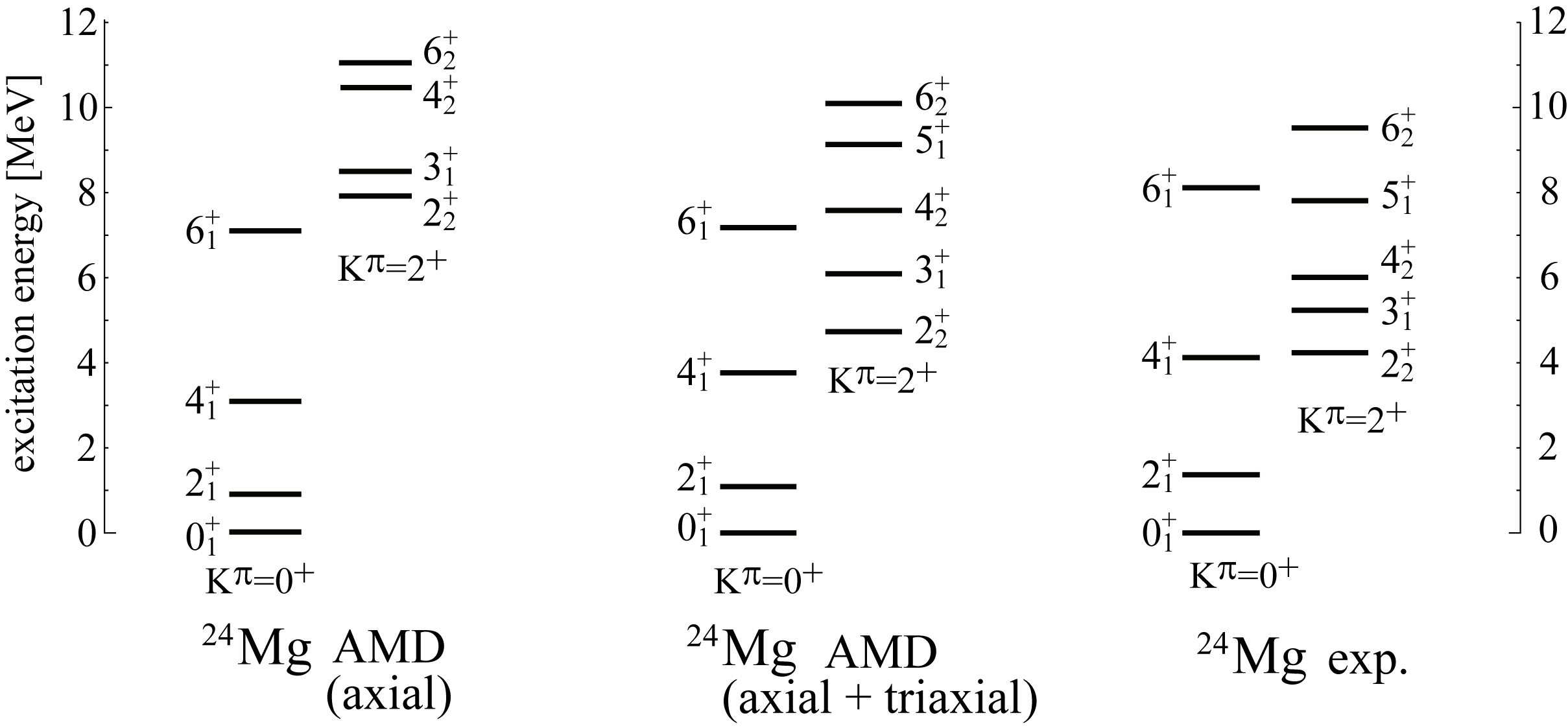 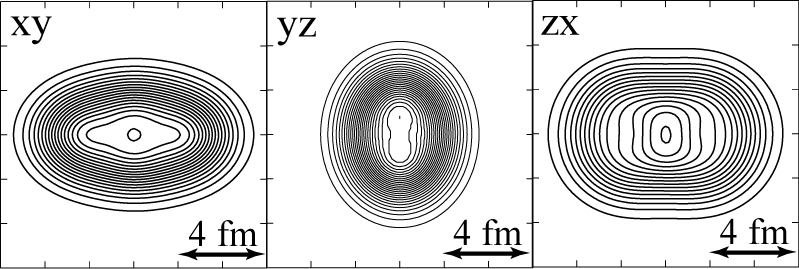 [1] M. Bender and P-H. Heenen, Phys. Rev. C78, 024309 (2008). 
[2] M. Kimura, R. Yoshida and M.Isaka, Prog. Theor. Phys. 127 , 287(2011).
Structure of 24Mg
Low lying Kp=2+ band: a sign of triaxial deformation
 Excitation energy of Kp=2+ band depends on the triaxial deformation
M. Bender, P-H. Heenen, PRC78, 024309 (2008). ,  M. Kimura, R. Yoshida, M.I., PTP 127 , 287(2011).
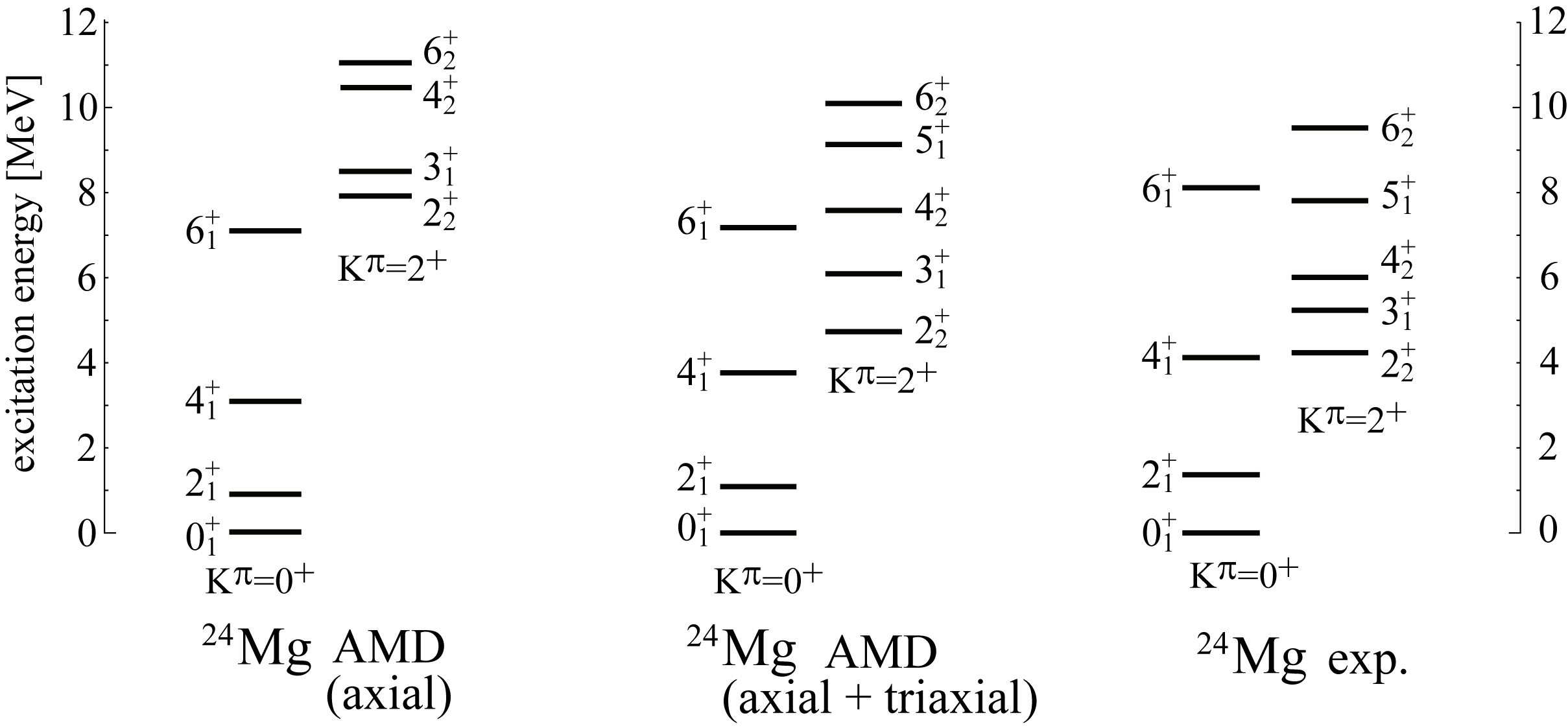 Ex
Ex
Ex
Kp = 2+ band is rigid against the exclusion of the triaxial deformation
Does L particle change these two bands?
Results: Excitation spectra of 25LMg
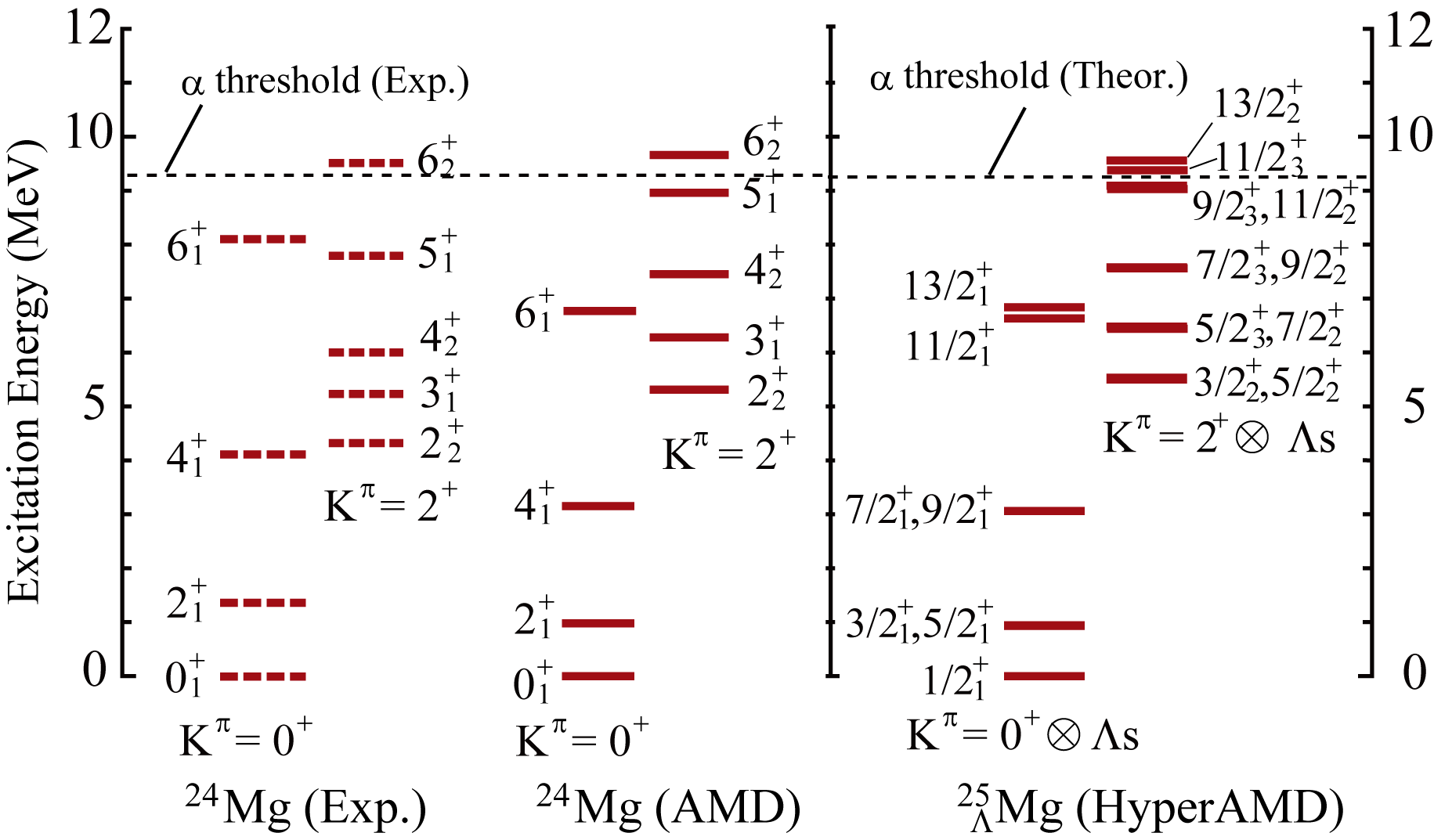 200keV
Excitation energy of Kp=2+⊗Ls band is shifted up by about 200 keV
Back up: Superdeformation
SD is due to the large shell gap at certain deformations
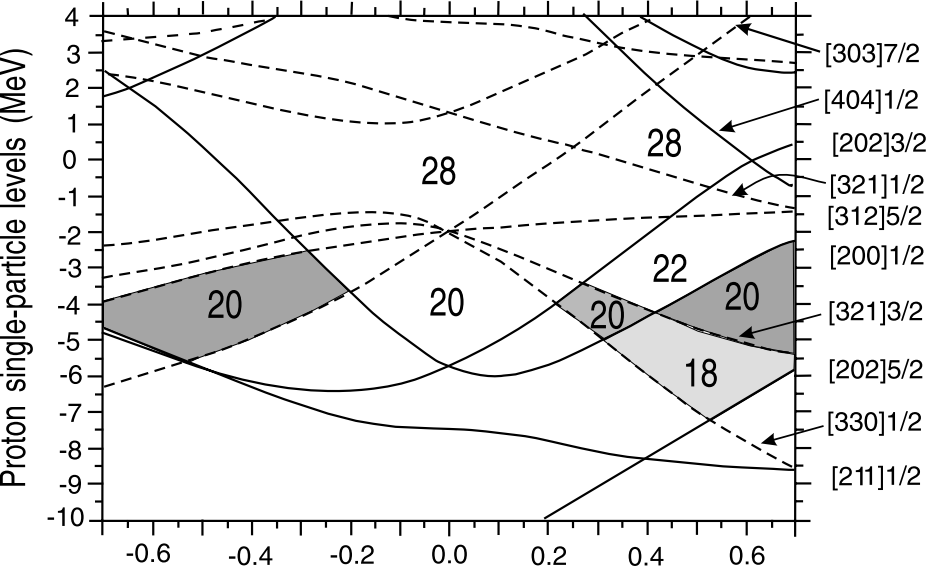 Taken from E. Ideguchi, et al., PRL 87, 222501 (2011)
ND and SD states of 40Ca
Ground, normal deformed and superdeformed states are obtained
Core nucleus 40Ca: 
   basically same calculation as
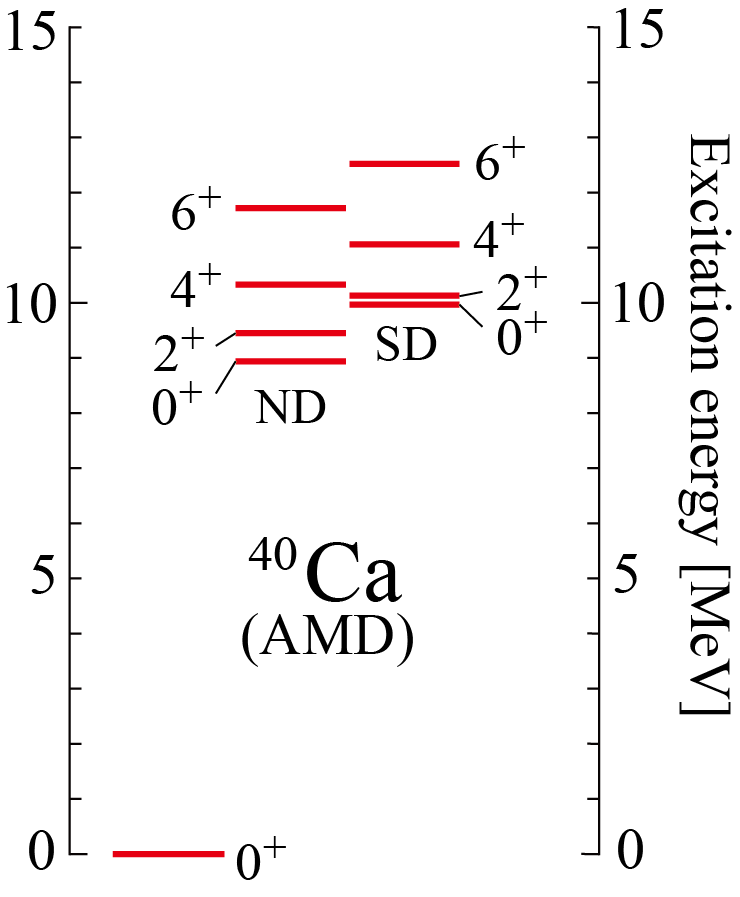 Y. Taniguchi, et al., PRC 76, 044317 (2007)
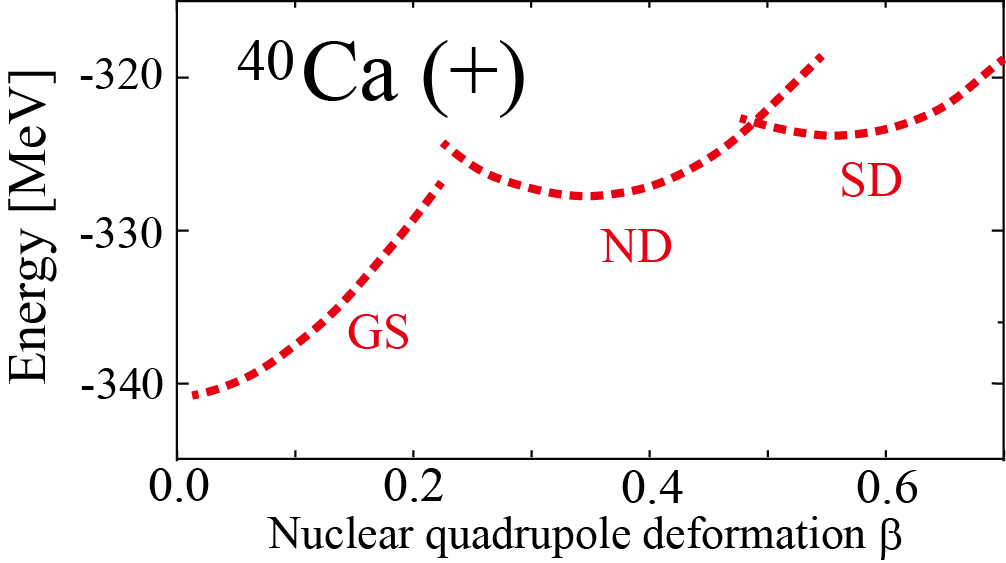 1:2
spherical
b ≃ 0.6
b = 0.0
[Speaker Notes: First, I will briefly show you the results on the core nucleus Ca40.
We performed energy variation for Ca40, the core nucleus, basically following the Taniguchi-san’s work. 
The left panel shows the energy curves as a function of nuclear quadrupole deformation parameter beta.
It shows that three energy minima are obtained, and they correspond to ground, ND and SD states of Ca40.]
Energy curves of 41LCa as a function of b
41Ca
L
Energy (local) minima are almost unchanged
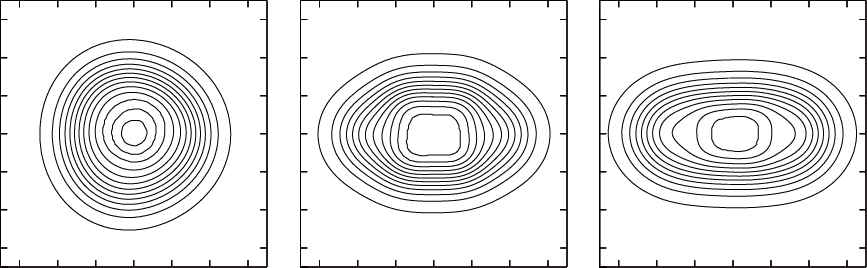 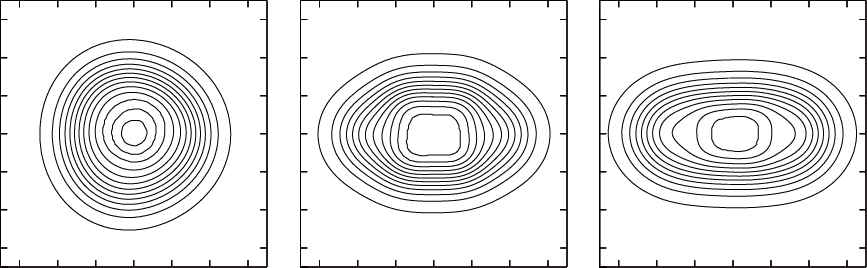 “GS⊗L”, “ND ⊗L ” and “SD ⊗L ” curves  are obtained
40Ca
40Ca
40Ca
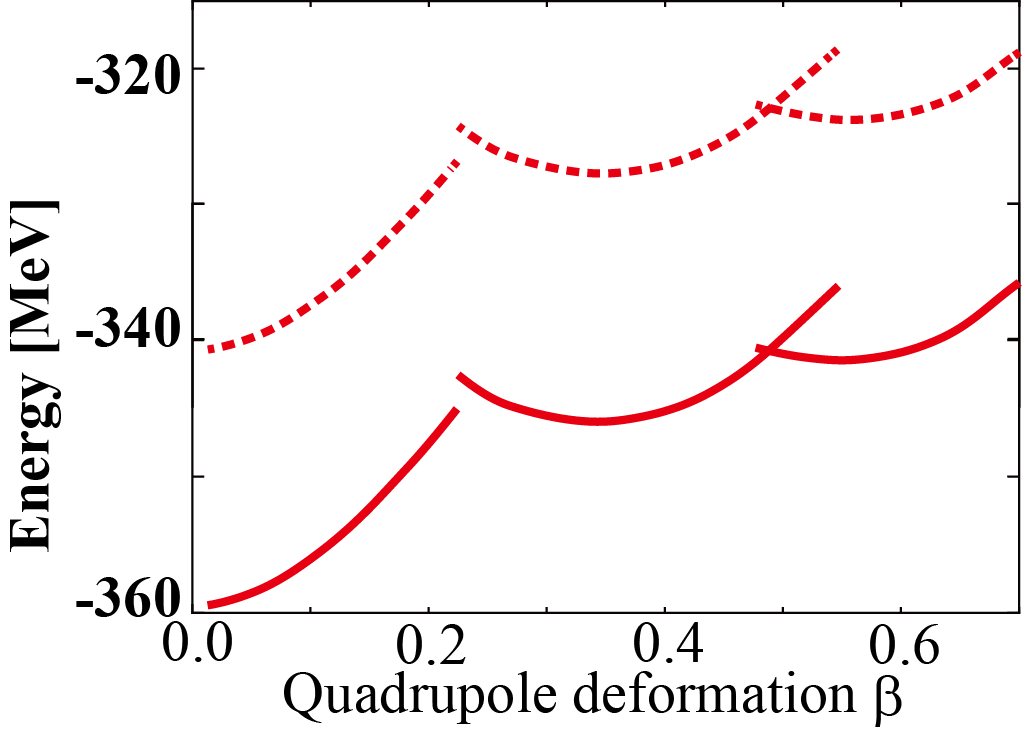 40Ca(Pos)
SD states will appear in 41LCa
41Ca
L
SD
spherical
superdeformed
41Ca
L
ND
GS
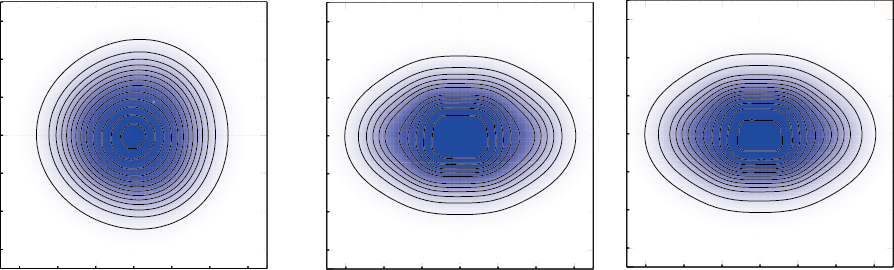 41Ca
L
40Ca(Pos)⊗L(s)
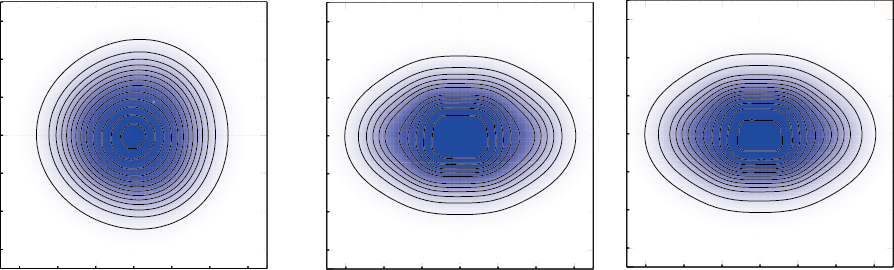 superdeformed
spherical
[Speaker Notes: By adding a Lambda particle to Ca40, we obtained the corresponding energy curves with three global and local energy minima. The curve corresponding to Ca41L is shown with solid curve. And open circles show the place of the energy minima.
We also show the density distributions at the minima corresponding to the ground and superdeformed states.
The contour lines show the density distribution of nucleons. The color plot shows the distributions of the Lambda hyperon.

From this figure, it is XXX変形の変化が小さい。]
L single particle energy
Definition:
General trend: eL changes within 1 - 2 MeV as b increases
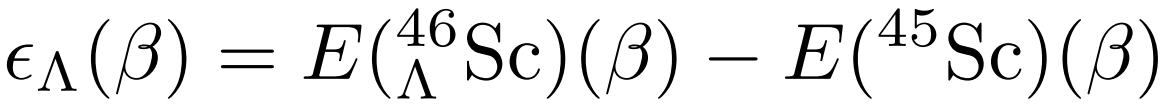 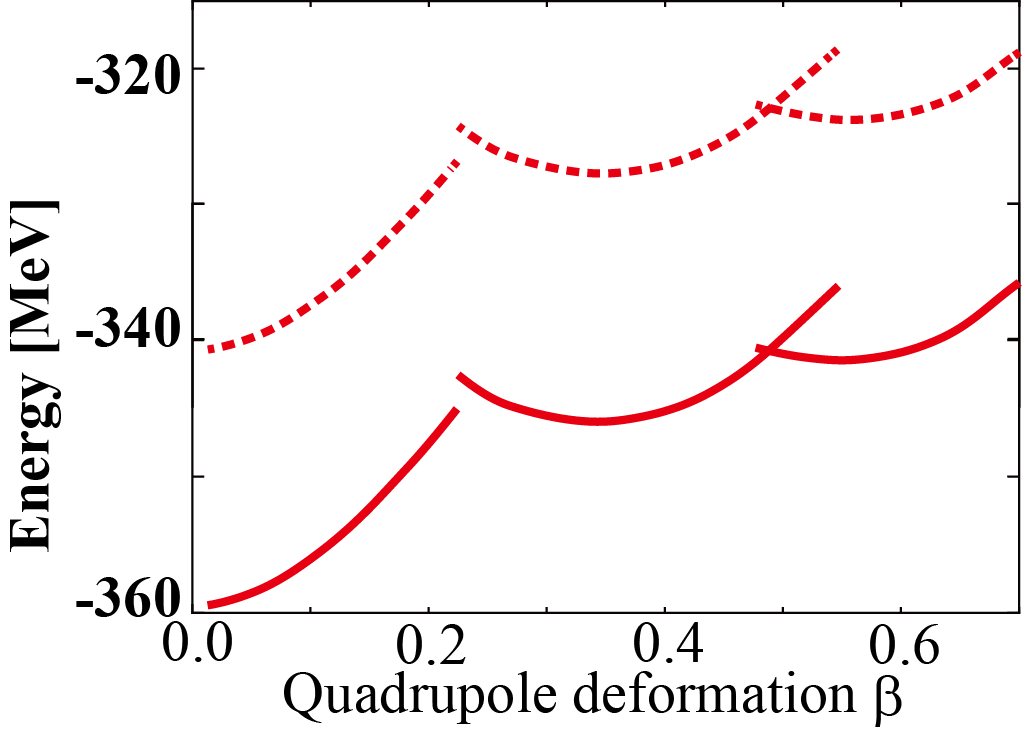 40Ca
40Ca(Pos)
L single particle energy
SD
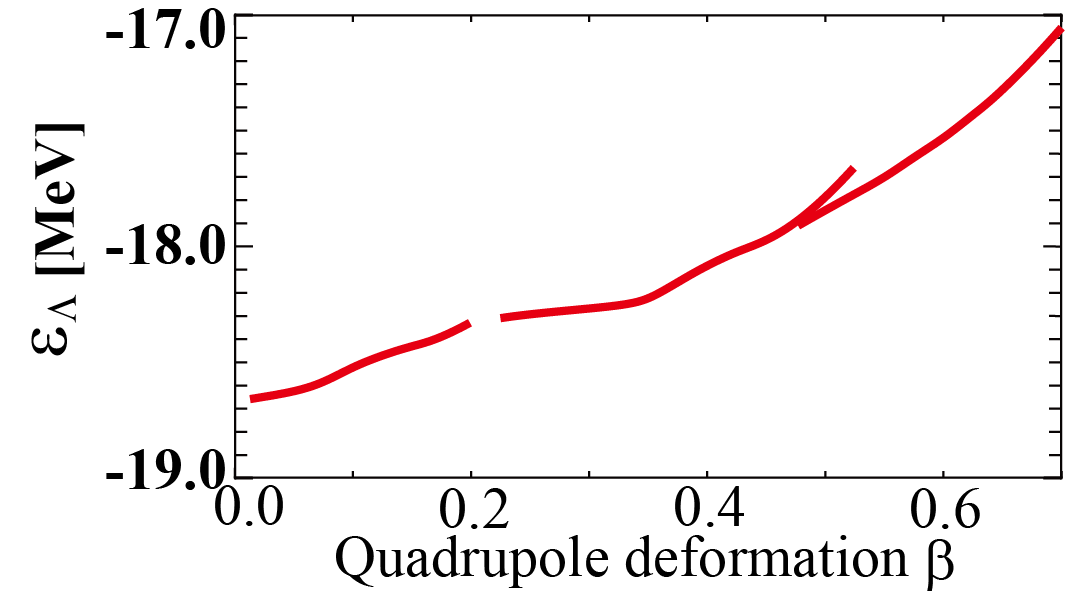 Energy surface
ND
GS
SD
ND
40Ca(Pos)⊗L(s)
GS
41Ca
L
40Ca(Pos)⊗L(s)
eL
[Speaker Notes: To analyze how the binding energy of a Lambda hyperon changes depending on deformation, we calculate the Lambda single particle energy as a function of beta.
Here Lambda single particle energy epsilon_Lmd is defined as the energy difference between the energy curves.
And the resulting curve of Lmd single particle energy is shown in the right figure.
It shows that Lambda single particle energy becomes shallower as beta increases, and the energy change is within 2 MeV.]
L single particle energy
Definition:
General trend: eL changes within 1 - 2 MeV as b increases
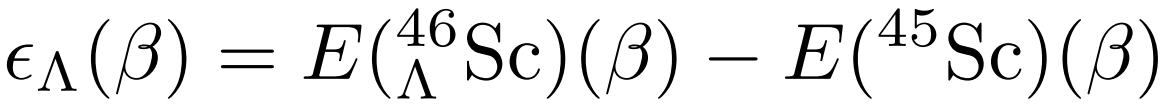 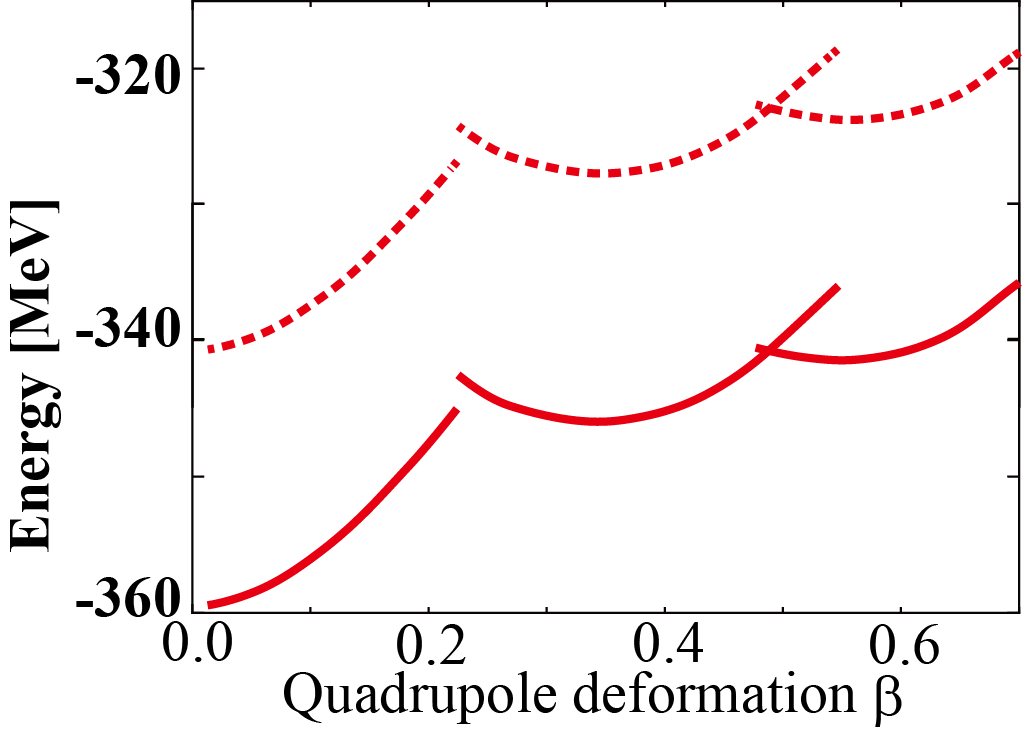 40Ca
40Ca(Pos)
Similar to the p shell L hypernuclei
L single particle energy
SD
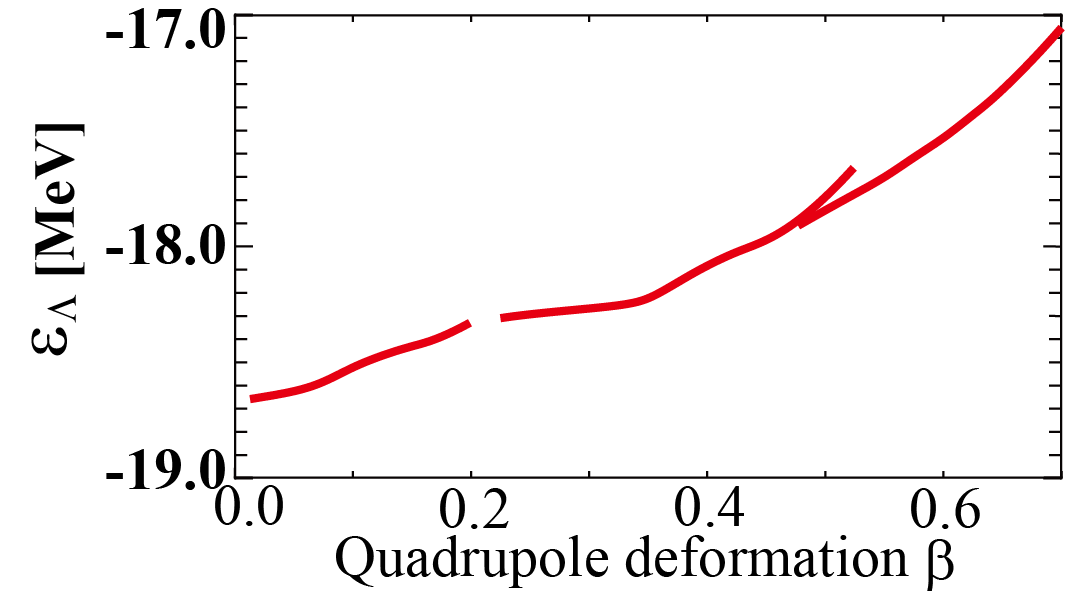 Energy surface
ND
GS
SD
ND
40Ca(Pos)⊗L(s)
GS
41Ca
13C
L
L
40Ca(Pos)⊗L(s)
eL
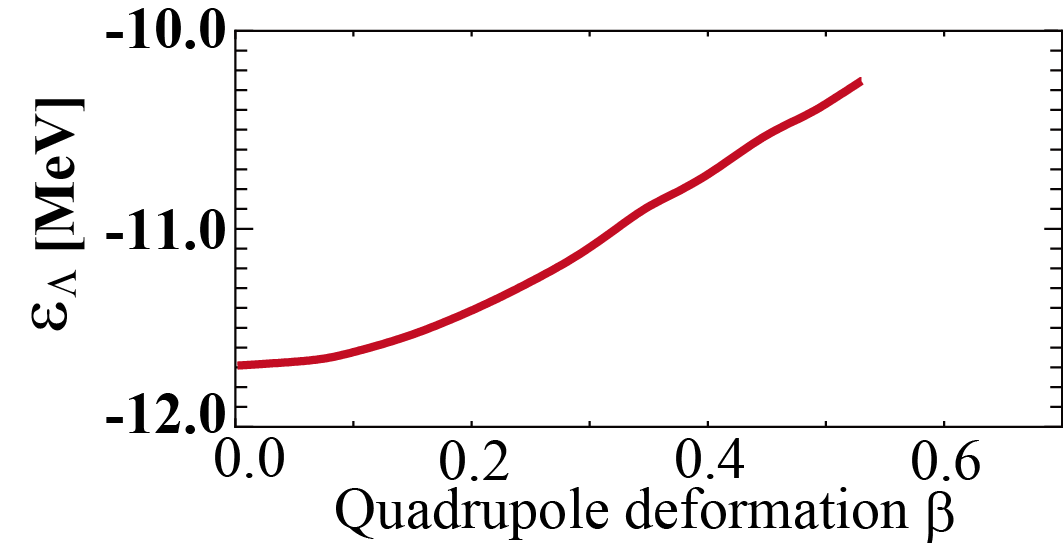 13C(Pos)⊗L(s)
[Speaker Notes: This gross feature is similar to the p-shell Lambda hypernuclei such as C13L.]
Difference of L binding energy BL
ND and SD states are predicted in 41LCa
BL is different among  ground, ND and SD states
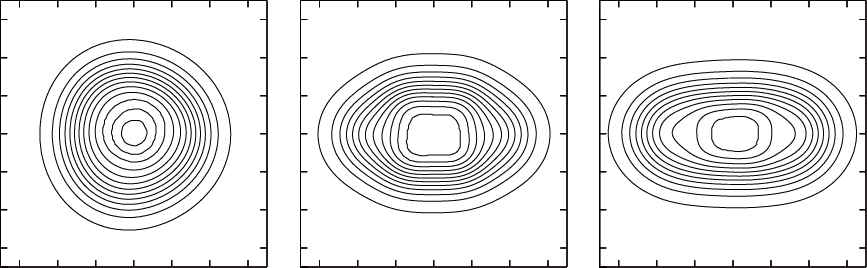 40Ca
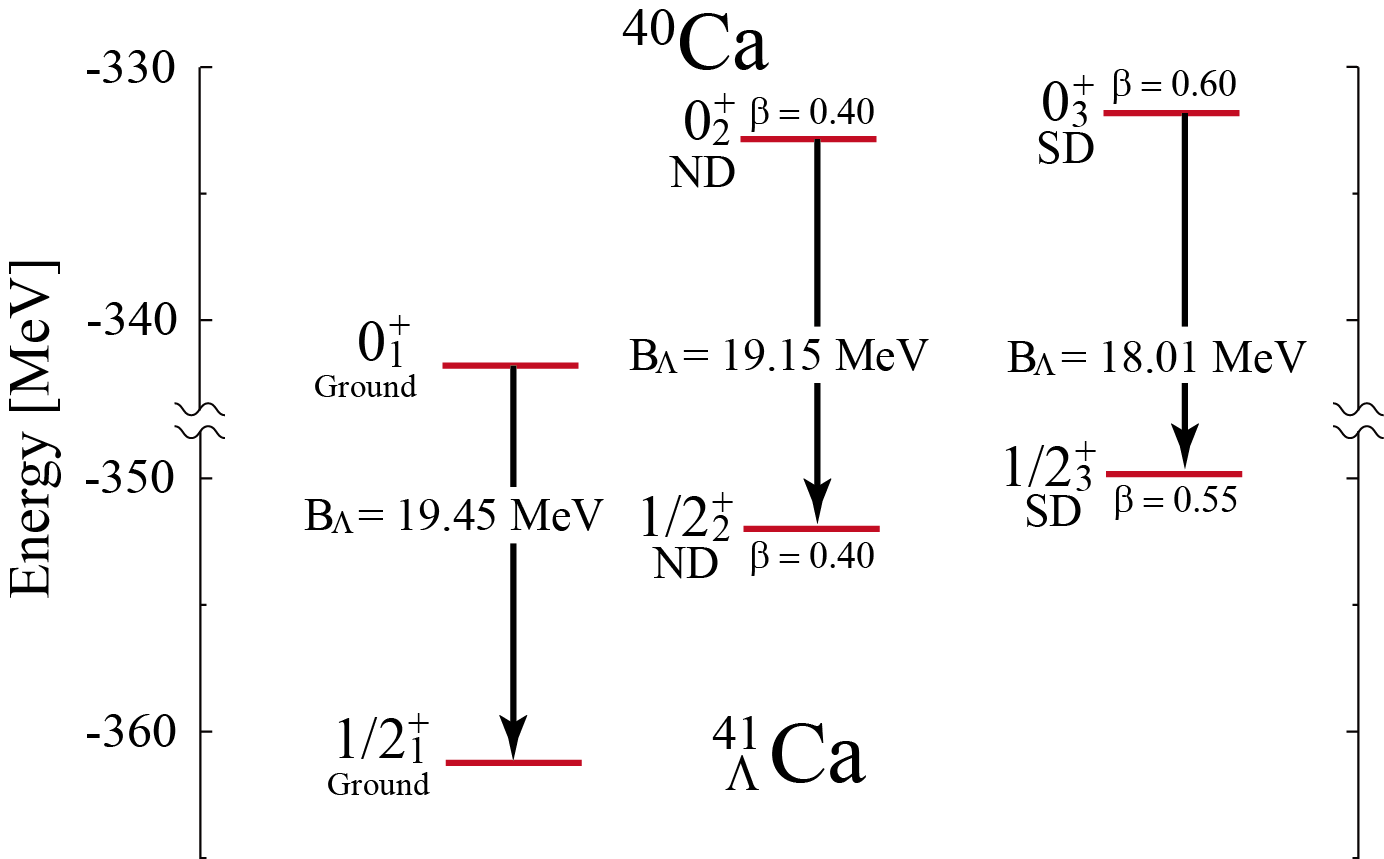 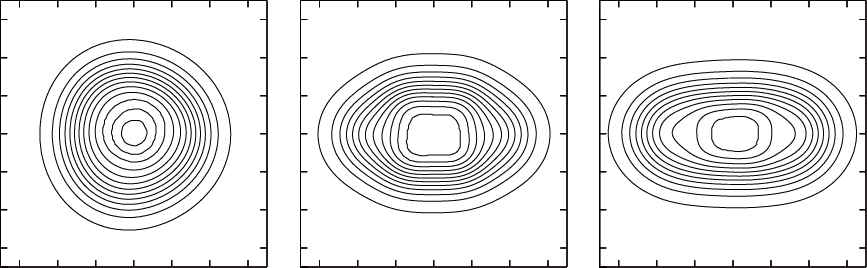 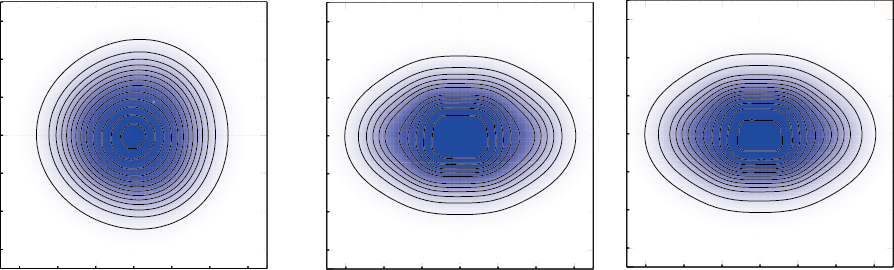 Largest
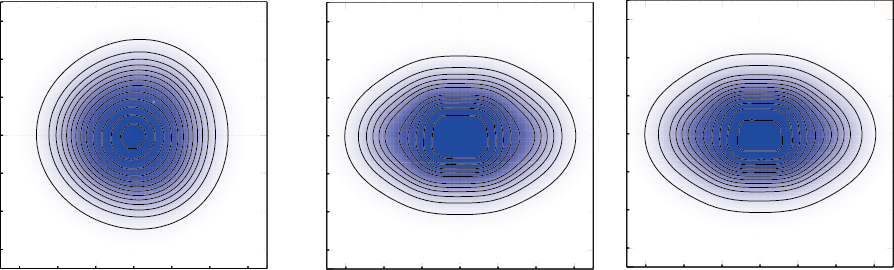 41Ca
L
Superdeformed states in Sc hypernuclei
Examples: 46LSc, 48LSc
Various deformations coexist in the g.s. regions
We predict ND and SD states with mp-mh configuration
Core nuclei 
(45Sc, 47Sc)
Difference of BL depending on deformation by adding a L
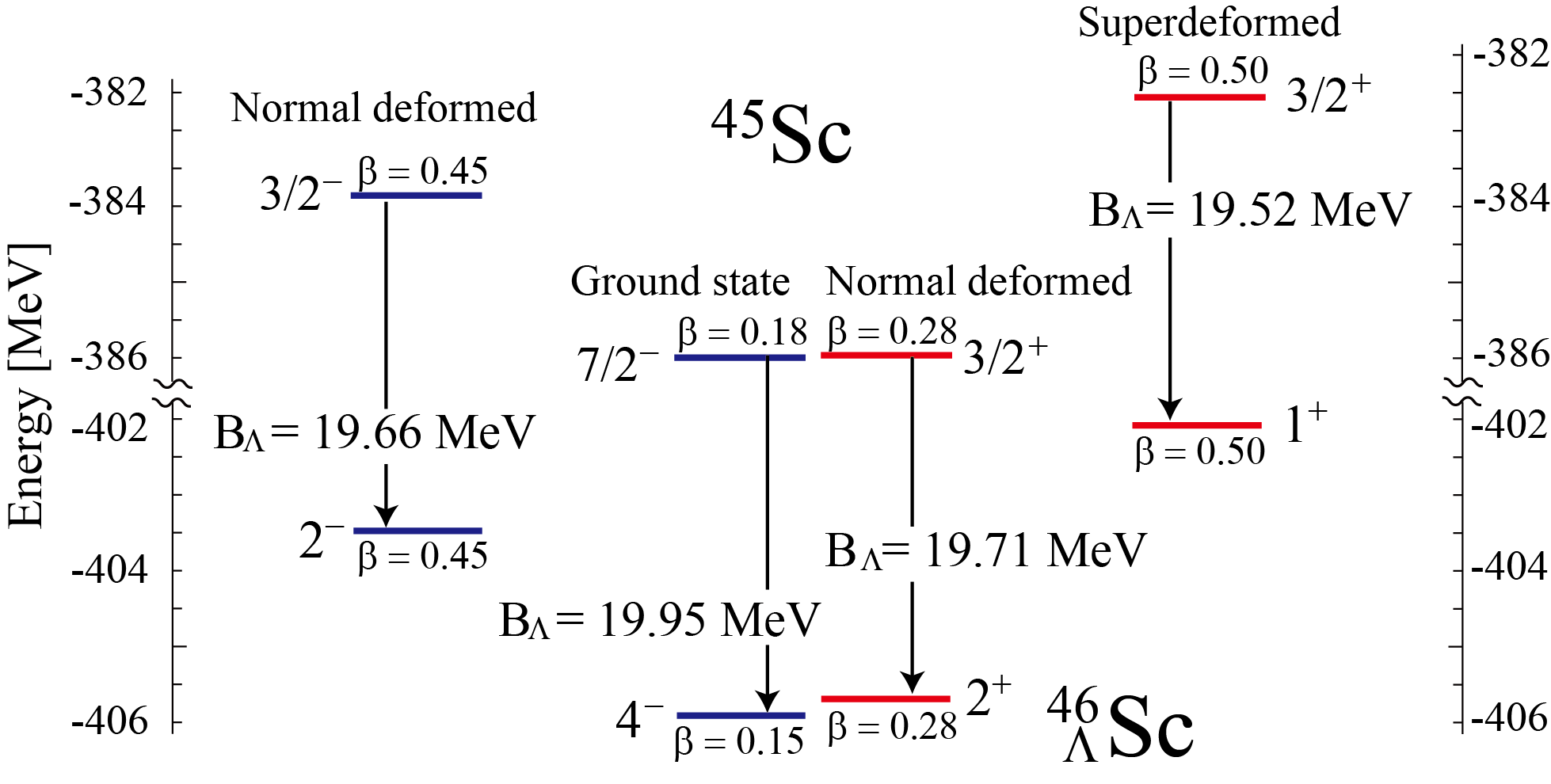 Excitation spectra of 46LSc and 48LSc
Difference of BL leads to the energy shift up of the deformed states
Similar phenomena in 48LSc
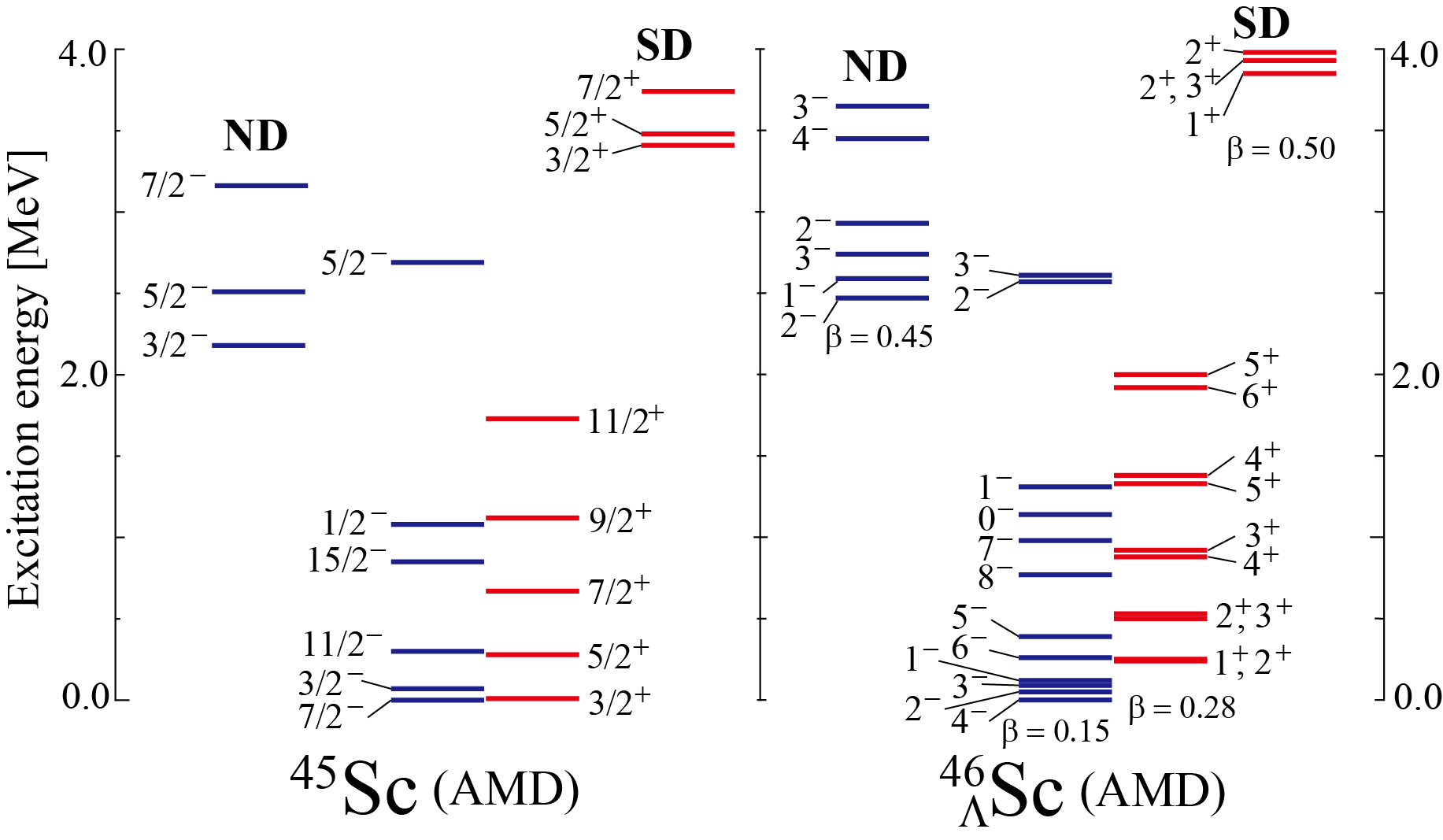 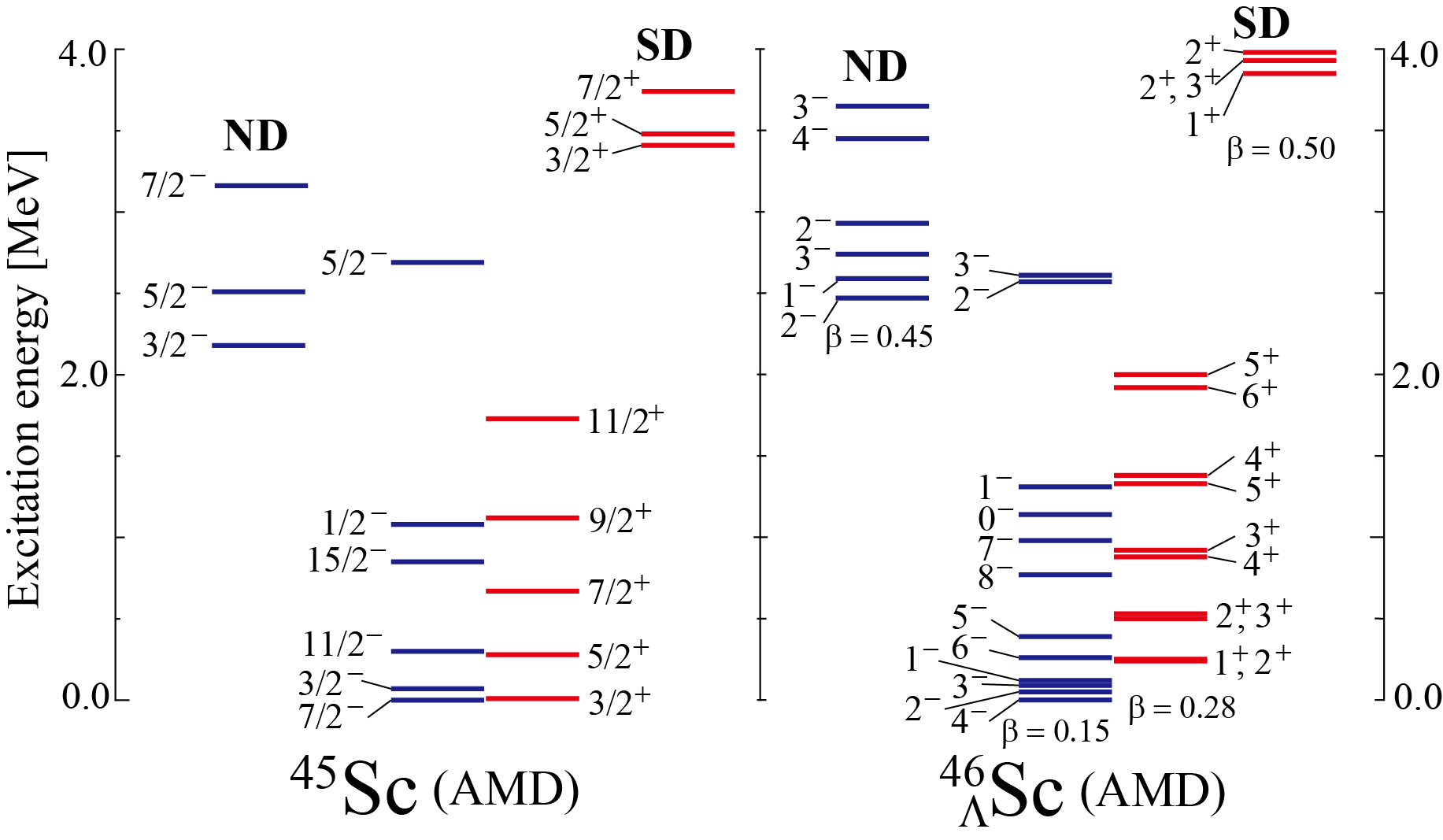 Shifted up
Shifted up
Shifted up
We hope these states in Sc L hypernuclei are observed at JLab
Changes of the excitation spectrum in 48LSc
We predict mp-mh states with various deformations in 47Sc
Difference of BL and shift up of the deformed states in 48LSc
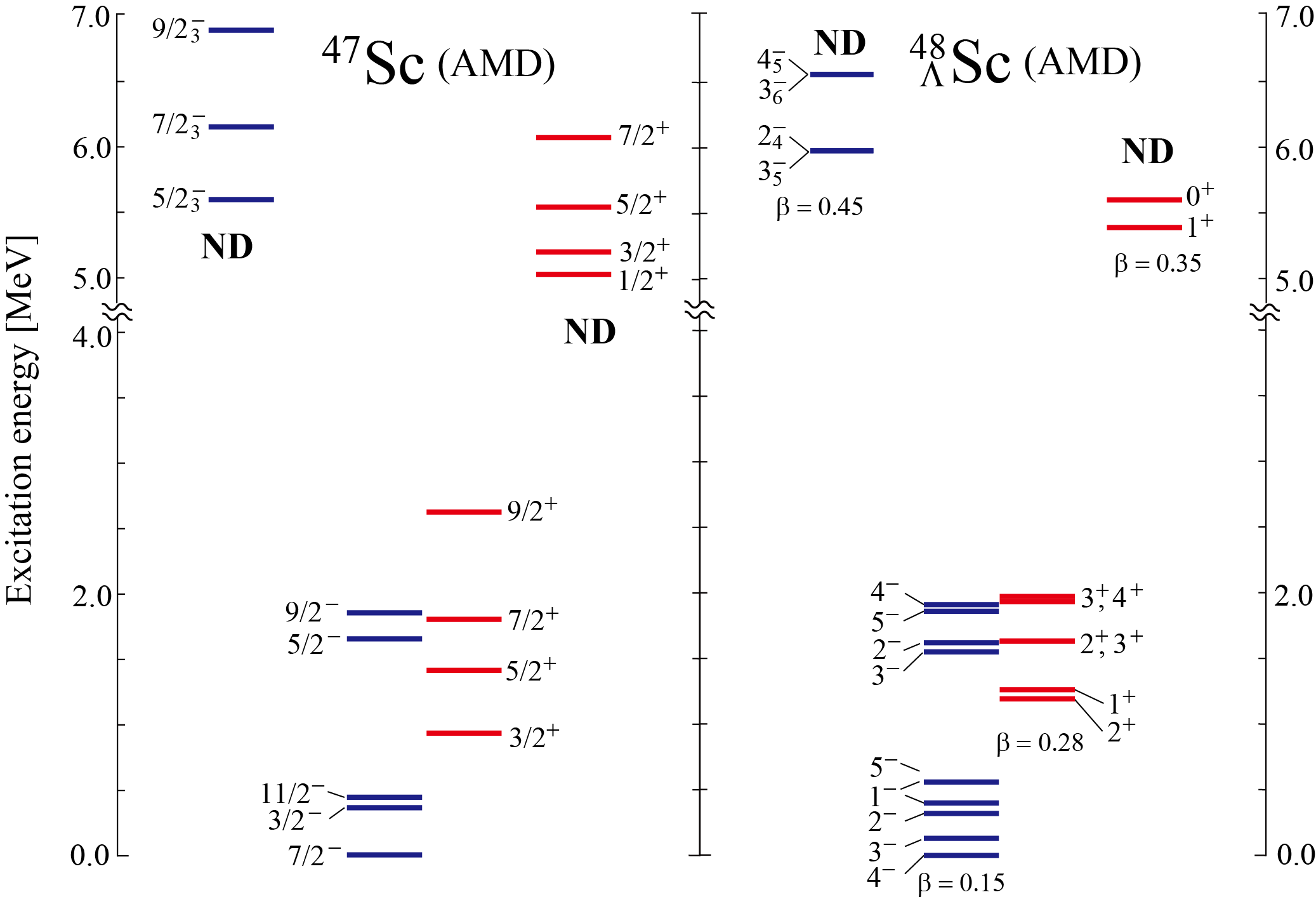 Shifted up
Shifted up
Shifted up
Energy surface as a function of b
Ground, normal deformed and superdeformed states are obtained
Energy (local) minima are almost unchanged
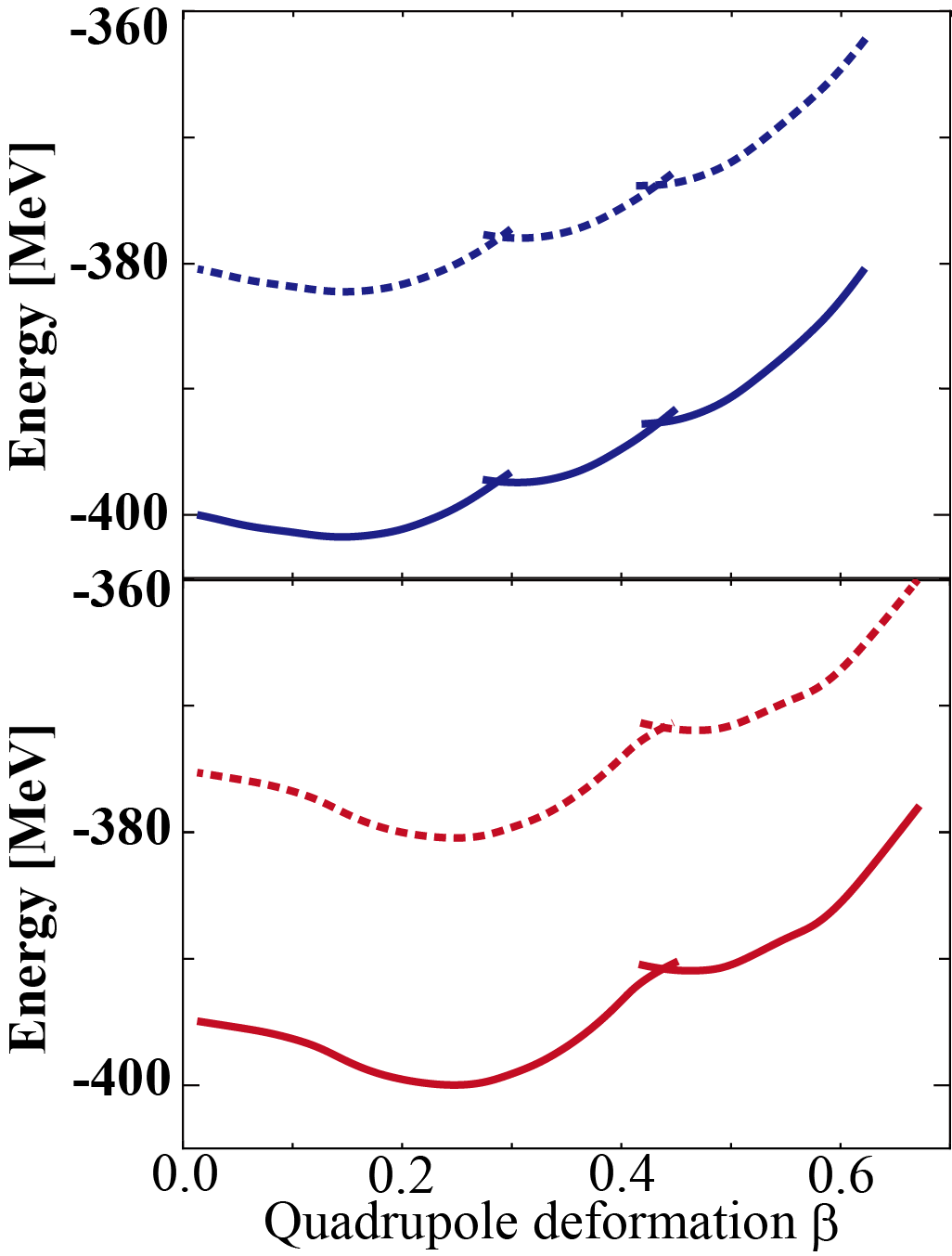 45Sc
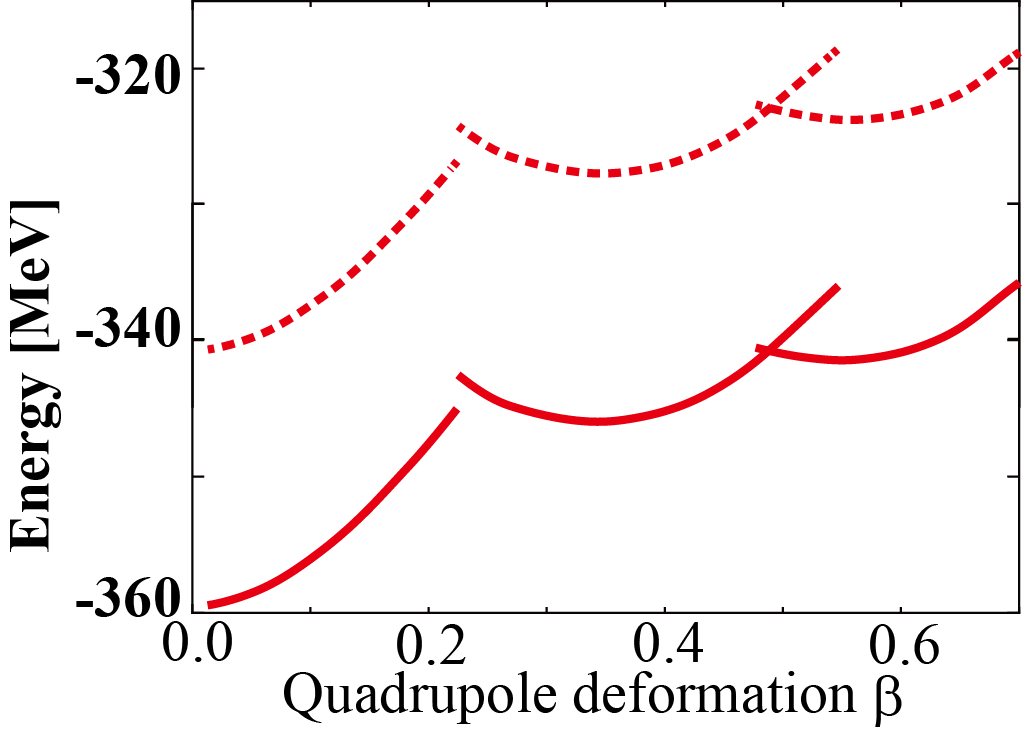 40Ca
40Ca(Pos)
45Sc(Neg)
SD
ND
ND
ND
GS
GS
40Ca(Pos)⊗L(s)
45Sc(Neg)⊗L(s)
45Sc
45Sc(Pos)
SD
ND
45Sc(Pos)⊗L(s)
Backup: Structure of the core nuclei
Examples: 
      40Ca, 45Sc, 47Sc and corresponding L hypernuclei
ND and SD states of 40Ca
Ground, normal deformed and superdeformed states are obtained
Configuration
Core nucleus 40Ca: 
   basically same calculation as
proton
neutron
Y. Taniguchi, et al., PRC 76, 044317 (2007)
pf
pf
GS
ND
sd
sd
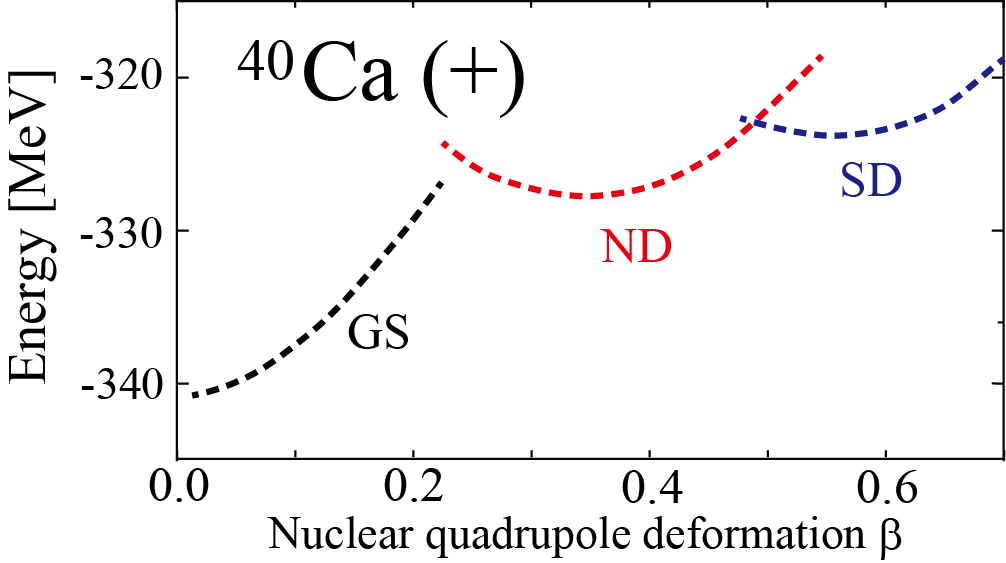 pf
SD
sd
Configurations of nucleons
Number of the deformed harmonic oscillator quanta
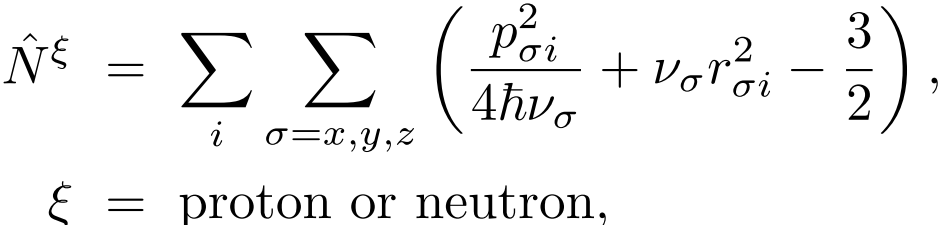 proton
neutron
pf
pf
ND
GS
sd
sd
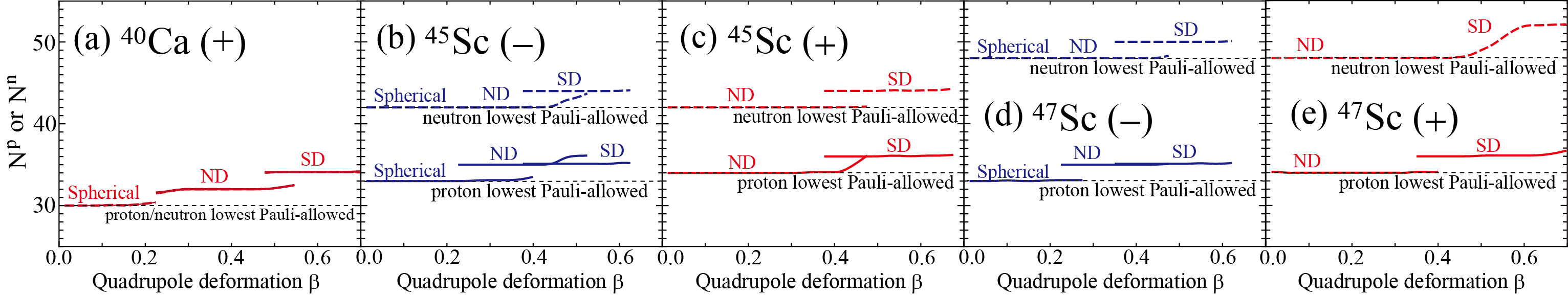 40Ca (+)
pf
SD
sd
GS
Configurations of nucleons
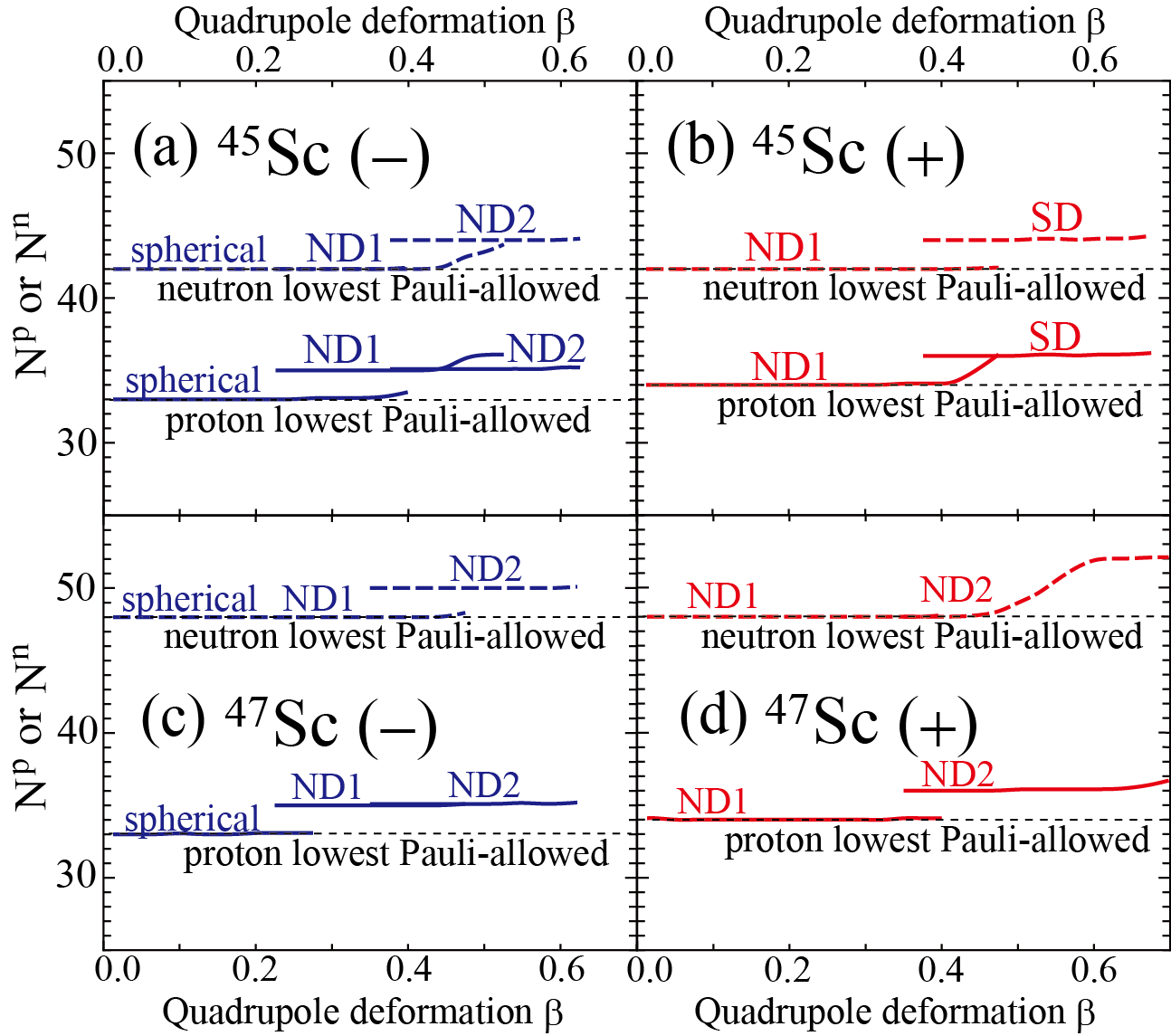 45Sc: Configurations of nucleons
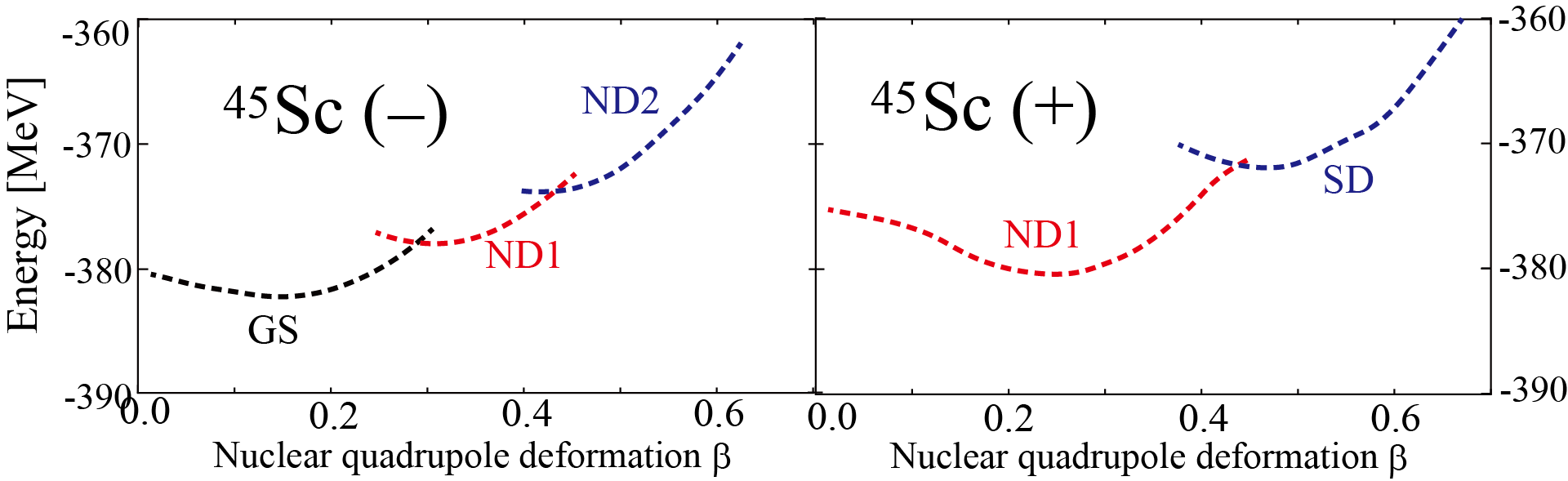 GS
proton
neutron
pf
sd
45Sc: Configurations of nucleons
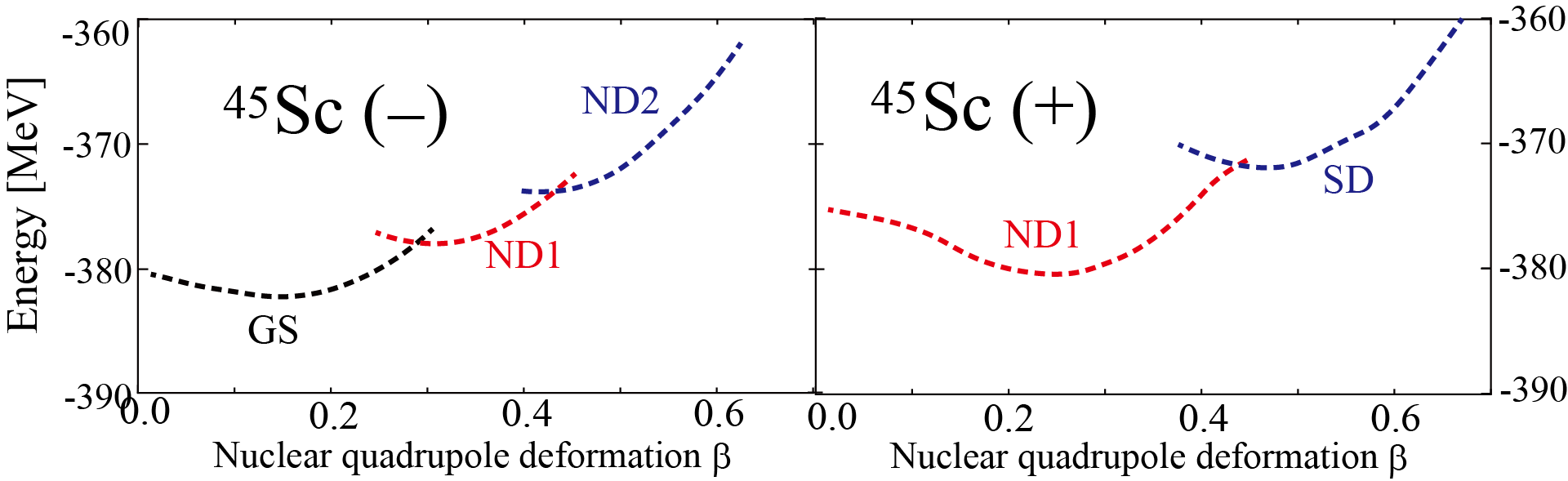 SD
GS
proton
neutron
proton
neutron
pf
pf
sd
sd
protons: similar to SD states of 40Ca
47Sc: Configurations of nucleons
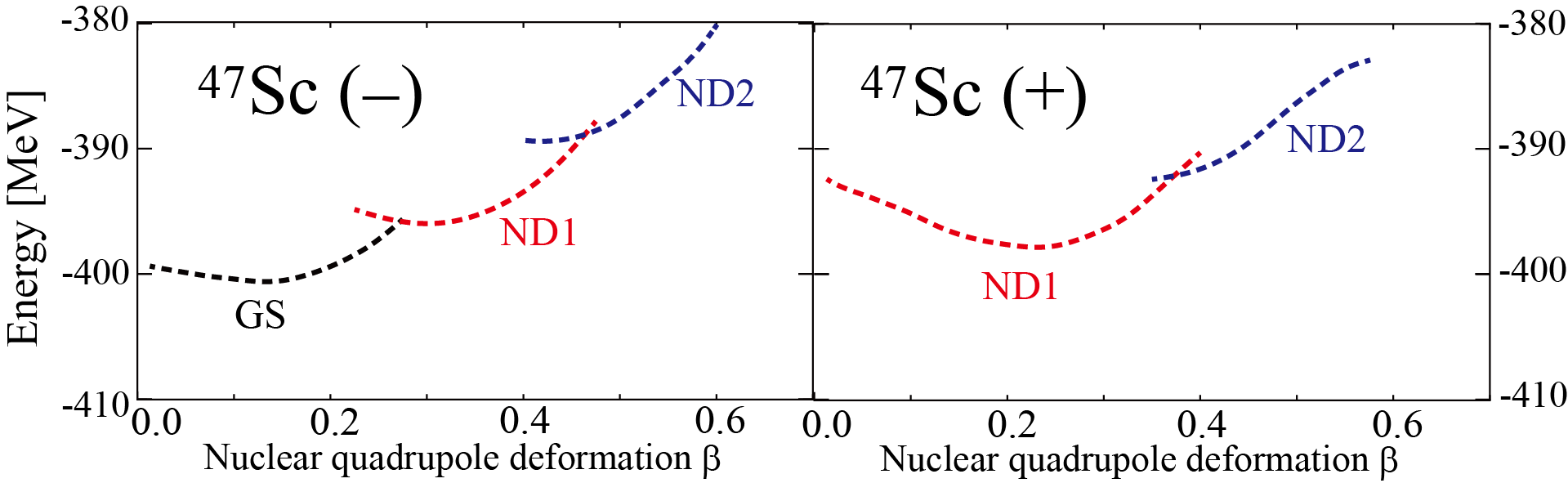 GS
ND2
proton
neutron
proton
neutron
pf
pf
sd
sd
protons: similar to SD states of 40Ca
neutrons: similar to the GS
Excitation spectrum of 45Sc
Various deformed states are predicted in 45Sc including SD states
We hope SD band is observed by forthcoming experiment at RCNP
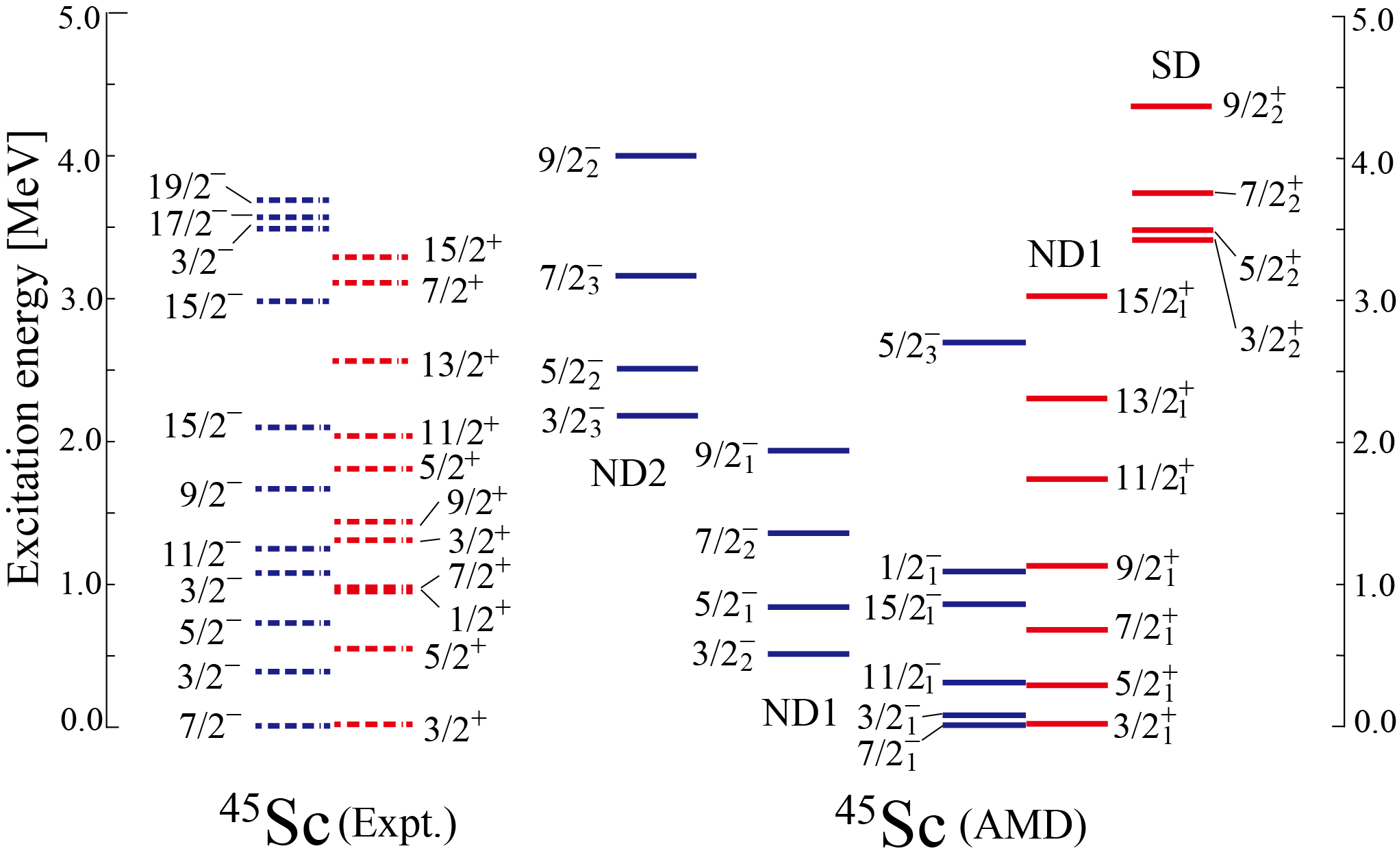 45Sc (Expt.)
45Sc (AMD)
Excitation spectrum of 47Sc
Short summary
AMD + GCM framework has been applied to 45Sc and 47Sc to investigate deformed excited states.

Various deformed states with many-particle many-hole configurations
In 45Sc, prediction of the SD states with proton 4p configuration
In 47Sc, deformed states with 4p proton configuration, 
   but neutron configuration is the same as the GS.
SD in 40Ca
SD in 45Sc
47Sc
proton
neutron
proton
proton
neutron
neutron
Increase of neutron number may  affect neutron configuration?
Further investigations are required
Backup: Configurations of nucleons
proton
neutron
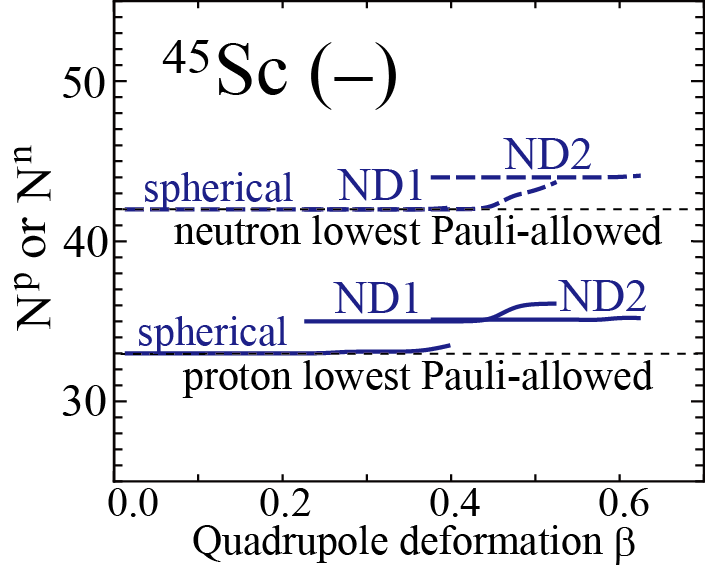 Ground
pf
sd
Np = 33
Np = 35
Np = 35
Np = 34
Np = 36
Nn = 42
Nn = 42
Nn = 44
Nn = 42
Nn = 44
ND2
pf
sd
ND2
pf
sd
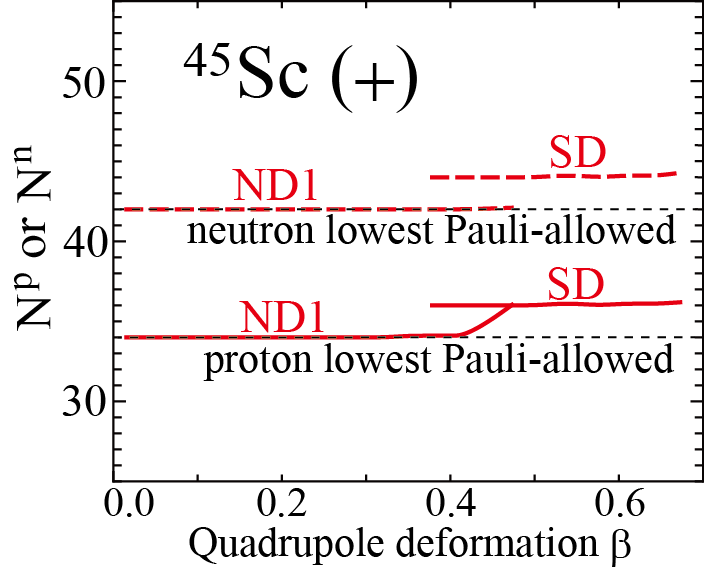 ND1
pf
sd
SD
pf
sd
Backup: Configurations of nucleons
proton
neutron
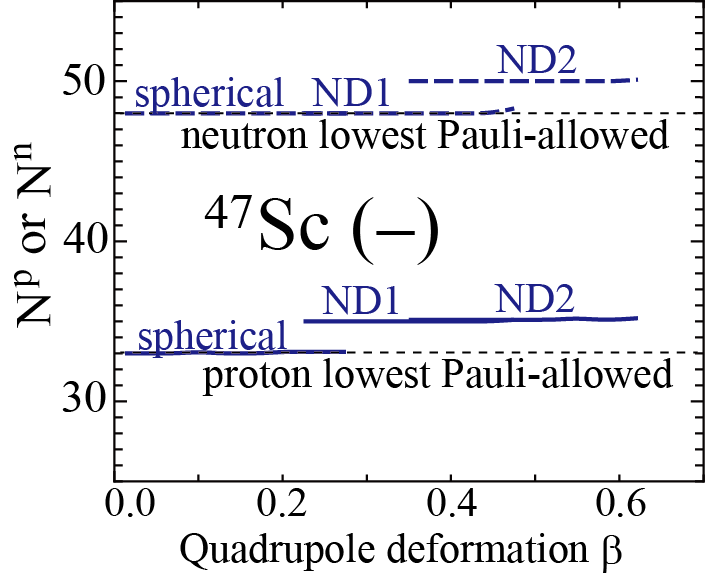 Ground
pf
sd
Np = 33
Np = 35
Np = 35
Np = 34
Np = 36
Nn = 48
Nn = 48
Nn = 50
Nn = 48
Nn = 48
ND1
pf
sd
ND2
pf
sd
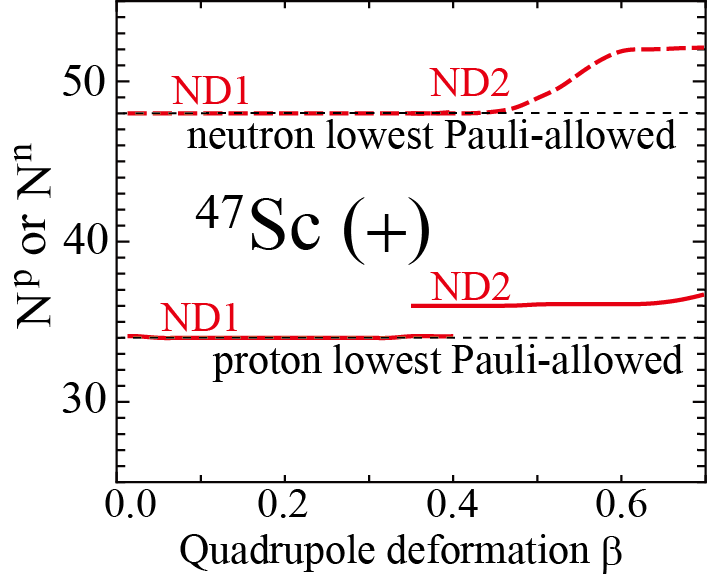 ND1
pf
sd
ND2
pf
sd
Results: Energy curve
38Ar
Energy (local) minima with different deformations appear
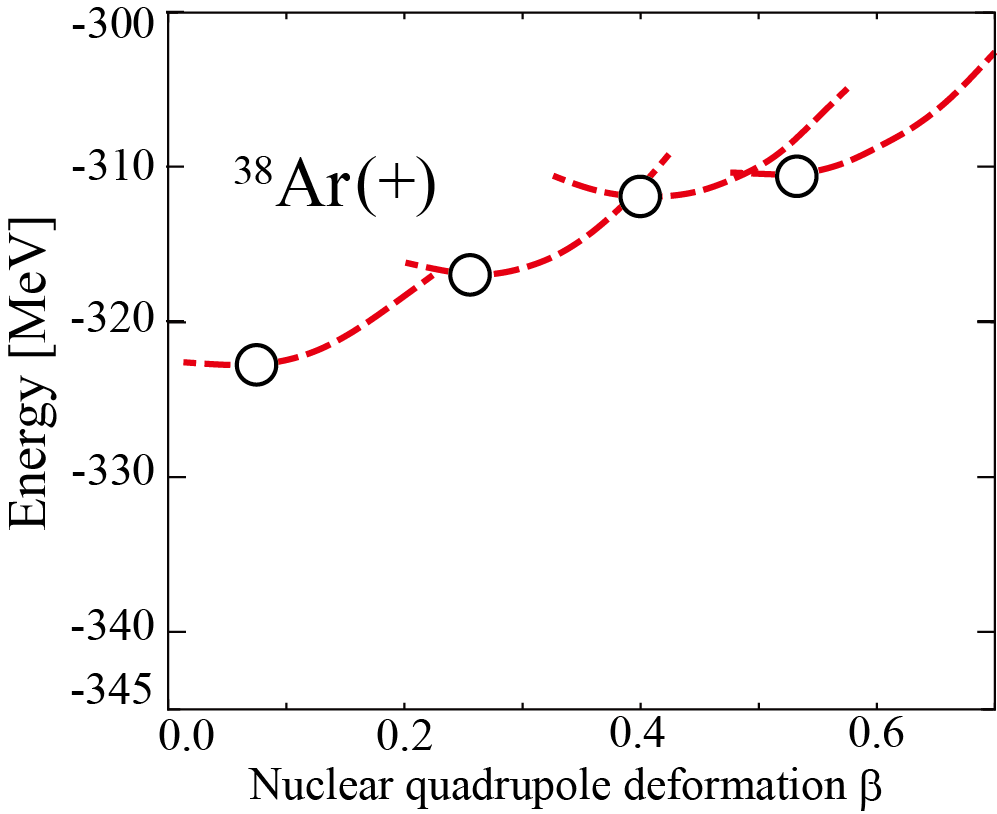 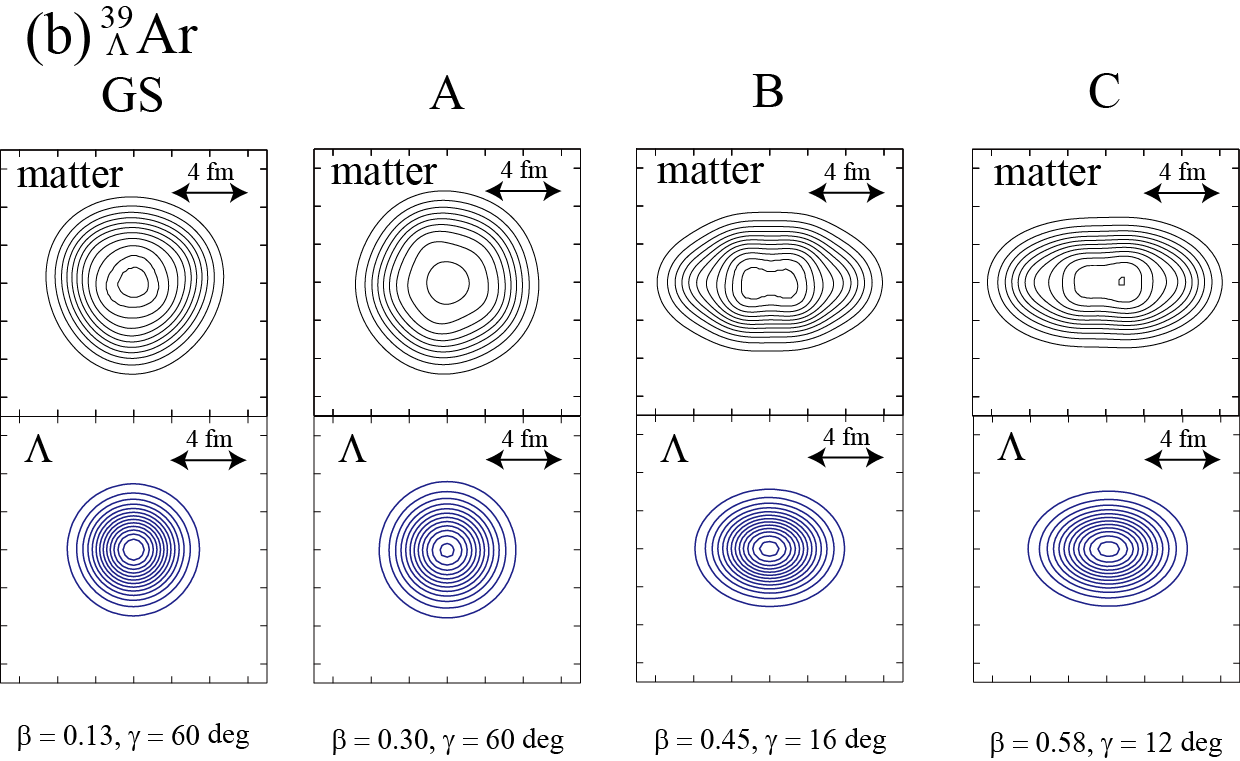 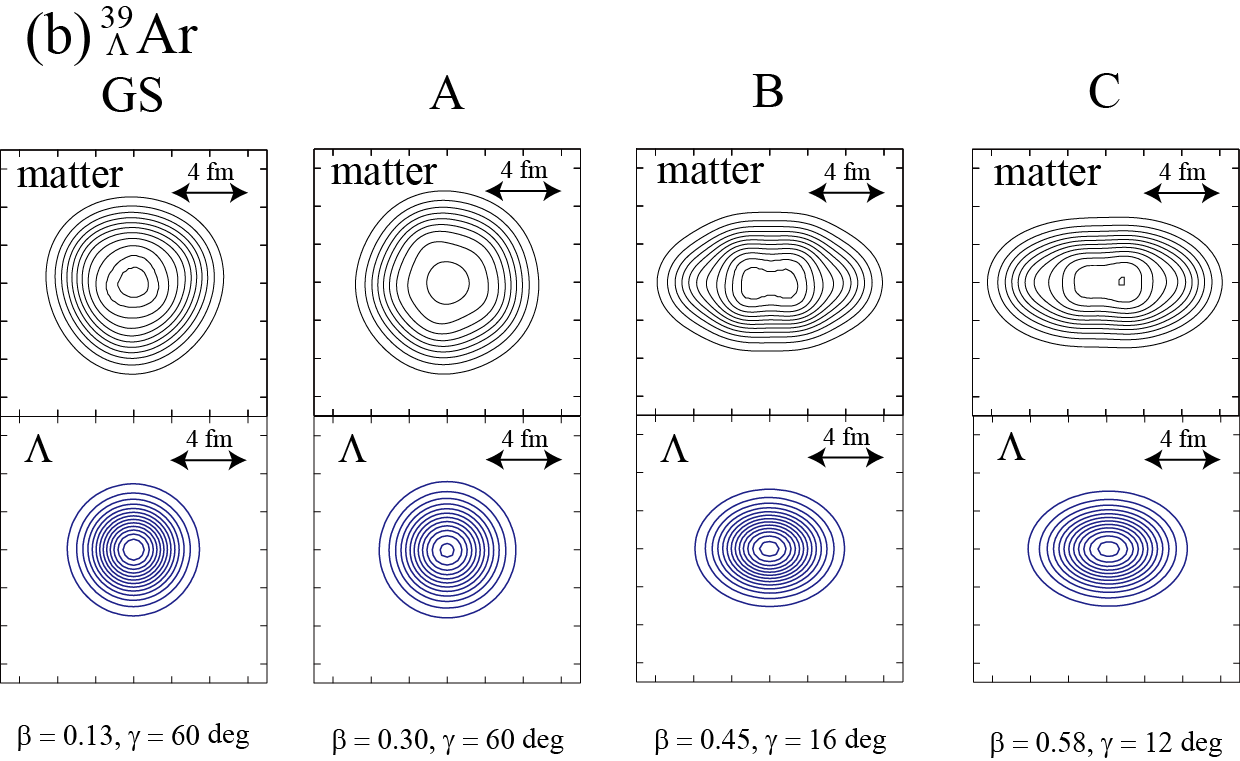 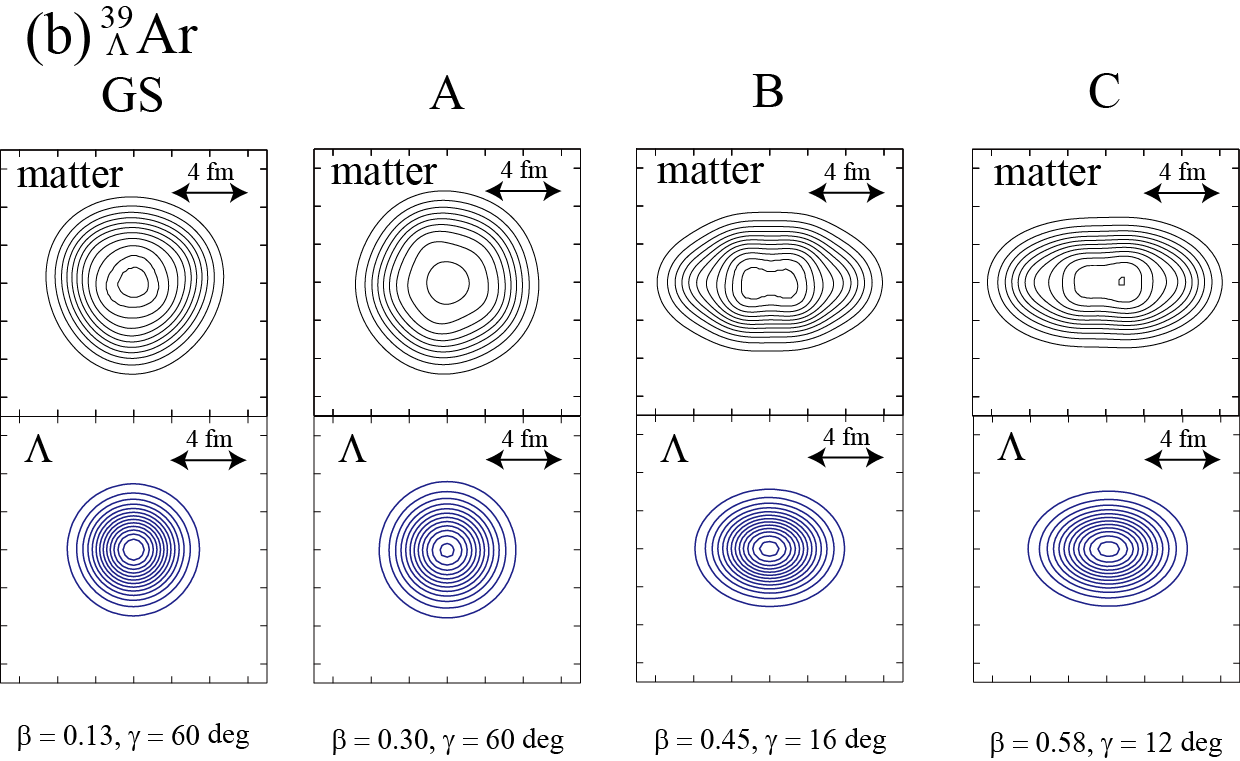 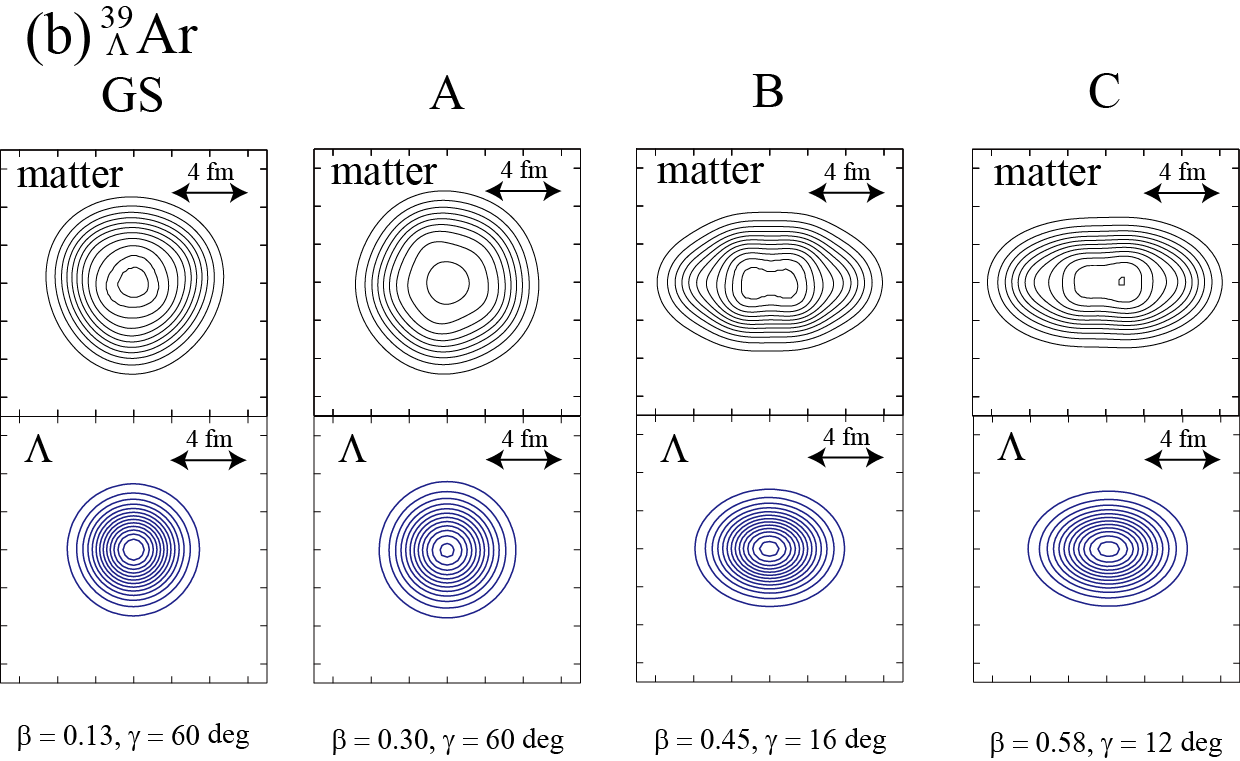 [Speaker Notes: Let me go to the results.
Here I am showing the energy curve as a function of nuclear quadrupole deformation beta.
The horizontal axis show beta, while the vertical axis show the energy in MeV.

We obtain one absolute and three local energy minima. 
It shows that these energy minima have different beta deformations.

The density distributions at each energy minima are also shown by the contour lines.]
Results: Energy curve
39Ar
38Ar
L
“GS⊗L”, “ND ⊗L ” and “SD ⊗L ” curves  are obtained
Energy (local) minima are almost unchanged
Energy (local) minima with different deformations appear
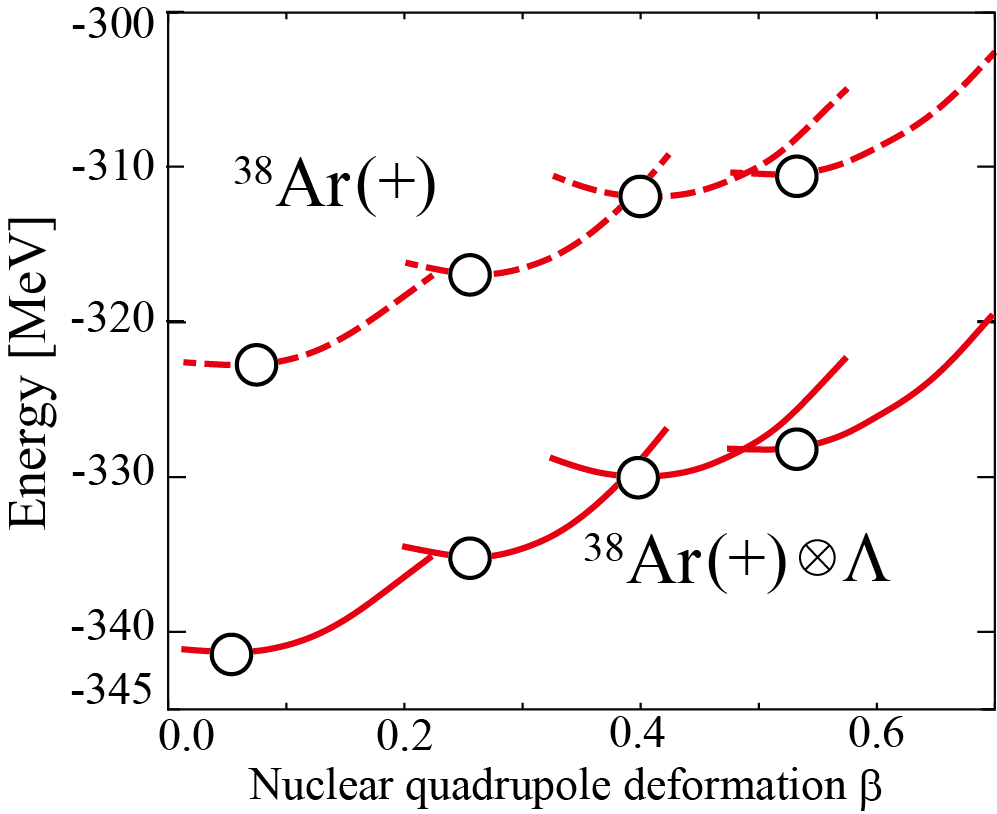 [Speaker Notes: By adding a]
Results: L single particle energy
Definition:
General trend: eL changes within 1 - 2 MeV as b increases
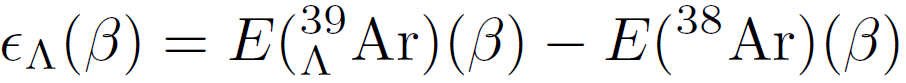 Energy surface
L single particle energy
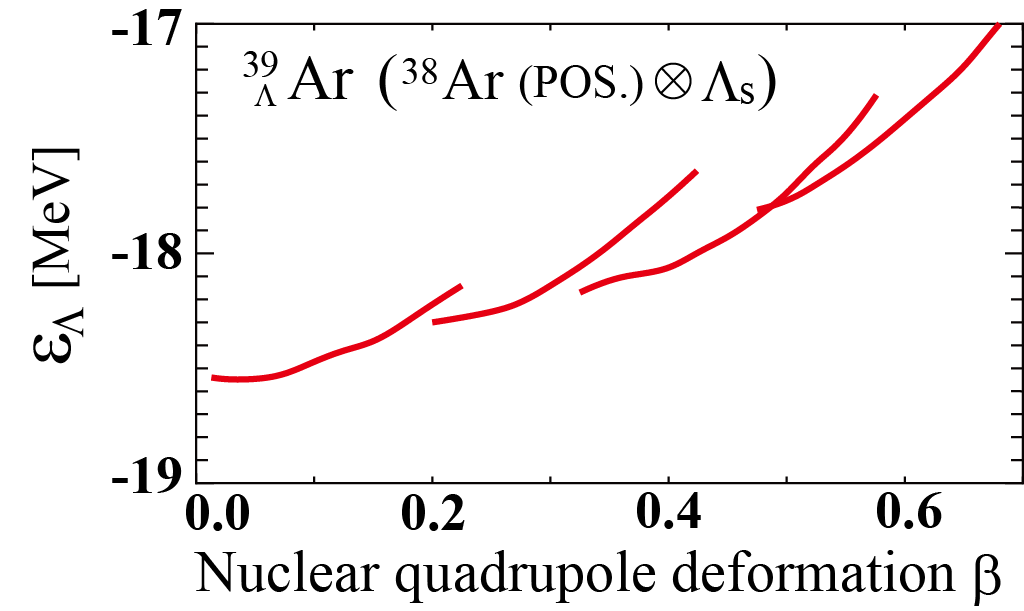 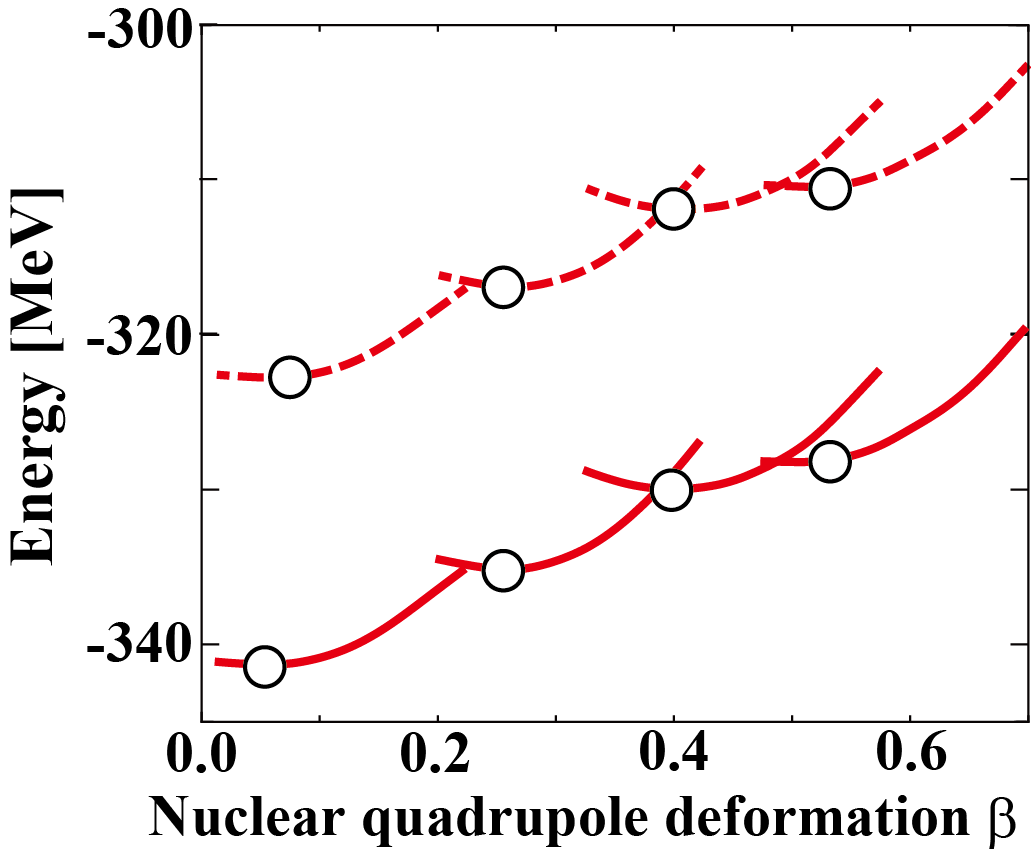 38Ar(Pos)
eL
38Ar(Pos)⊗L(s)
Results: L single particle energy
eL varies due to changes of spatial overlap 
    between L and N

Deformation of L distribution is small, 
  while nuclear part is deformed
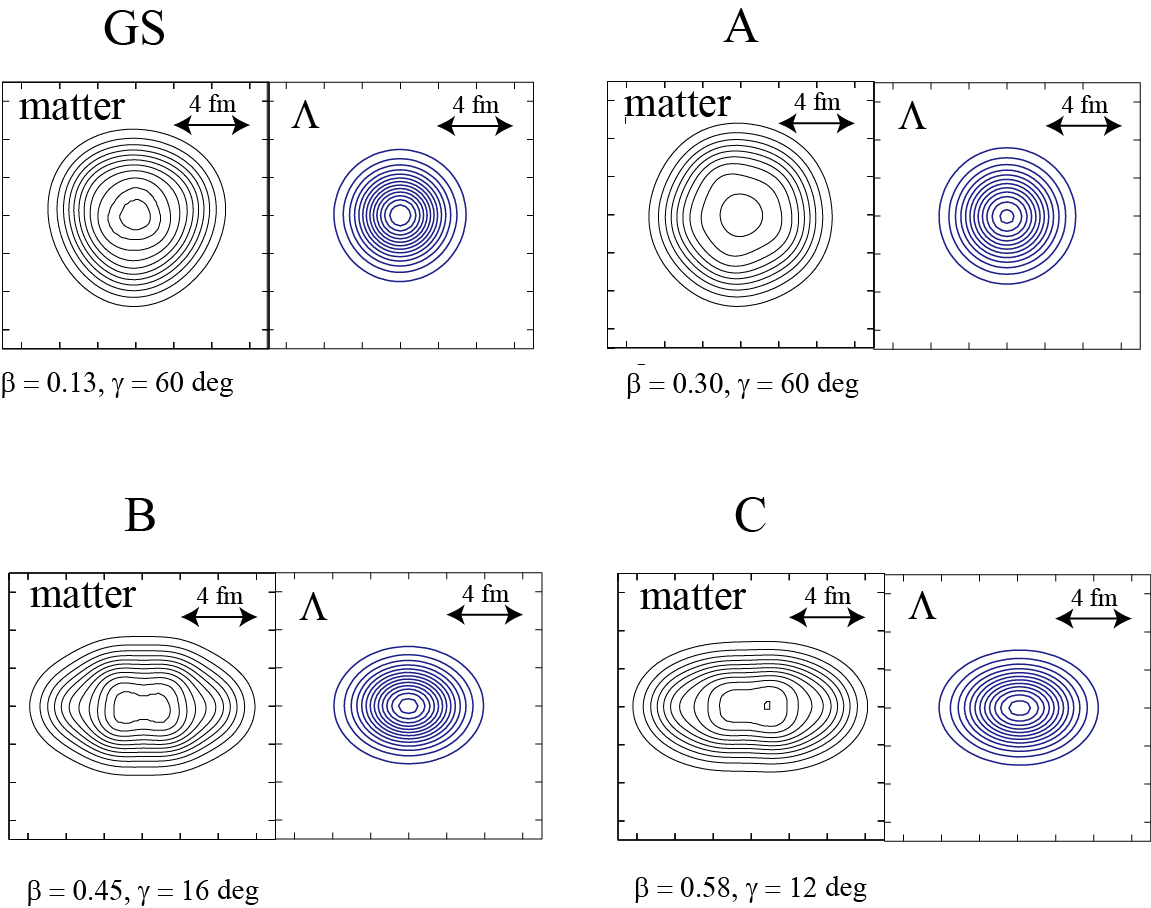 b = 0.13
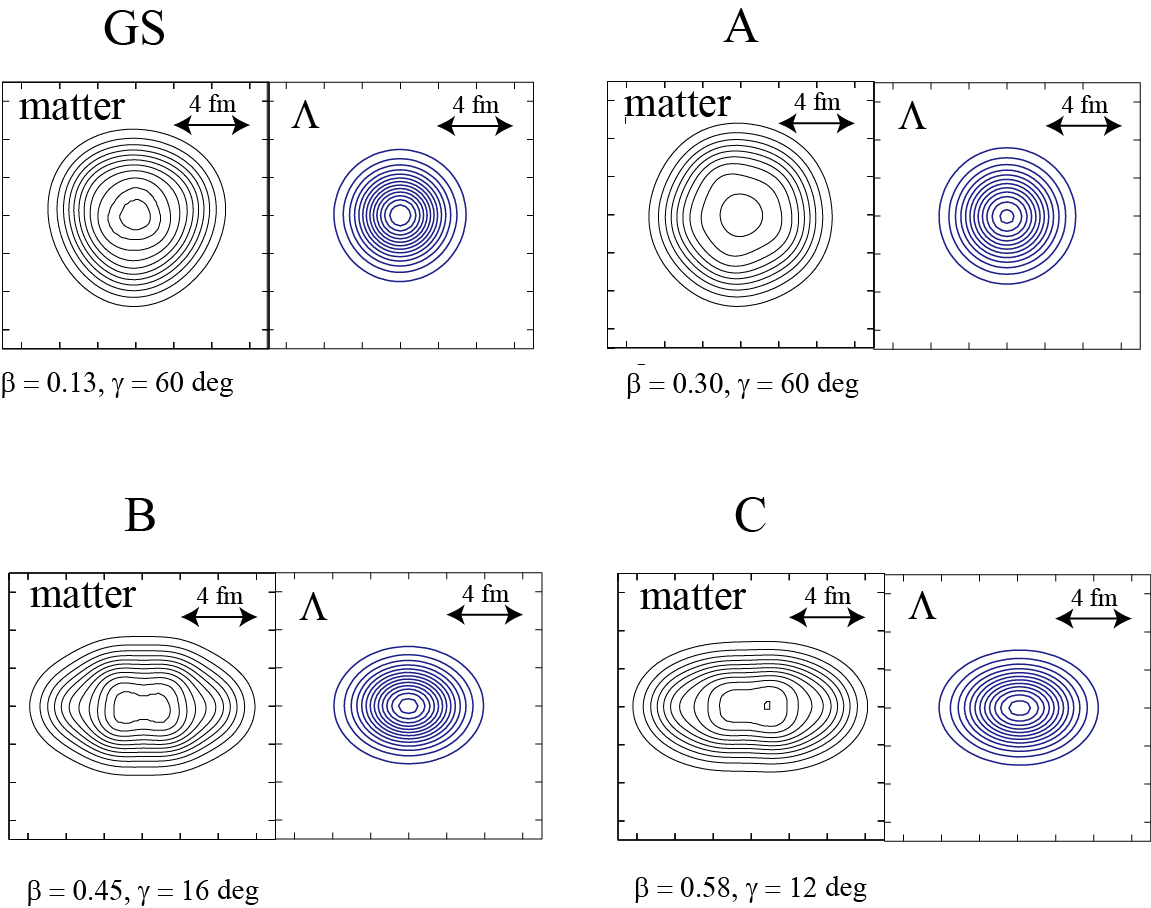 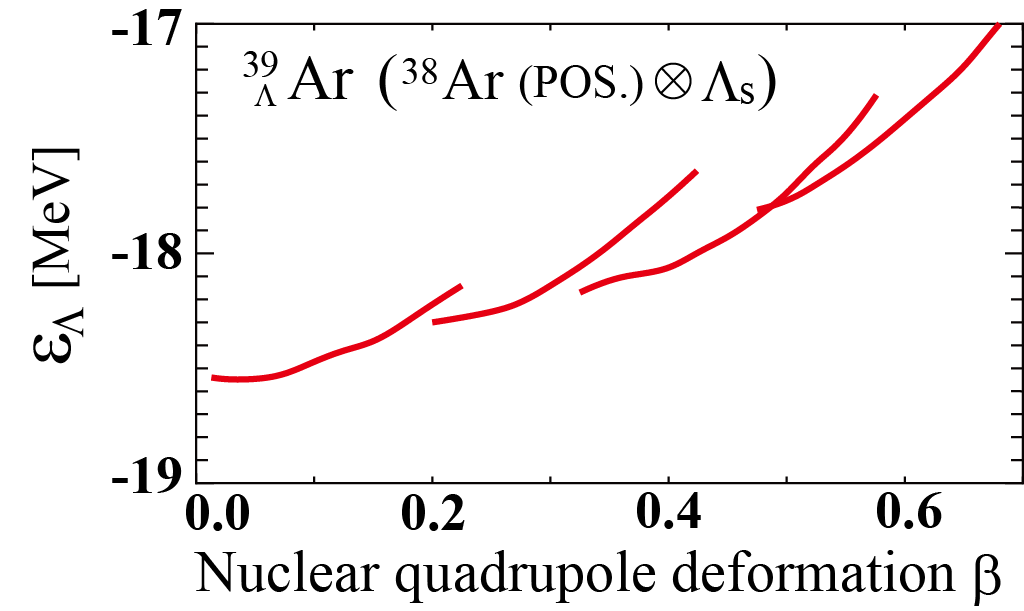 b = 0.30
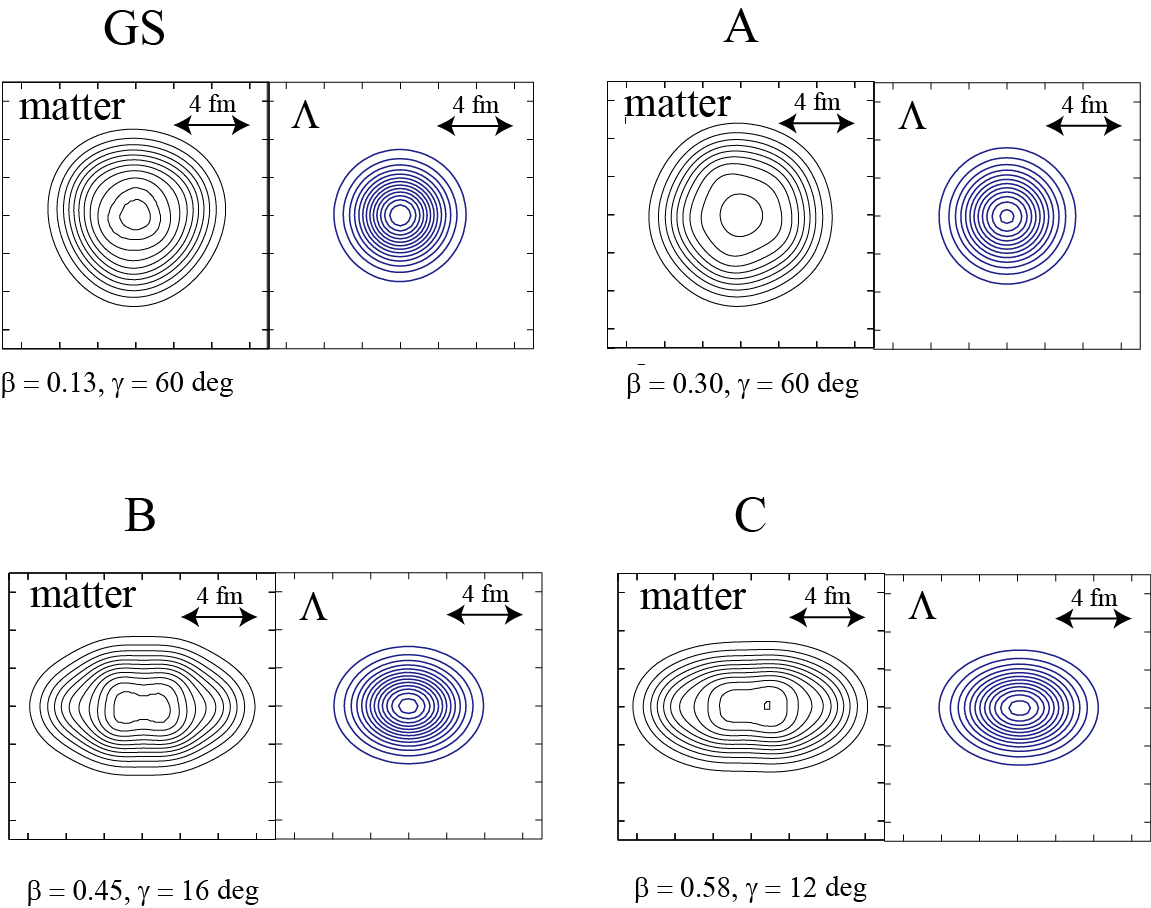 b = 0.45
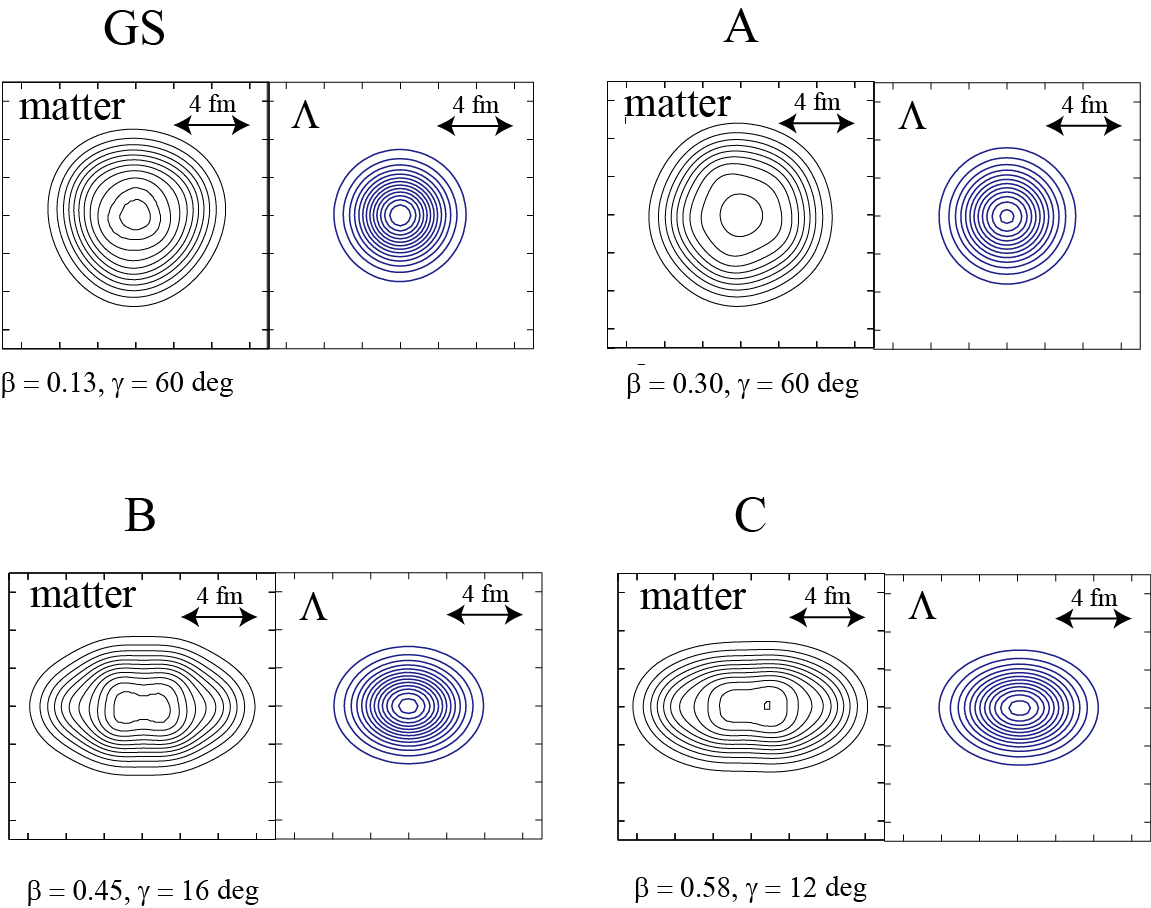 b = 0.58
Results: Difference of BL
Excited staes with different deformations are predicted in 39LAr
BL is different depending on deformations and consistent with eL(b)
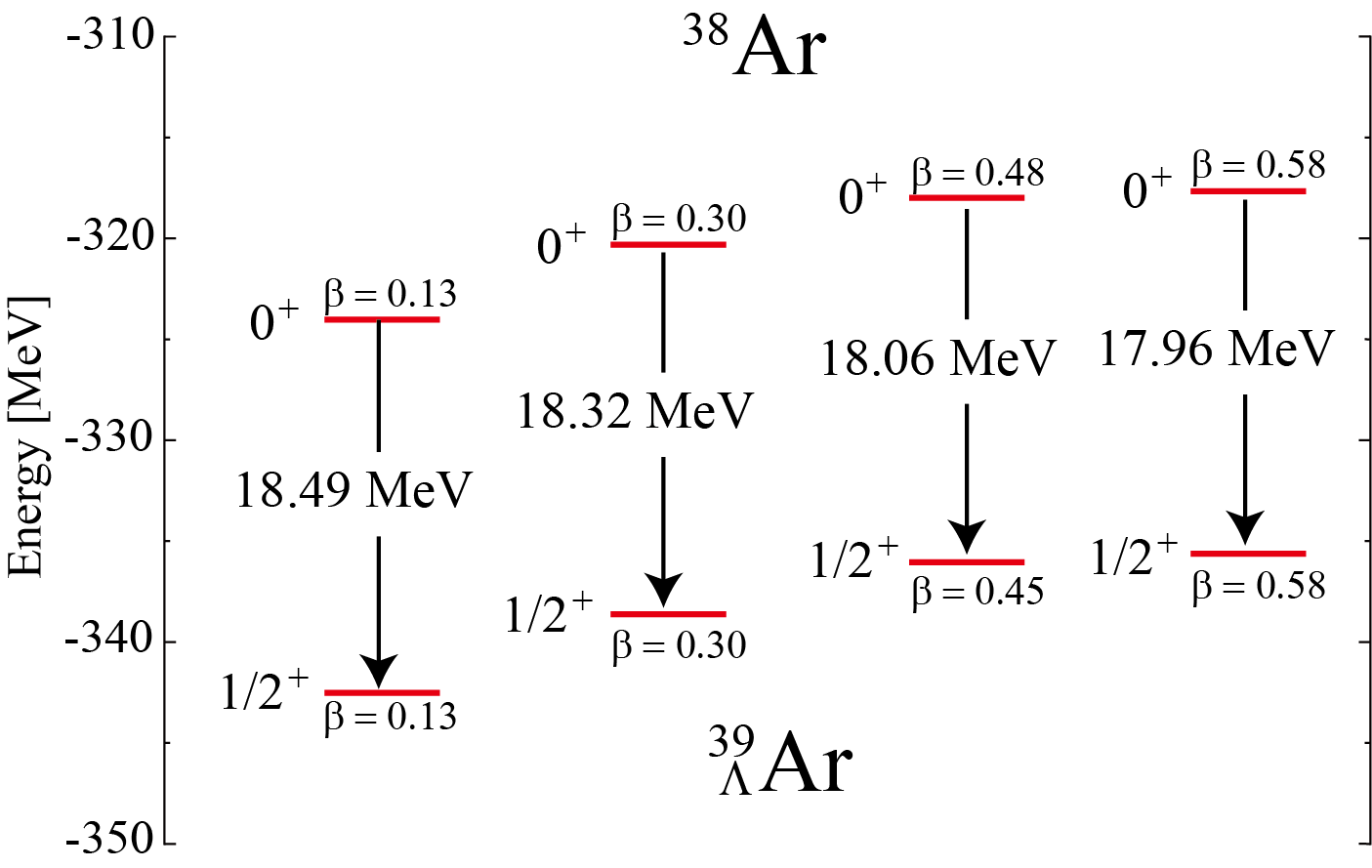 Other predictions of BL
BL is larger in the SD state in 37LAr, etc.
Bing-Nan Lu, Emiko Hiyama, Hiroyuki Sagawa and Shan-Gui Zhou, arXiv:1403.5866v1
Localization of nucleons makes L deformed
Large BL in the SD state will give important information about localization
Large BL
Large spatial overlap between N and L
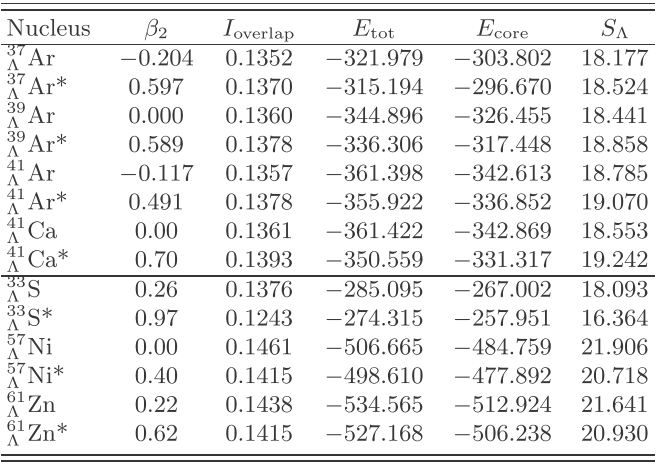 36Ar
SD
ground
Distributions of L
18.524 MeV
SD
ground
37Ar
Matter density of 37Ar
18.177 MeV
L
L
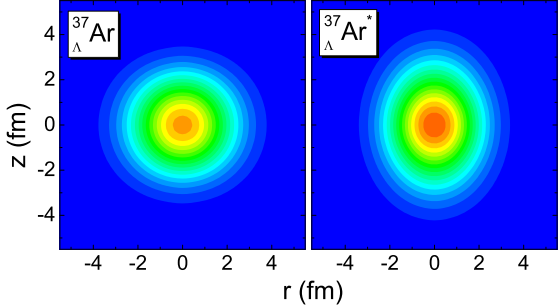 SD
ground
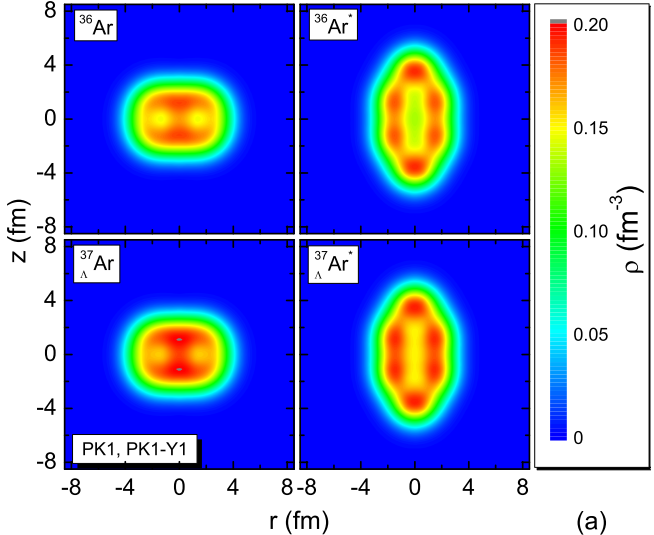 [Speaker Notes: XXX39ArLに直す。XXX]